极简风青春活动版
西南大学
2024年1月1日
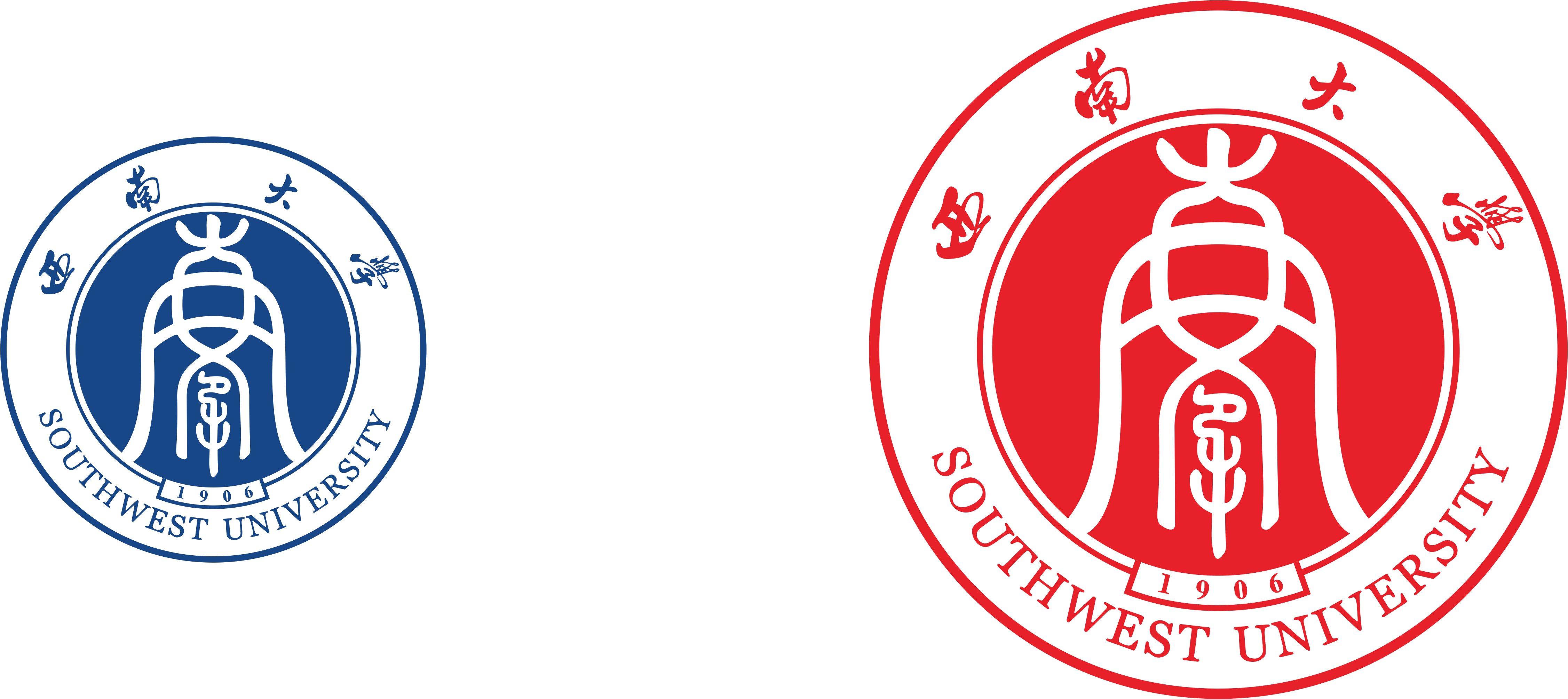 极简风青春活动版
西南大学
2024年1月1日
添加目录标题文字
01
添加目录标题文字
02
添加目录标题文字
03
添加目录标题文字
04
01
02
03
04
05
请在此添加标题
请在此添加标题
请在此添加标题
请在此添加标题
请在此添加标题
01
请输入第一章节标题文字
请输入您的标题
添加标题内容
点击此处输入标题文本点击此处输入标题文本点击此处输入标题文本点击此处输入标题文本点击此处输入标题文本
点击此处输入标题文本点击此处输入标题文本点击此处输入标题文本点击此处输入标题文本点击此处输入标题文本
请输入您的标题
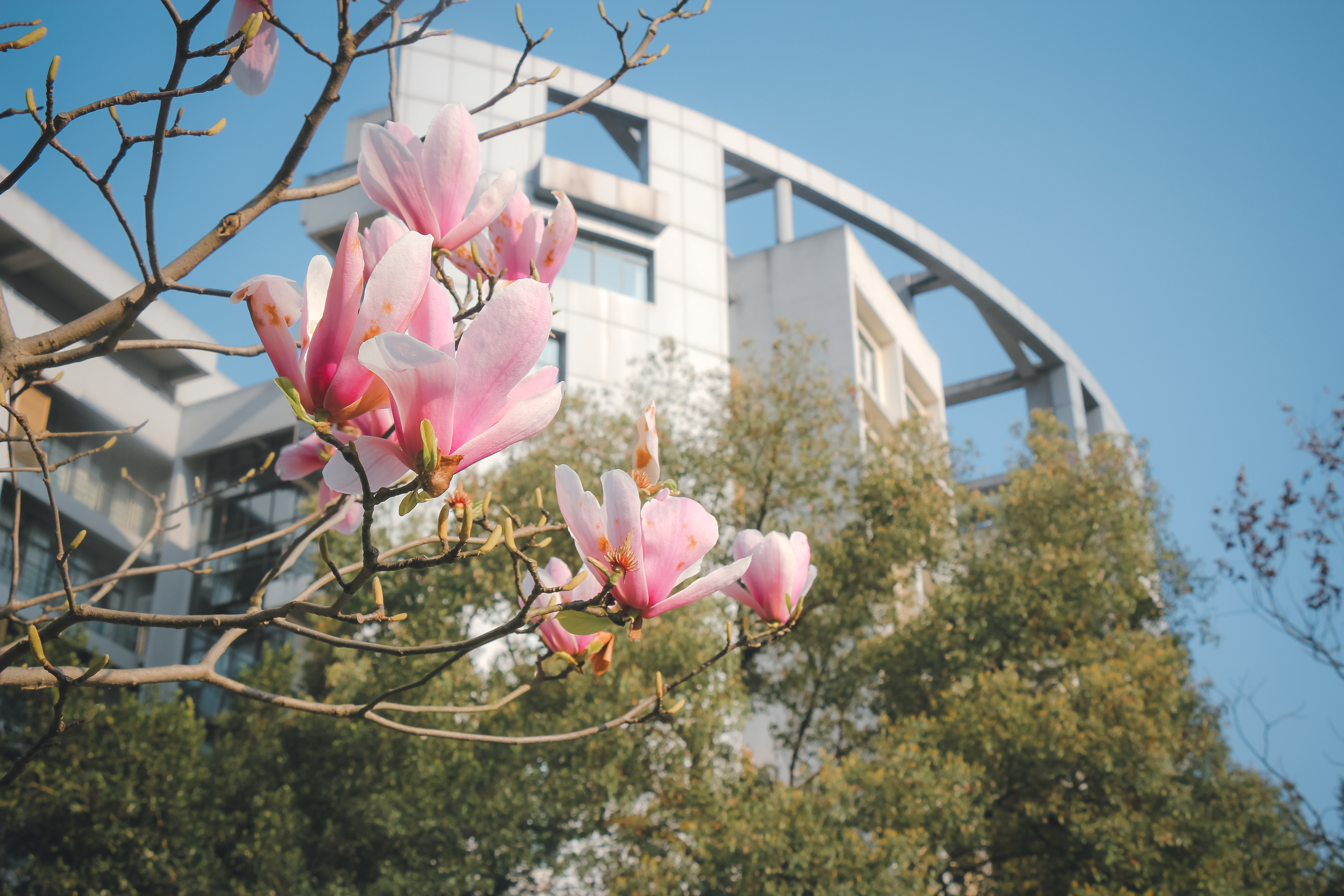 国内研究现状
国内研究现状
国内研究现状
点击此处输入标题文本点击此处输入标题文本点击此处输入标题点击此处输入标题点击此处输入标题点击此处输入标题文本点击此处输入标题文本
点击此处输入标题文本点击此处输入标题文本点击此处输入标题点击此处输入标题点击此处输入标题点击此处输入标题文本点击此处输入标题文本
点击此处输入标题文本点击此处输入标题文本点击此处输入标题点击此处输入标题点击此处输入标题点击此处输入标题文本点击此处输入标题文本
研究方法
研究方法
研究方法
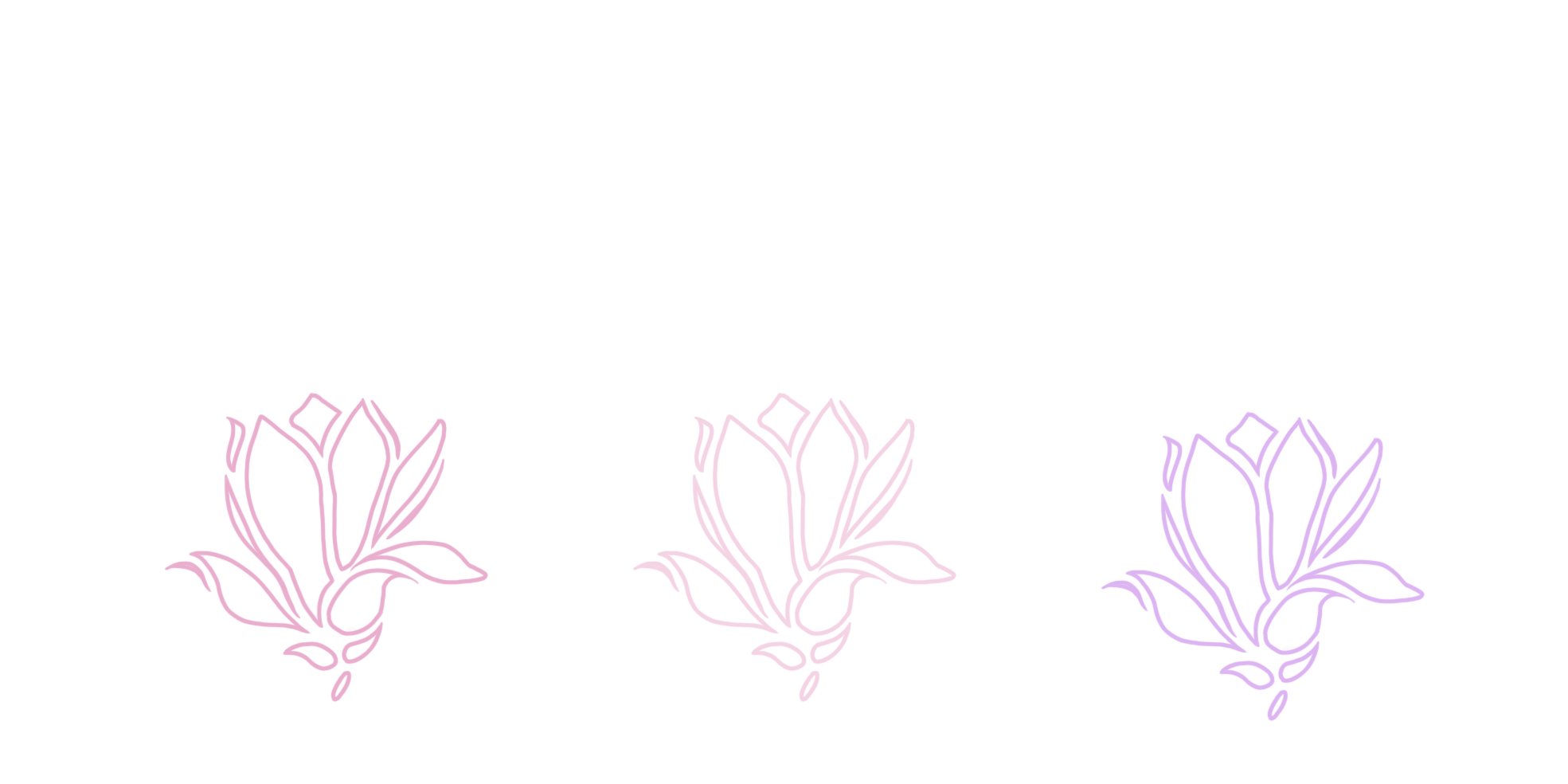 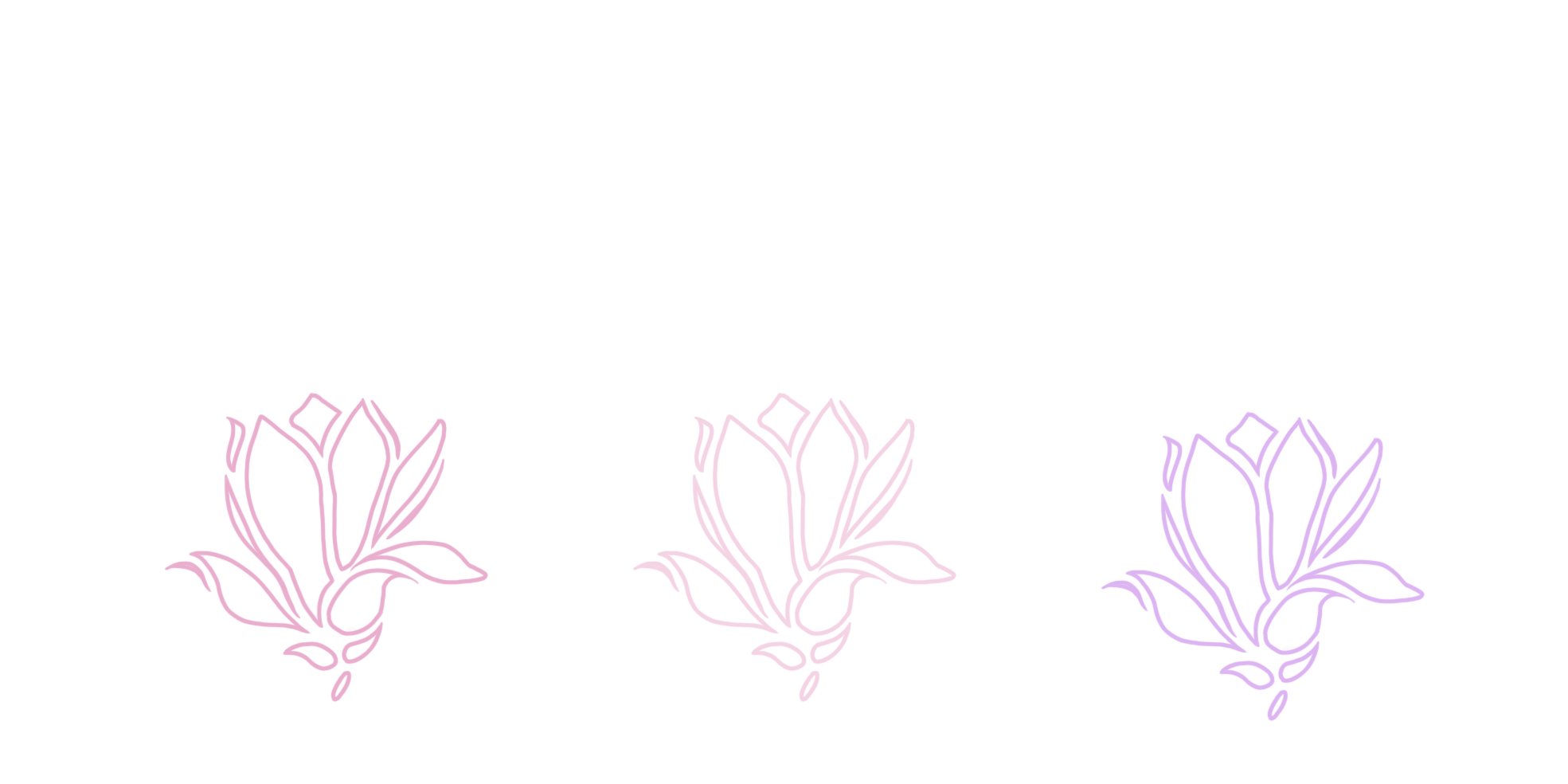 点击此处输入标题文本点击此处输入标题文本点击此处输入标题点击此处输入标题点击此处输入标题
点击此处输入标题文本点击此处输入标题文本点击此处输入标题点击此处输入标题点击此处输入标题
点击此处输入标题文本点击此处输入标题文本点击此处输入标题点击此处输入标题点击此处输入标题
请输入您的标题
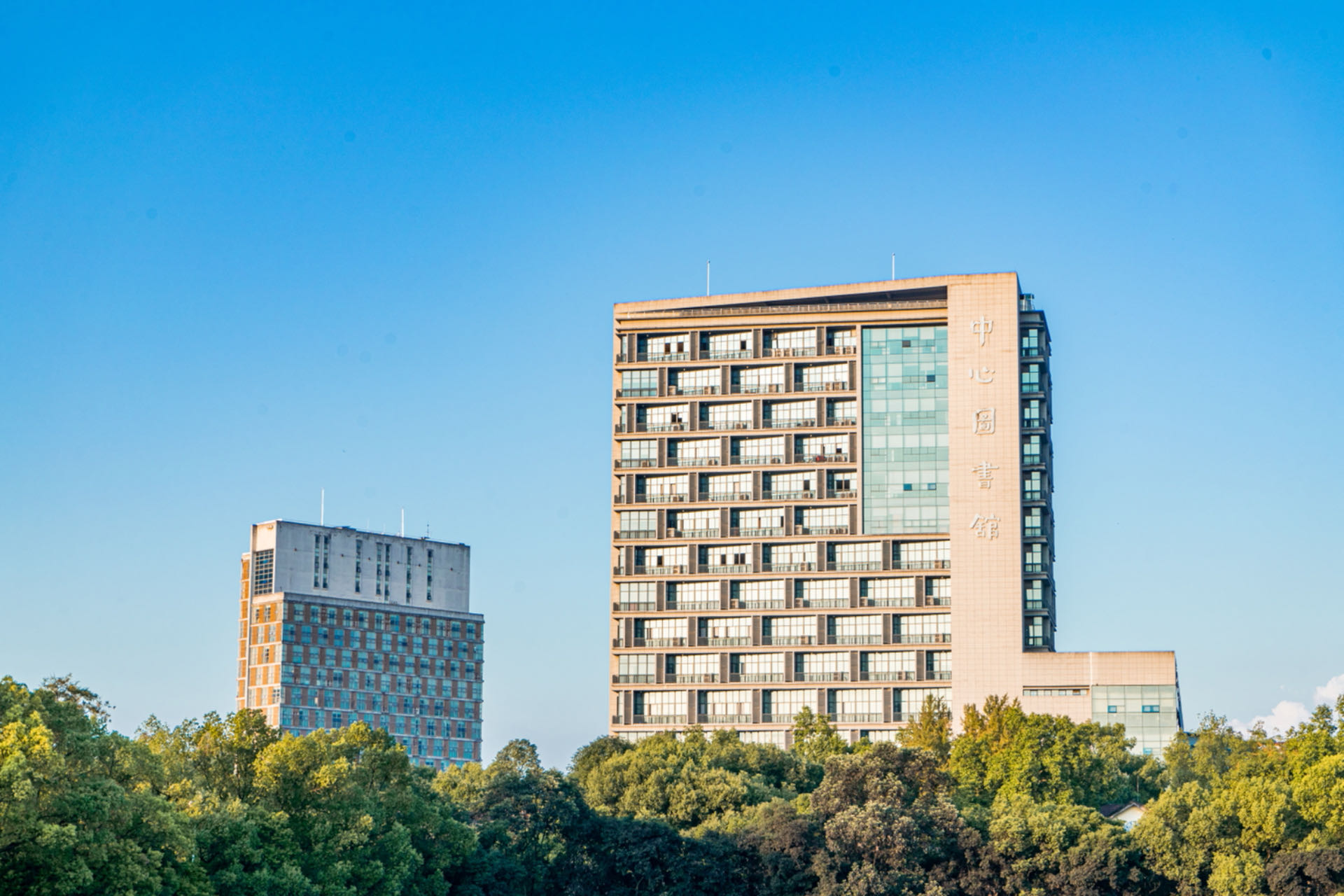 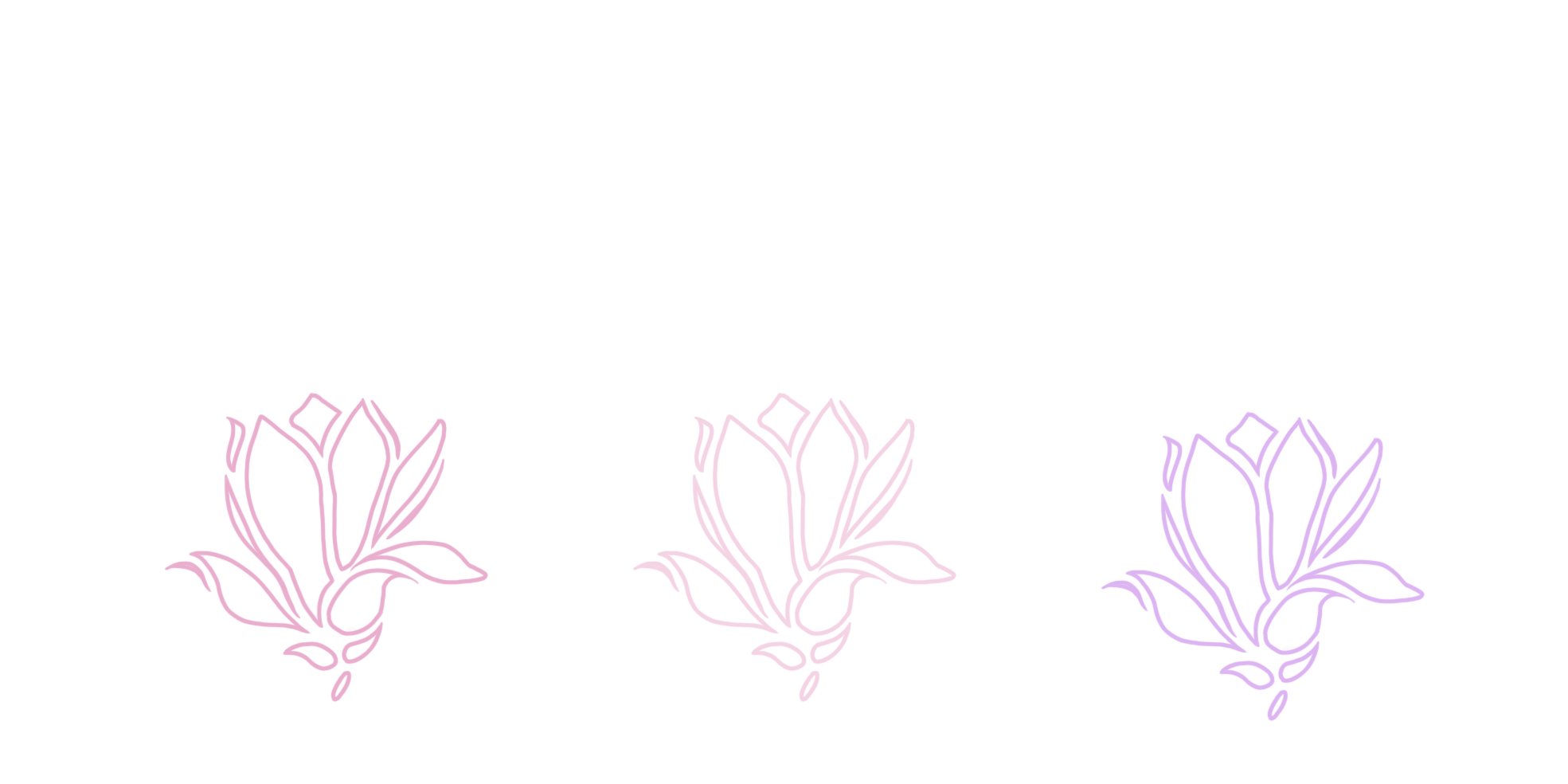 请输入您的标题
国内研究现状
国内研究现状
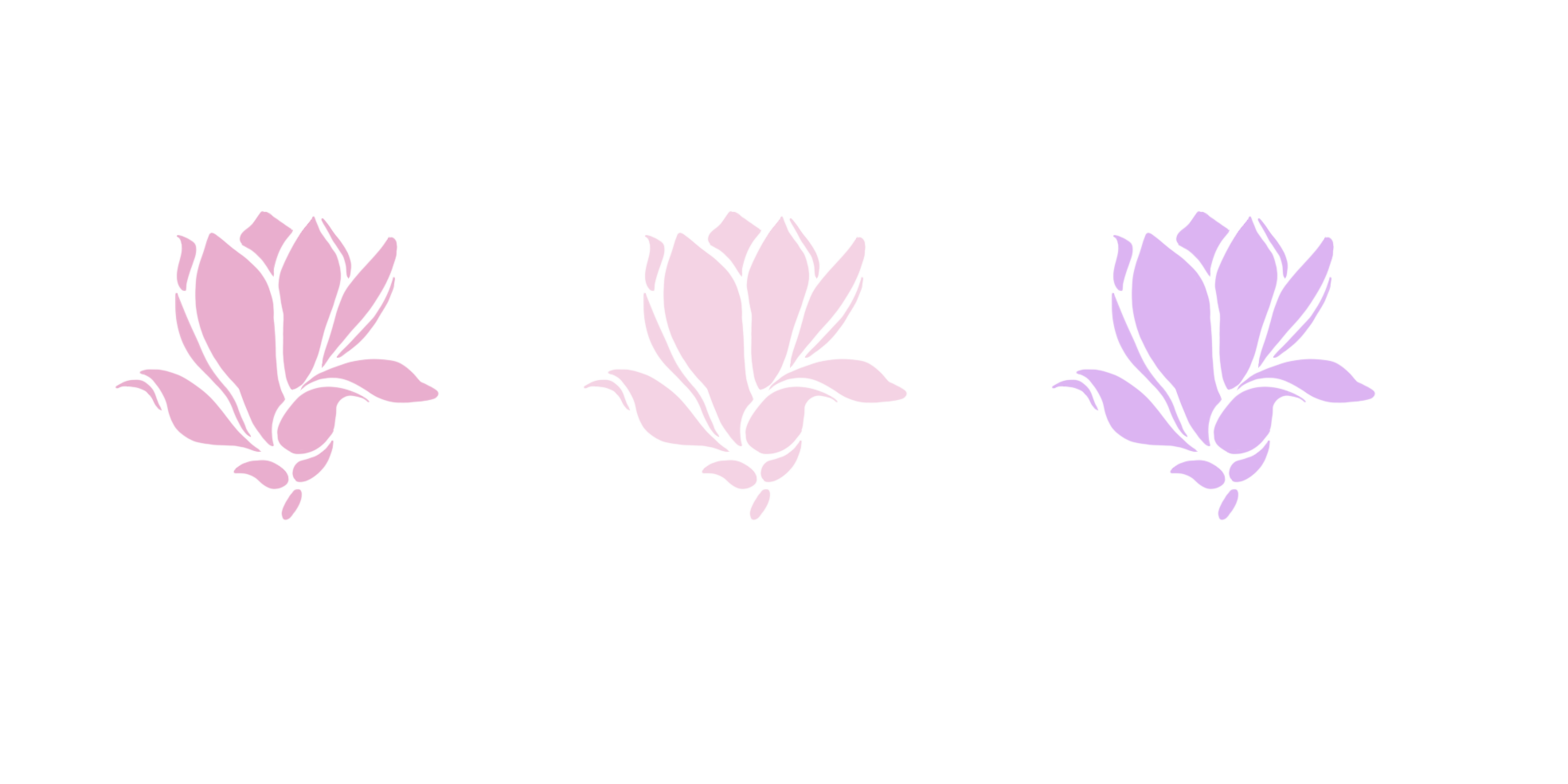 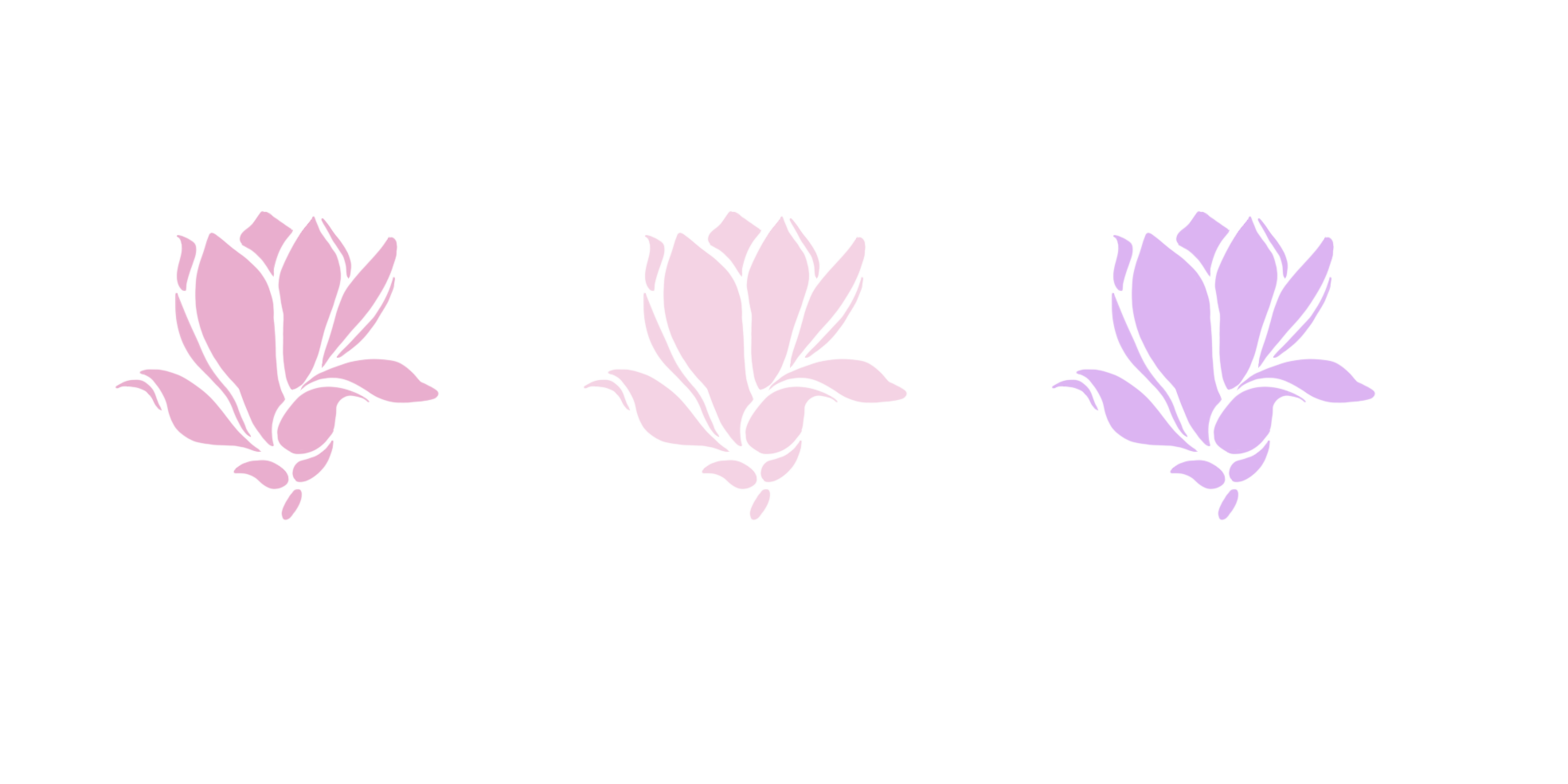 点击此处输入标题文本点击此处输入标题文本点击此处输入标题点击此处输入标题点击此处
点击此处输入标题文本点击此处输入标题文本点击此处输入标题点击此处输入标题点击此处
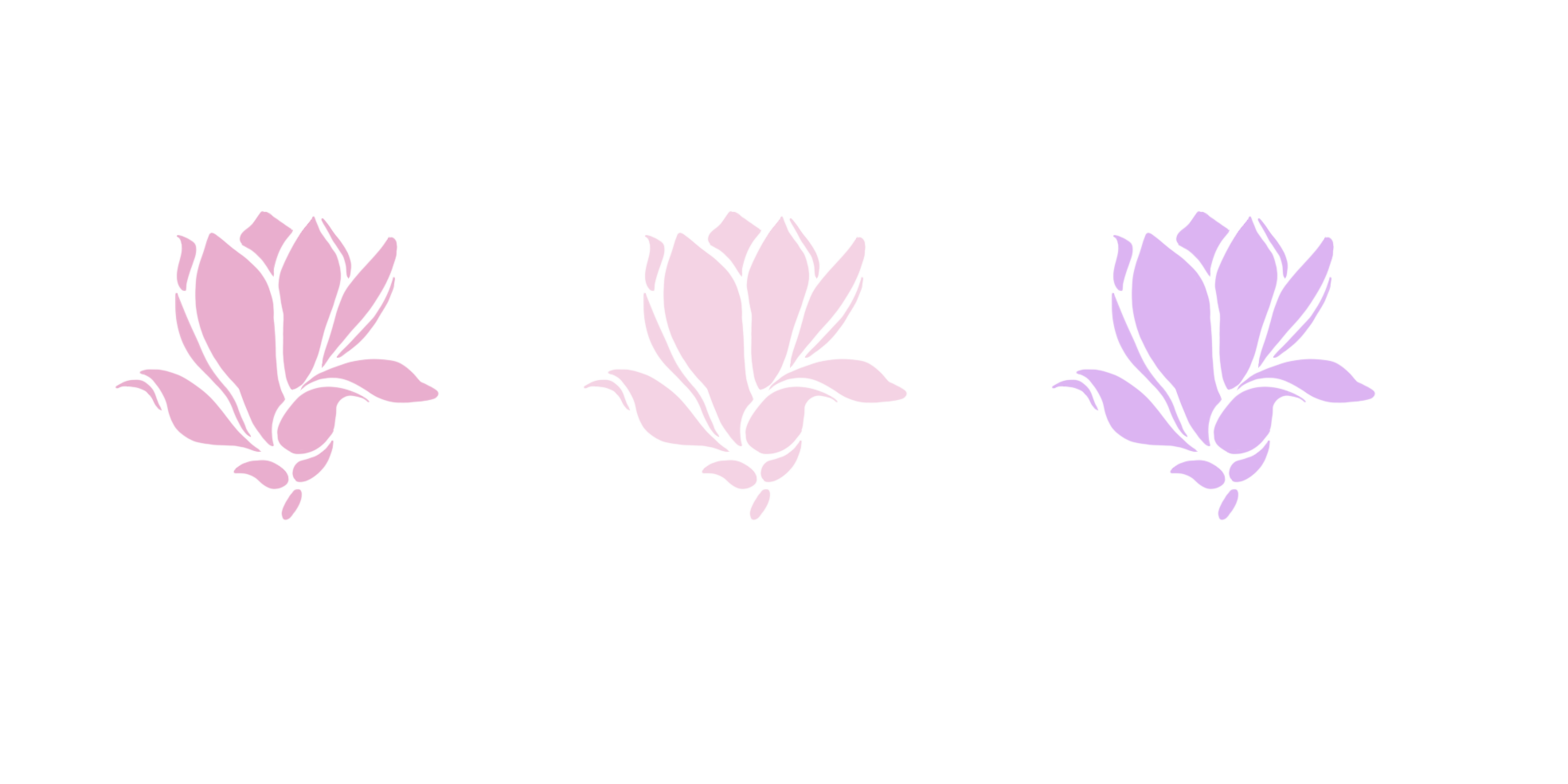 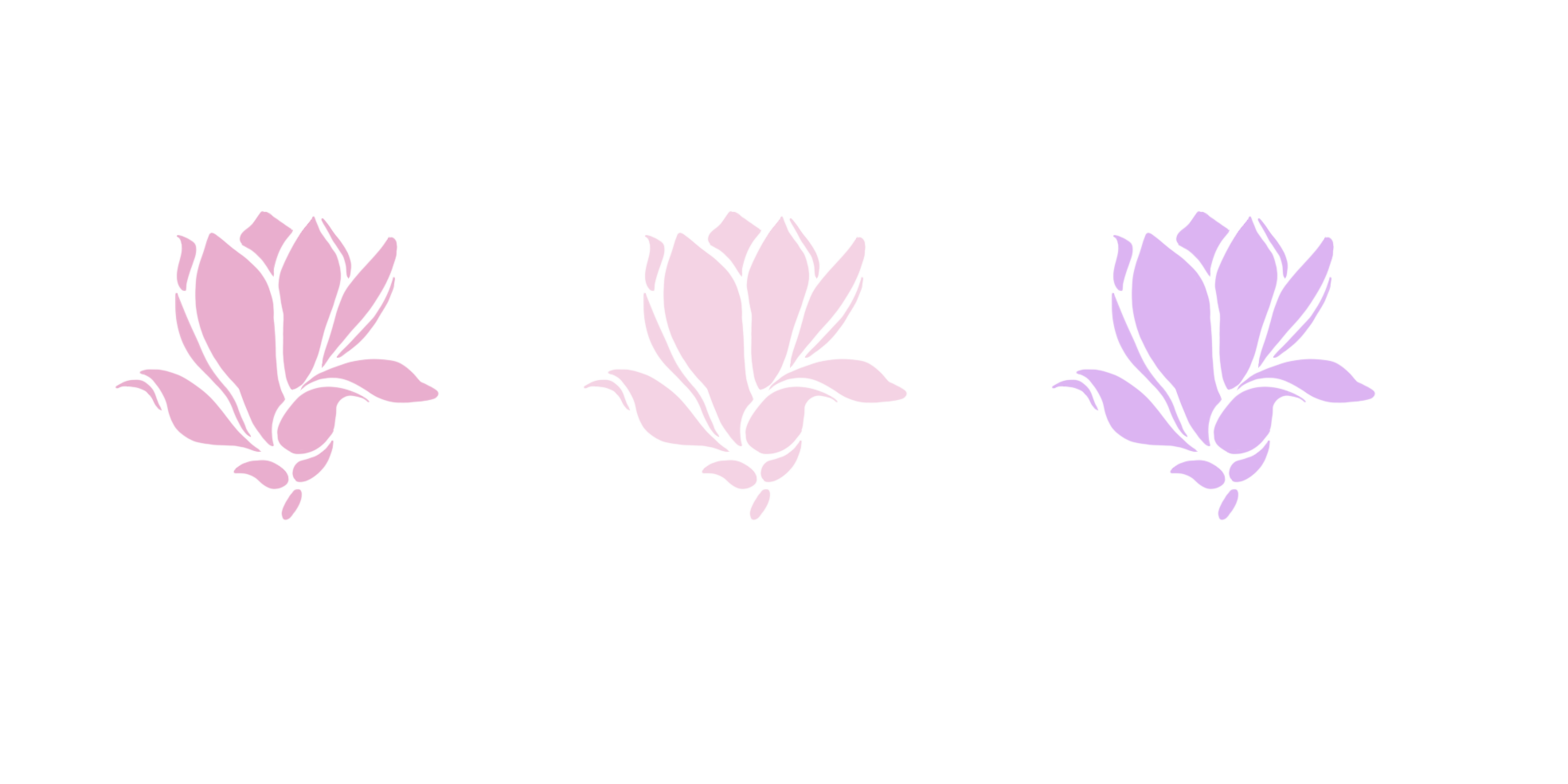 国内研究现状
国内研究现状
点击此处输入标题文本点击此处输入标题文本点击此处输入标题点击此处输入标题点击此处
点击此处输入标题文本点击此处输入标题文本点击此处输入标题点击此处输入标题点击此处
请输入您的标题
请输入您的标题
01
教育部直属，是国家“ 211 工程”和“985工程优势学科创新平台”建设高校
教育部直属，是国家“ 211 工程”和“985工程优势学科创新平台”建设高校
教育部直属，是国家“ 211 工程”和“985工程优势学科创新平台”建设高校
教育部直属，是国家“ 211 工程”和“985工程优势学科创新平台”建设高校
教育部直属，是国家“ 211 工程”和“985工程优势学科创新平台”建设高校
教育部直属，是国家“ 211 工程”和“985工程优势学科创新平台”建设高校
教育部直属，是国家“ 211 工程”和“985工程优势学科创新平台”建设高校
02
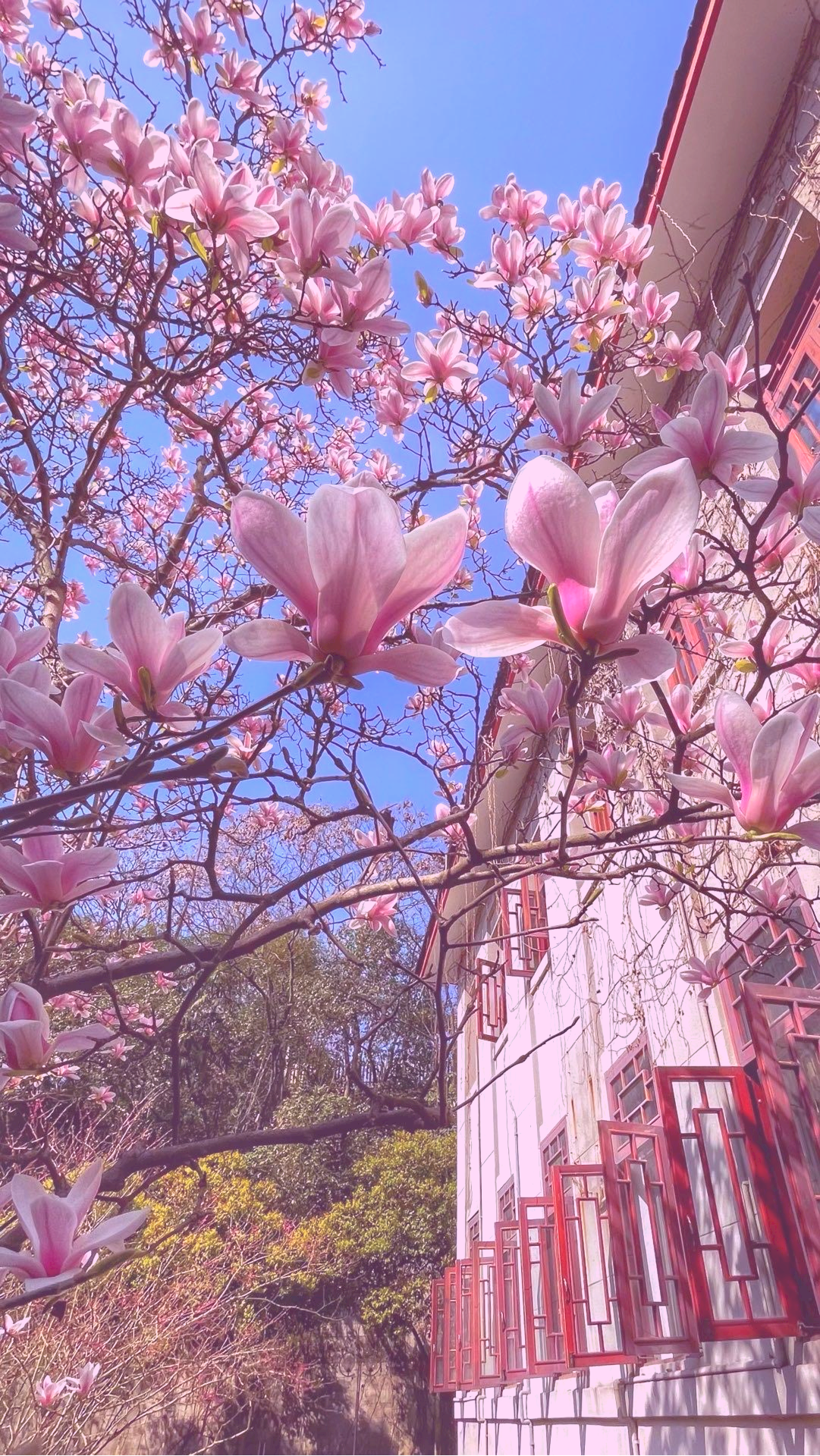 请输入您的标题
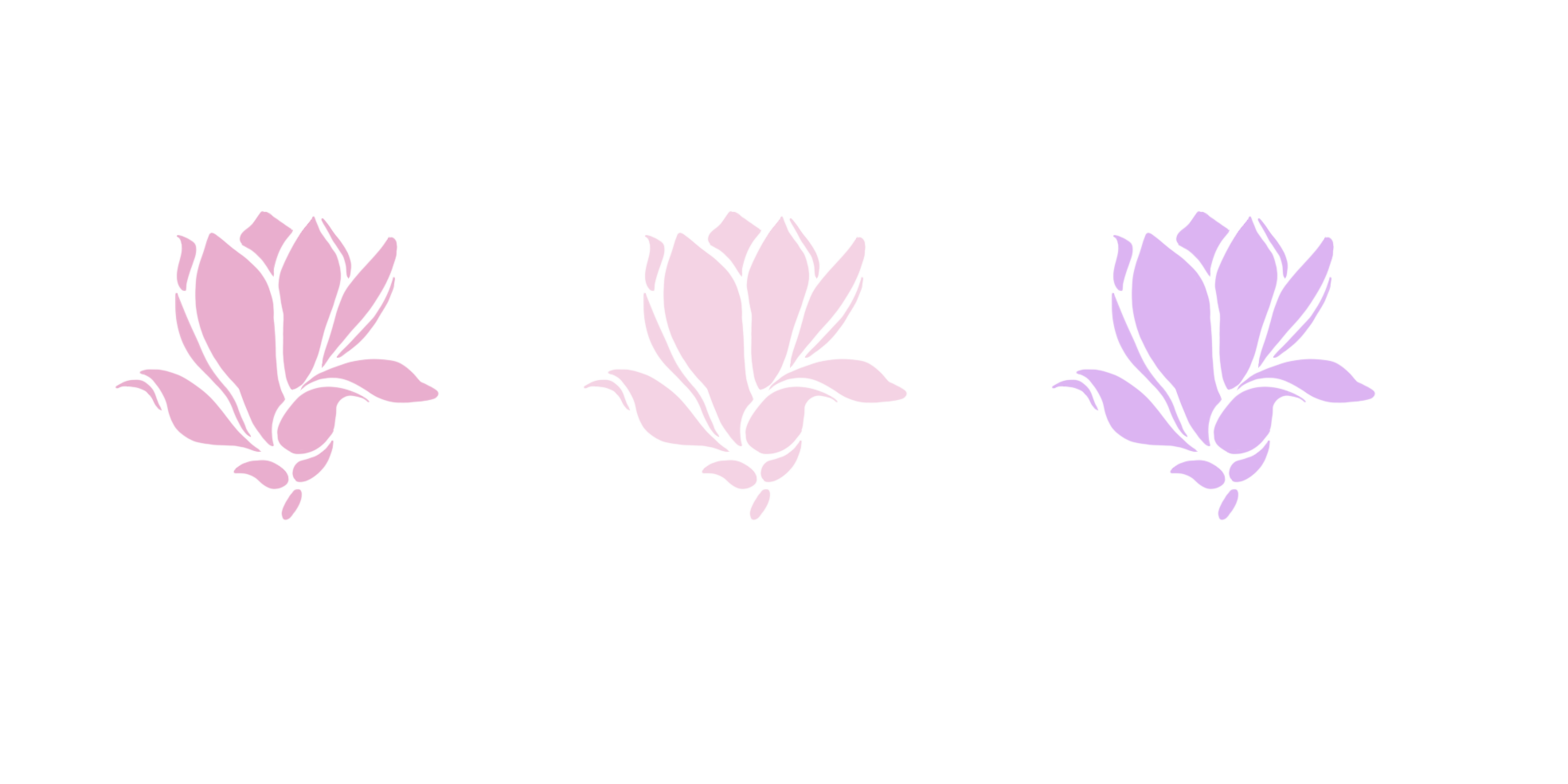 添加副标题
添加小标题
点击输入您的文字内容点击输入您的文字内容点击输入您的文字内容点击输入您的文字内容
点击此处输入标题文本点击此处输入标题文本点击此处输入标题文本点击此处输入标题文本点击此处输入标题文本
添加小标题
点击输入您的文字内容点击输入您的文字内容点击输入您的文字内容点击输入您的文字内容
请输入您的标题
选题的意义
选题的意义
选题的意义
选题的意义
点击此处输入标题文本点击此处输入标题文本点击此处输入标题点击此处输入标题点击此处输入标题点击此处输入标题文本点击此处输入标题文本
点击此处输入标题文本点击此处输入标题文本点击此处输入标题点击此处输入标题点击此处输入标题点击此处输入标题文本点击此处输入标题文本
点击此处输入标题文本点击此处输入标题文本点击此处输入标题点击此处输入标题点击此处输入标题点击此处输入标题文本点击此处输入标题文本
点击此处输入标题文本点击此处输入标题文本点击此处输入标题点击此处输入标题点击此处输入标题点击此处输入标题文本点击此处输入标题文本
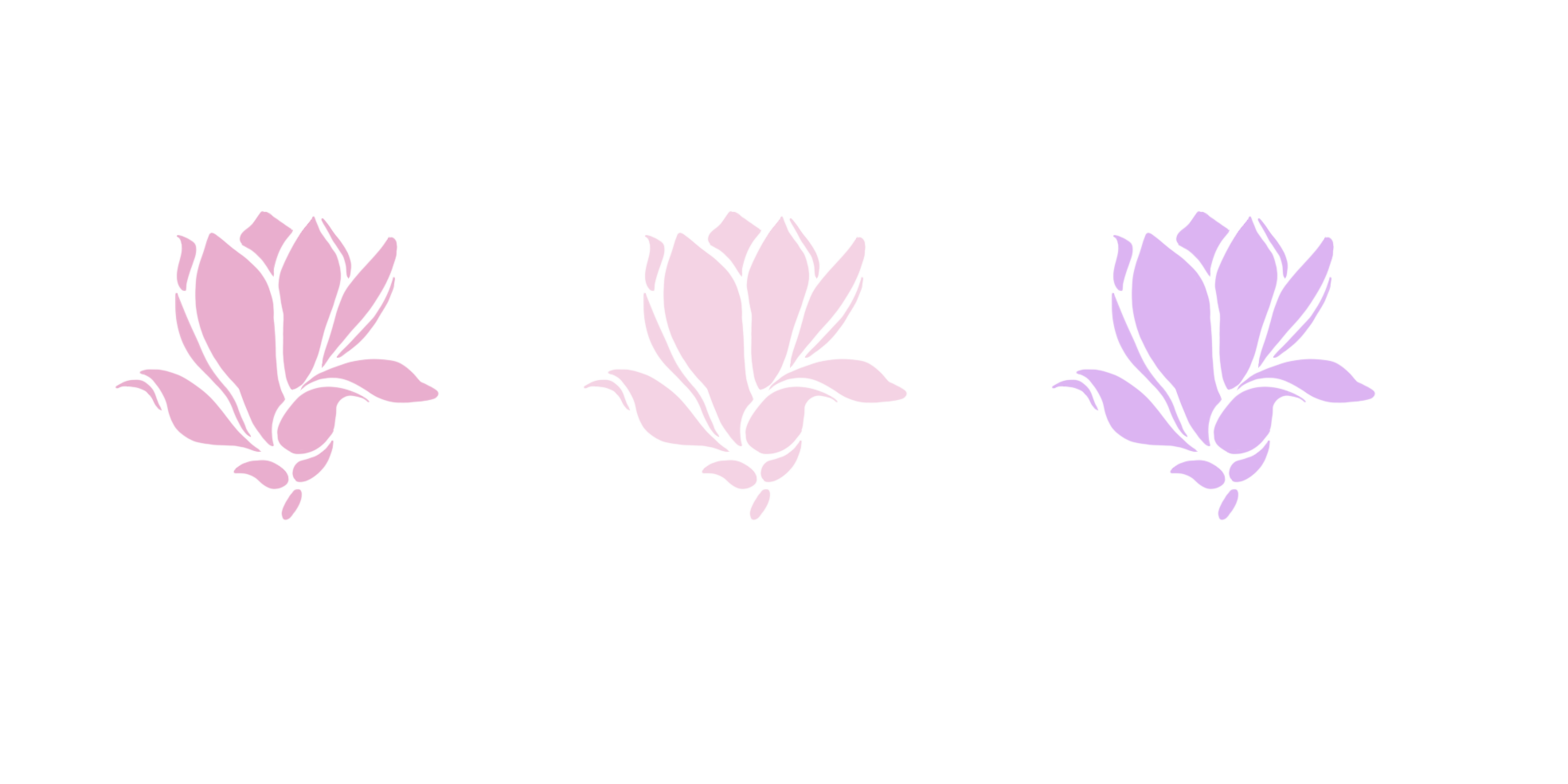 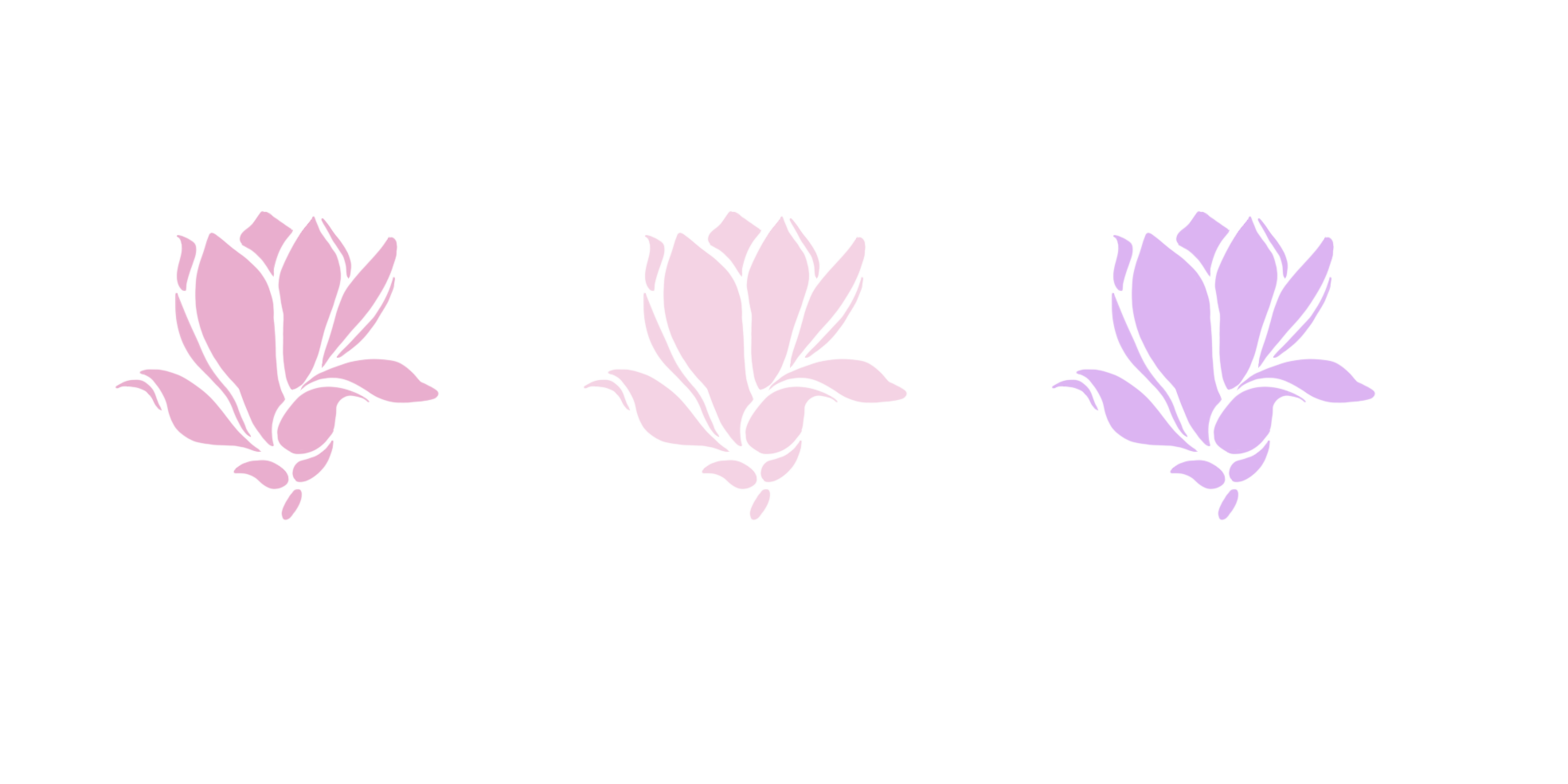 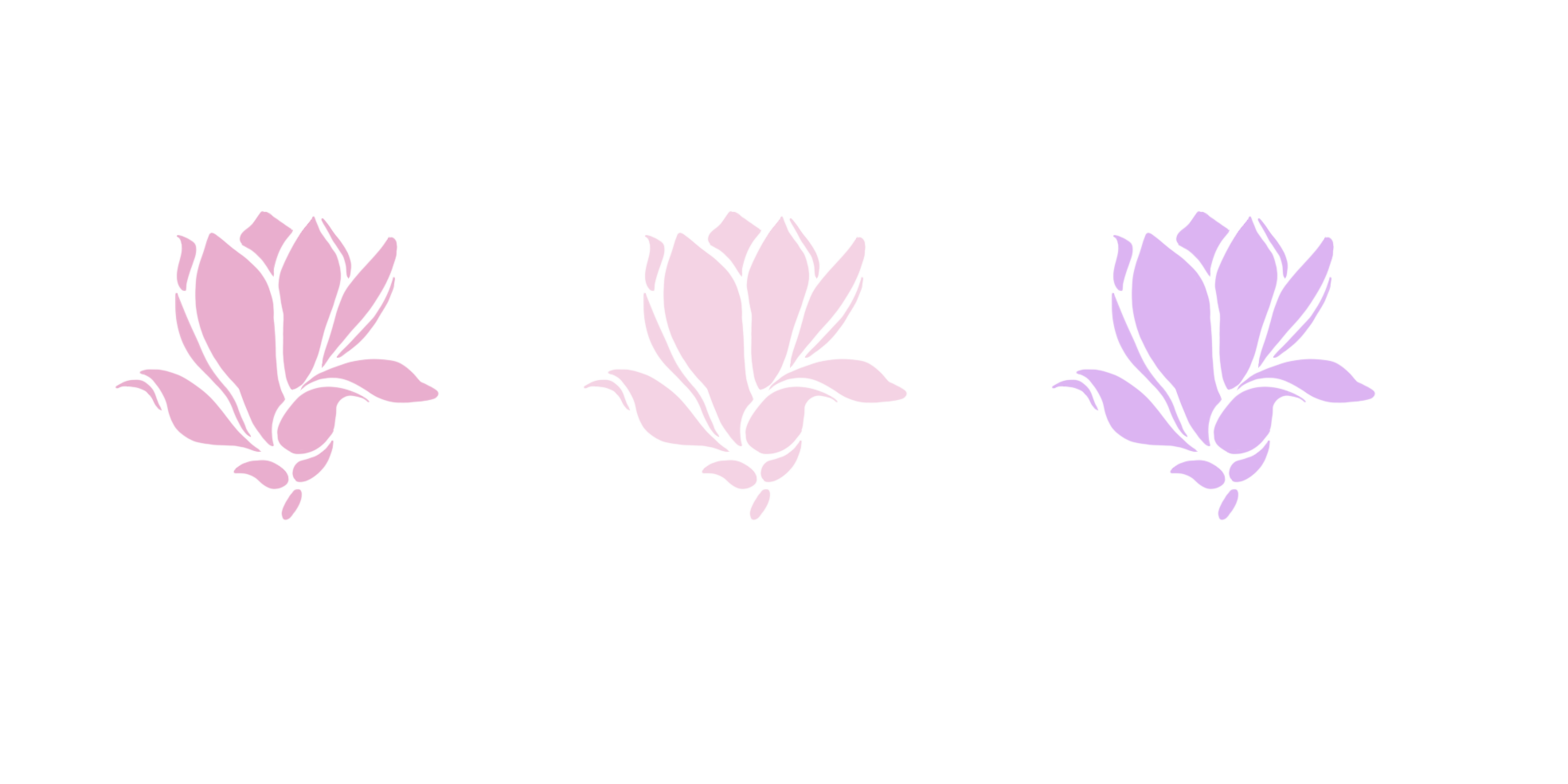 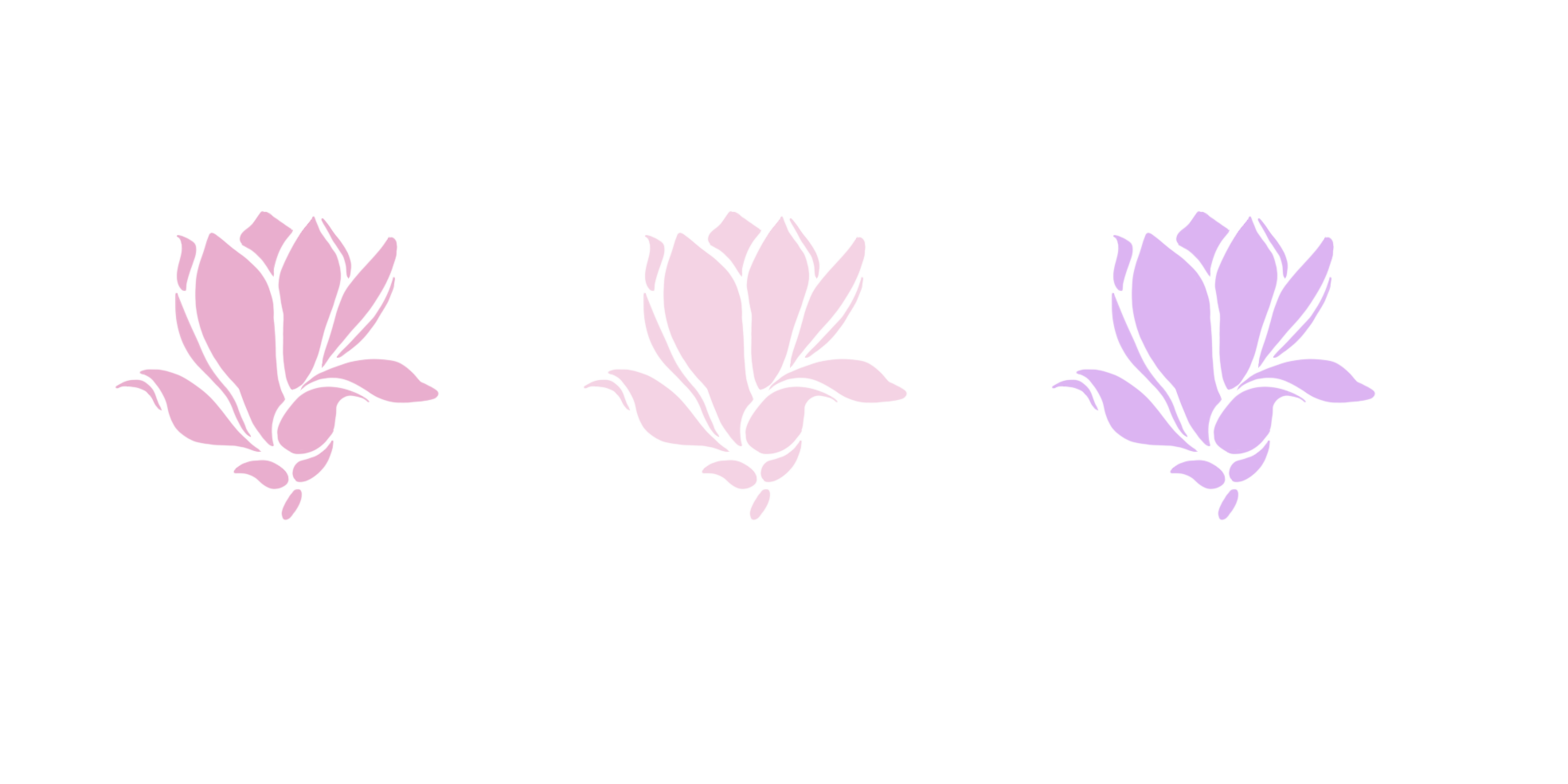 请输入您的标题
03
01
02
请输入您的标题
请输入您的标题
请输入您的标题
请在此输入您的正文内容
请在此输入您的正文内容
请在此输入您的正文内容
请在此输入您的正文内容
请在此输入您的正文内容
请在此输入您的正文内容
请在此输入您的正文内容
请在此输入您的正文内容
请在此输入您的正文内容
请输入您的标题
STEP 02
STEP 01
STEP 02
请输入您的标题
01
请输入您的标题
请输入您的标题
请在此输入您的正文内容
请在此输入您的正文内容
请在此输入您的正文内容
请在此输入您的正文内容
请在此输入您的正文内容
请在此输入您的正文内容
请在此输入您的正文内容
请在此输入您的正文内容
请在此输入您的正文内容
请在此输入您的正文内容
请在此输入您的正文内容
请在此输入您的正文内容
02
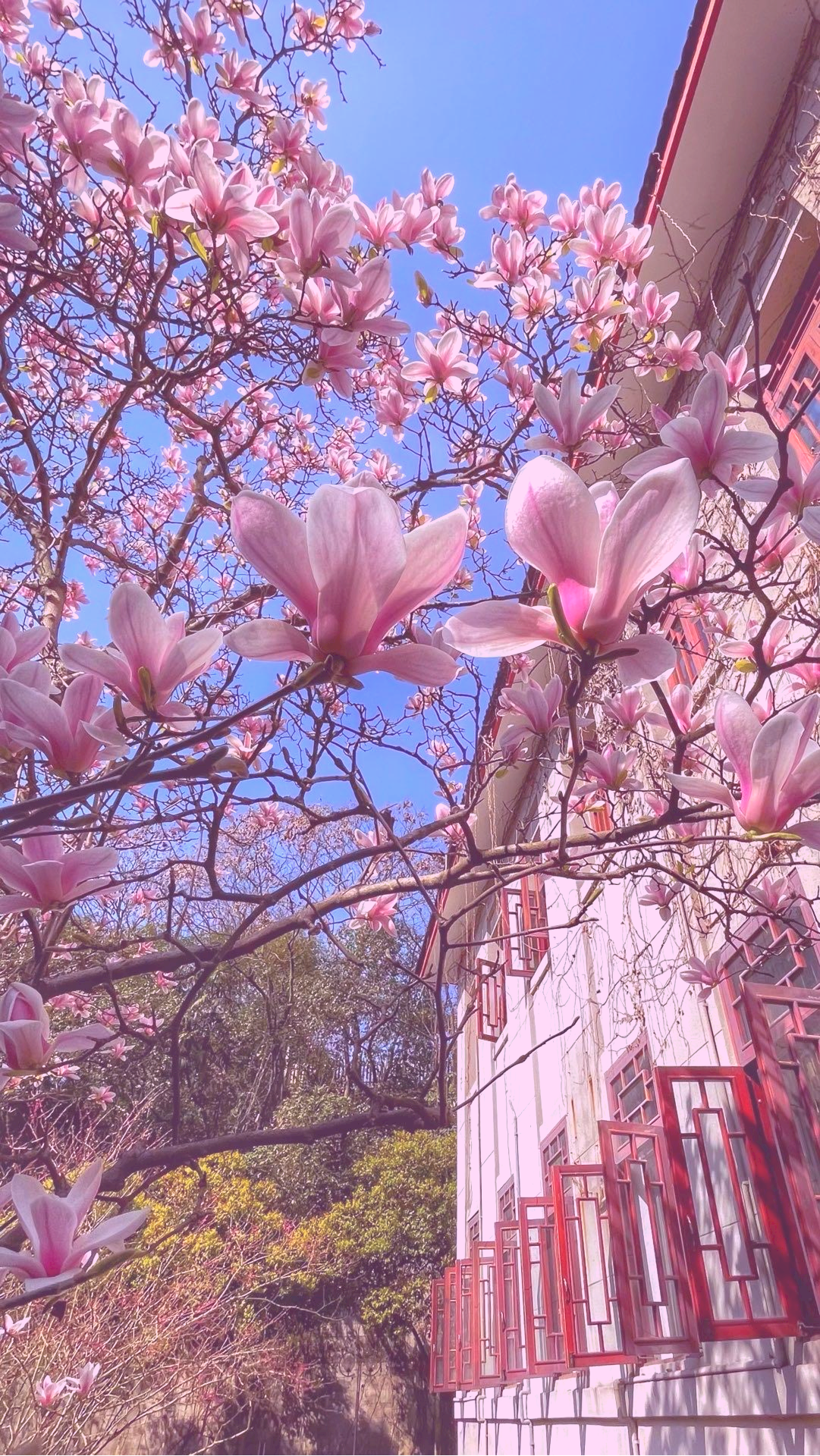 请输入您的标题
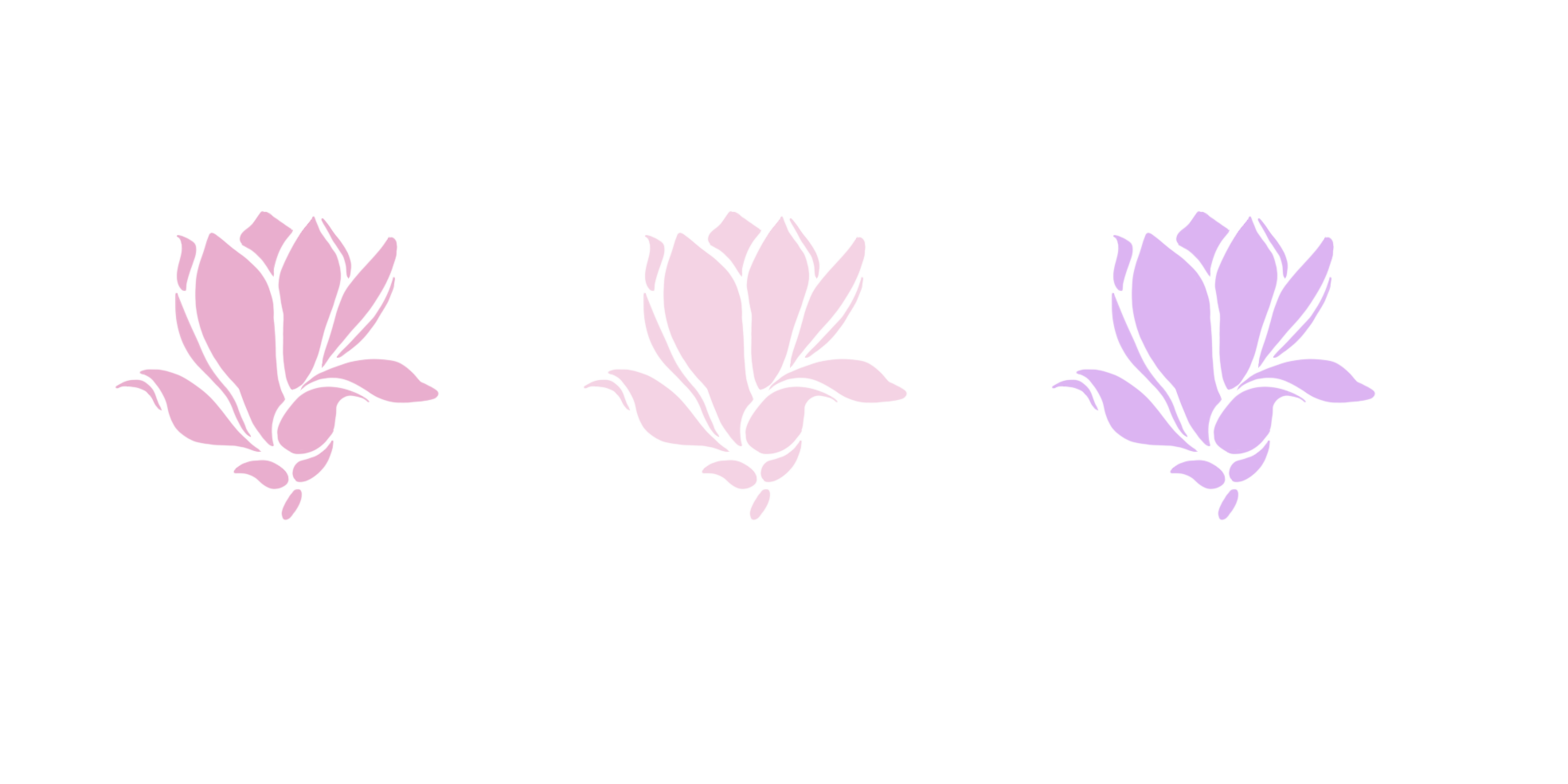 添加副标题
点击此处输入标题文本点击此处输入标题文本点击此处输入标题文本点击此处输入标题文本点击此处输入标题文本
请输入您的标题
请输入标题
请输入标题
点击此处输入标题文本点击此处输入标题文本点击此处输入标题点击此处输入标题点击此处
点击此处输入标题文本点击此处输入标题文本点击此处输入标题点击此处输入标题点击此处
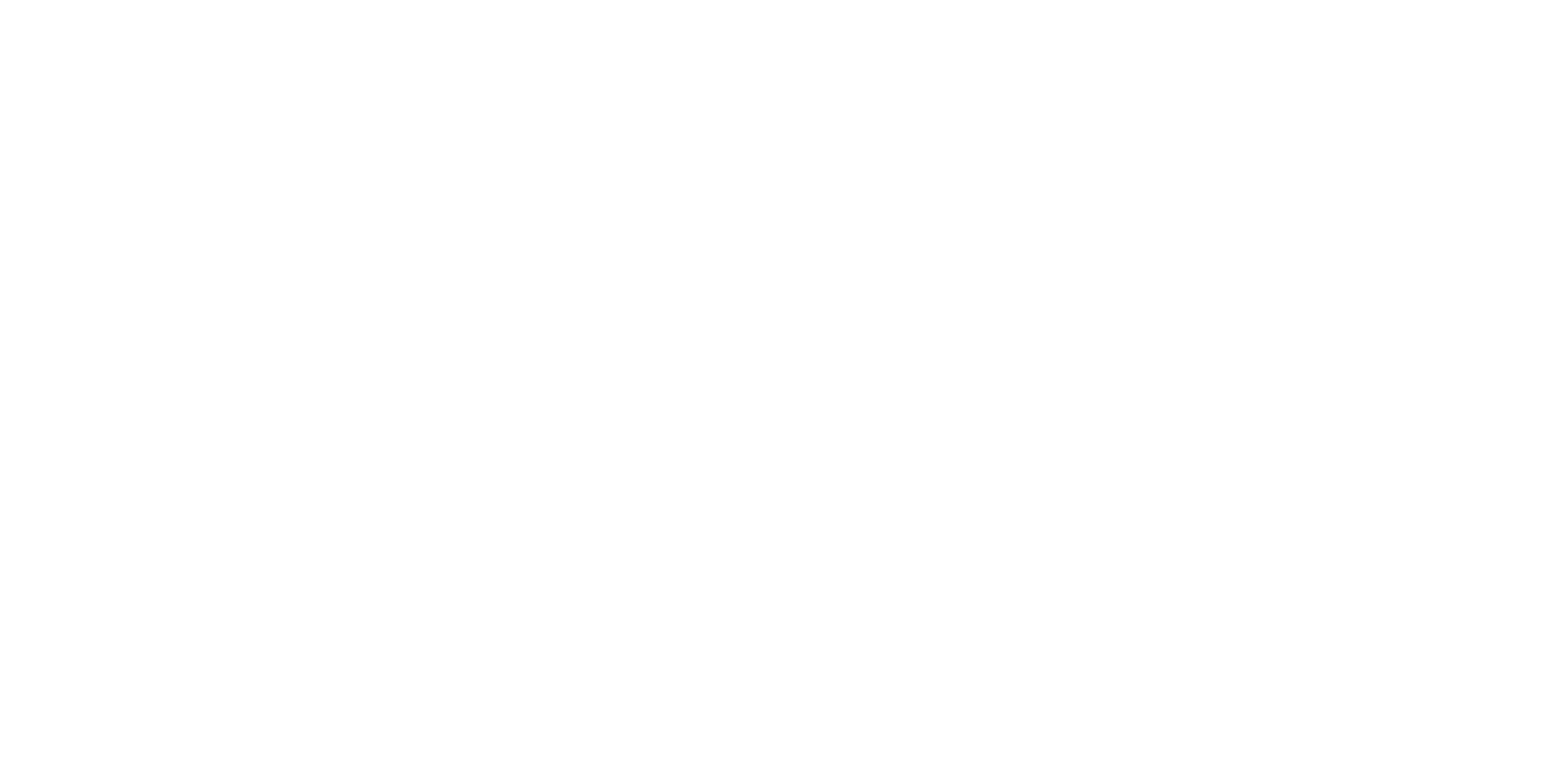 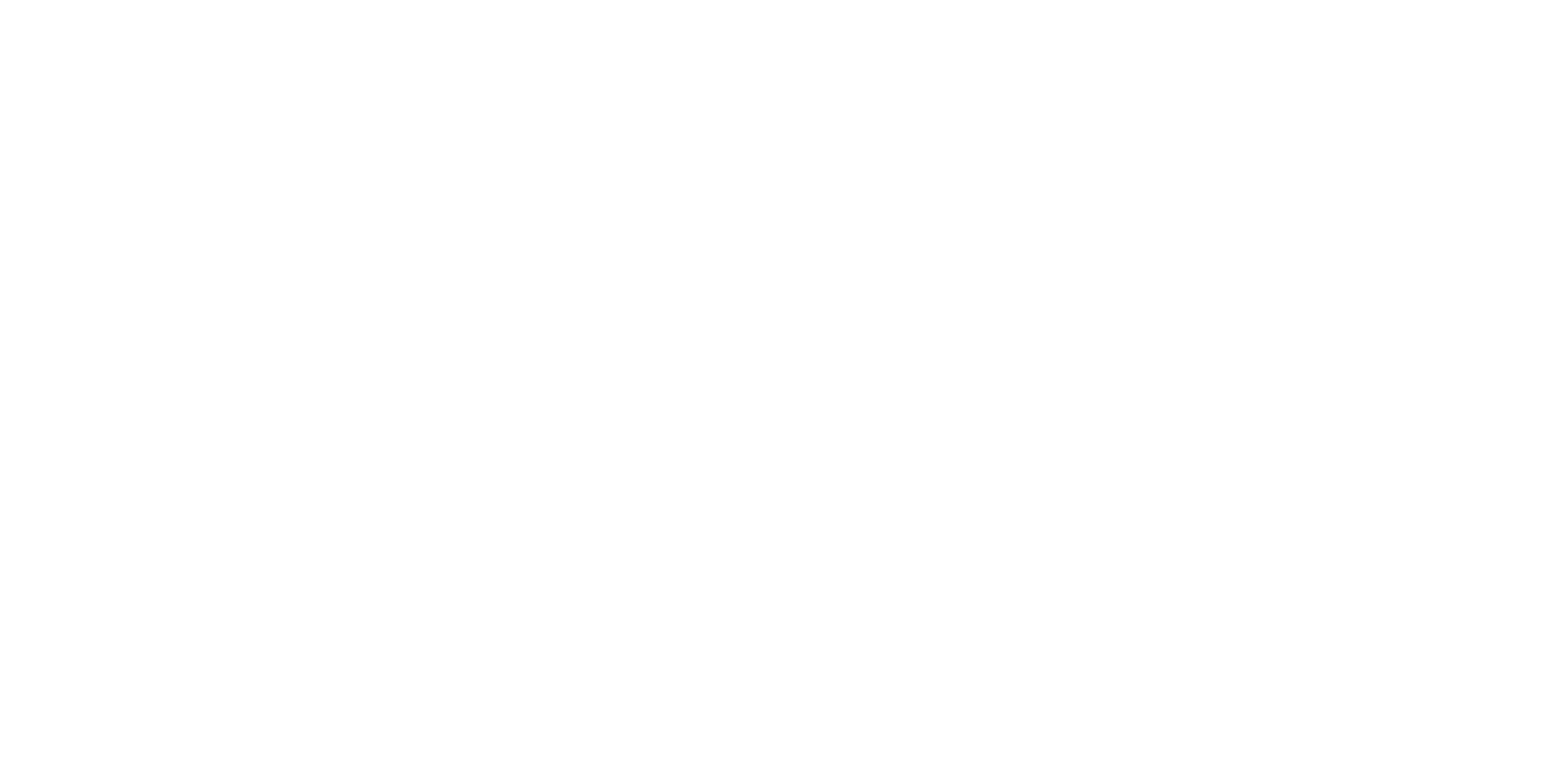 请输入标题
请输入标题
点击此处输入标题文本点击此处输入标题文本点击此处输入标题点击此处输入标题点击此处
点击此处输入标题文本点击此处输入标题文本点击此处输入标题点击此处输入标题点击此处
02
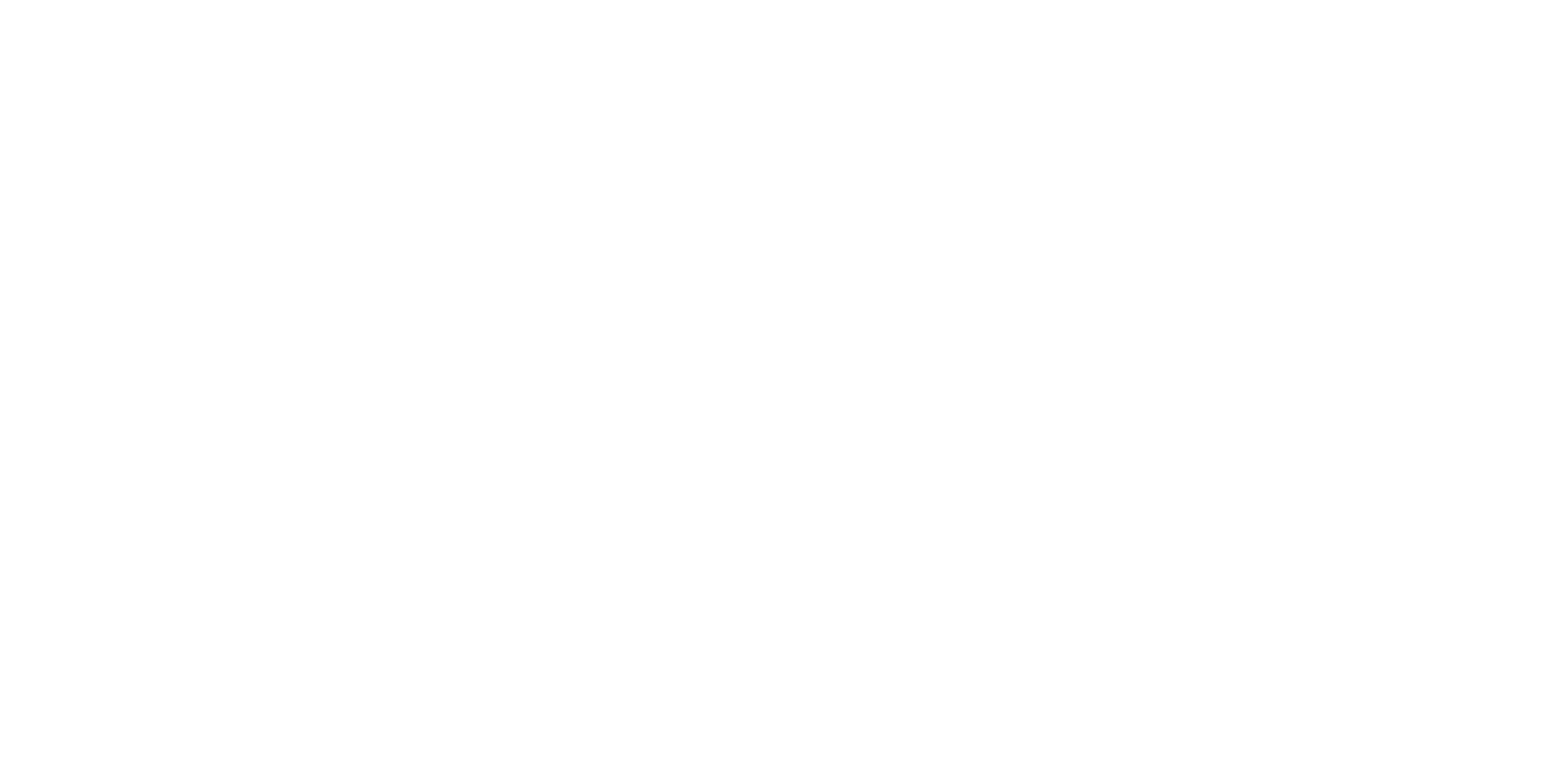 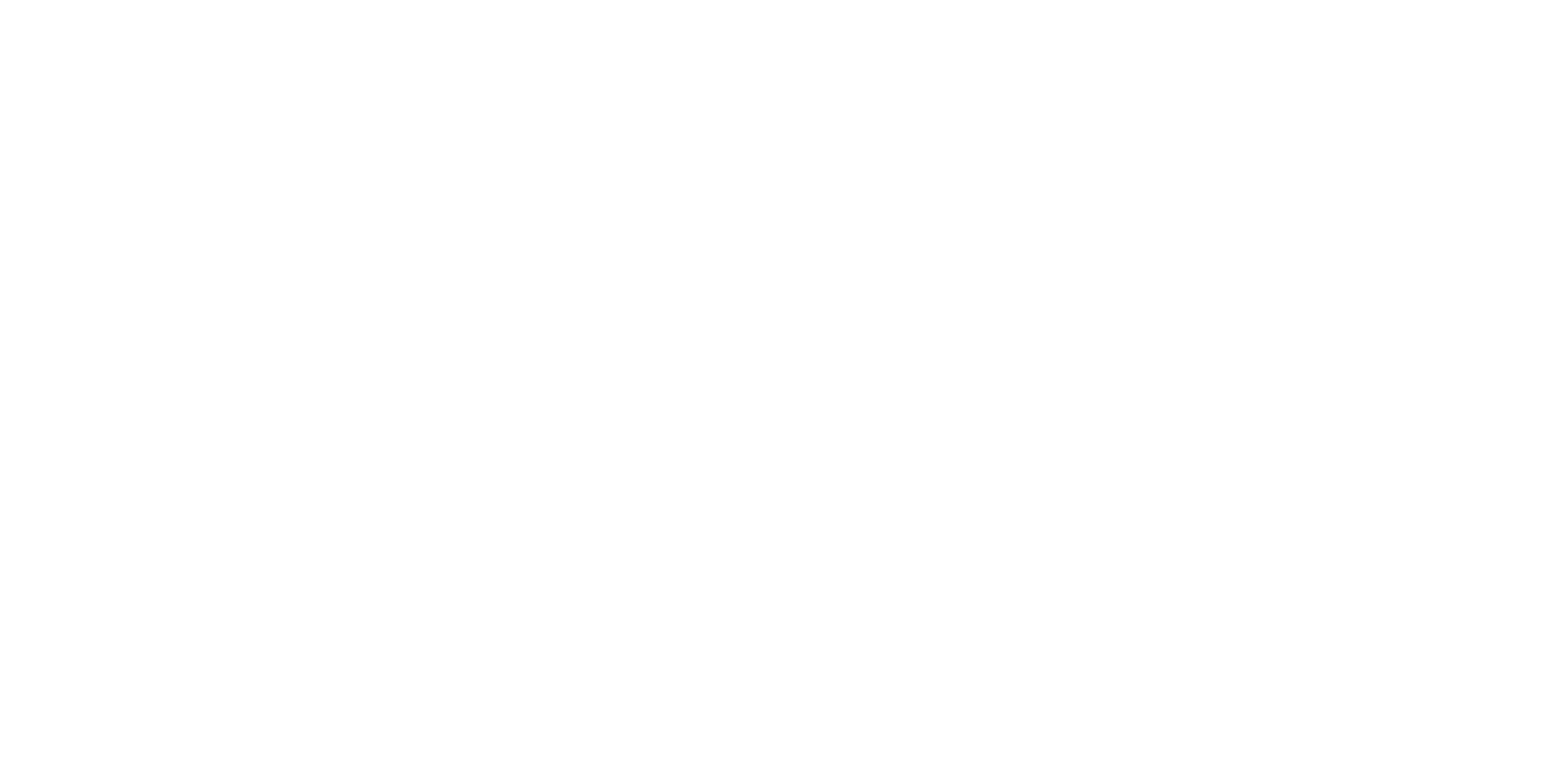 请输入您的标题
请输入图表标题
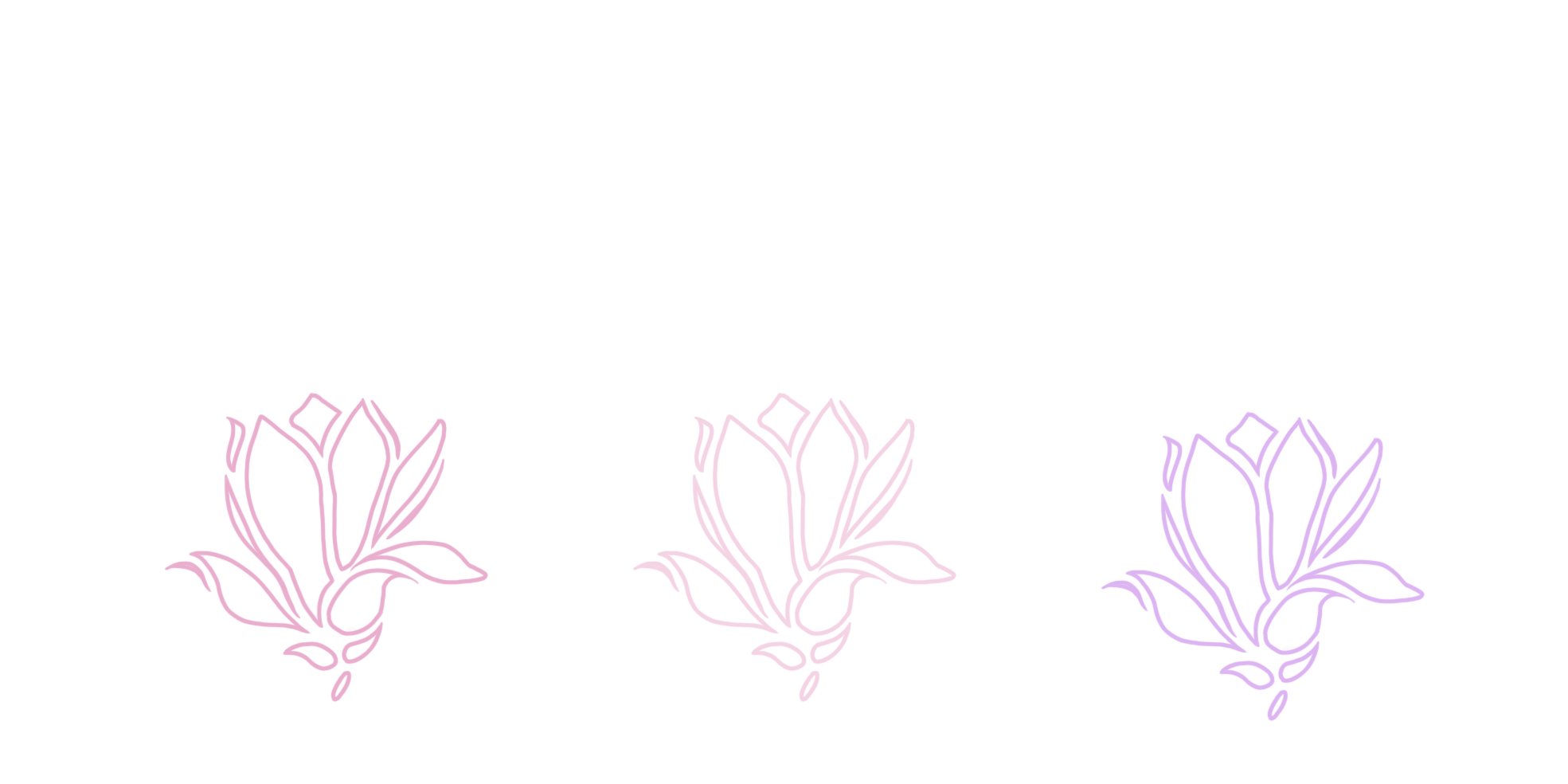 请输入您的标题
请在此输入您的文本内容。
输入数据的解释说明文字。
输入数据的解释说明文字。
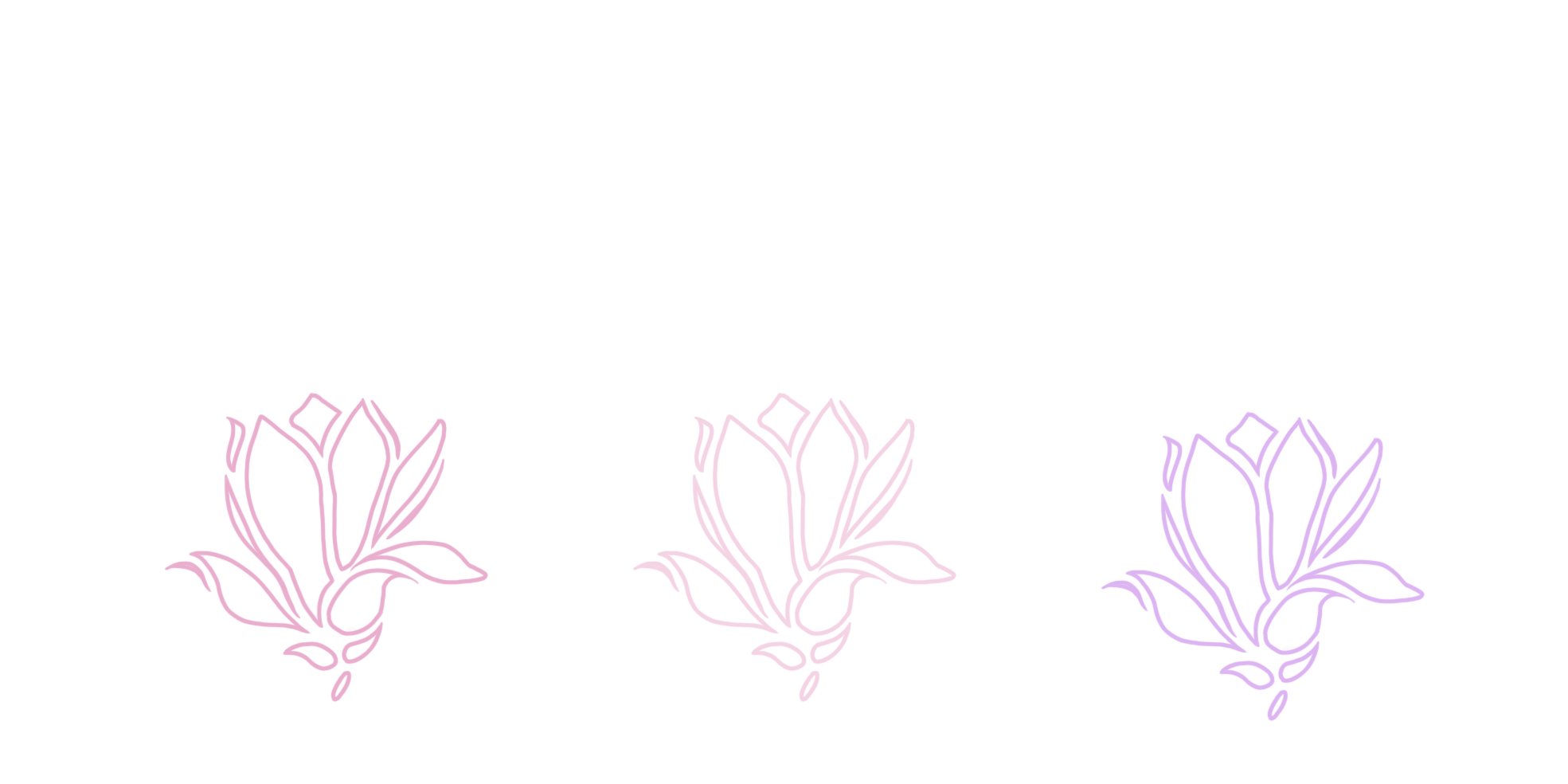 请输入您的标题
输入数据的解释说明文字。
输入数据的解释说明文字。
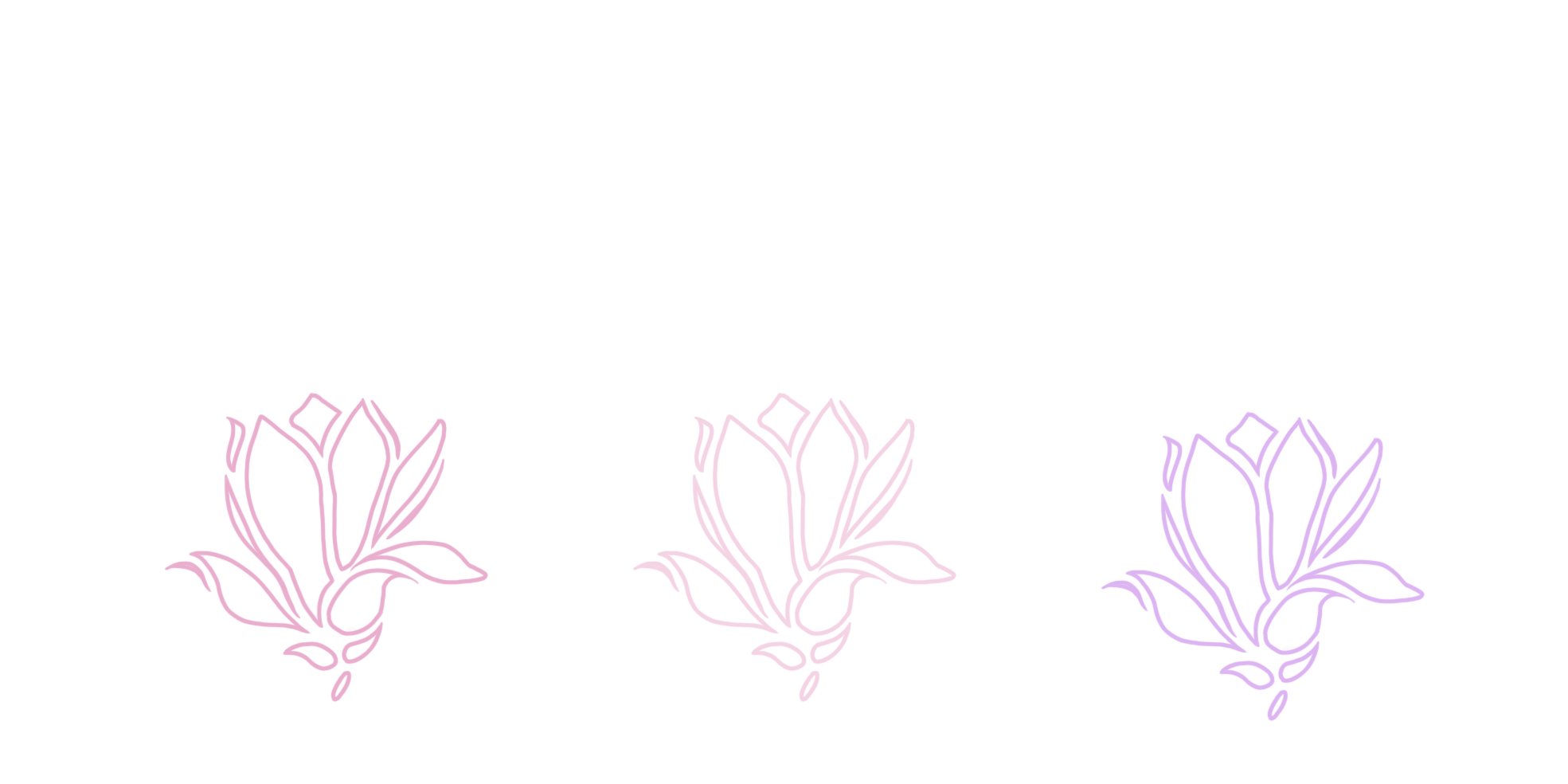 请输入您的标题
输入数据的解释说明文字。
输入数据的解释说明文字。
请输入您的标题
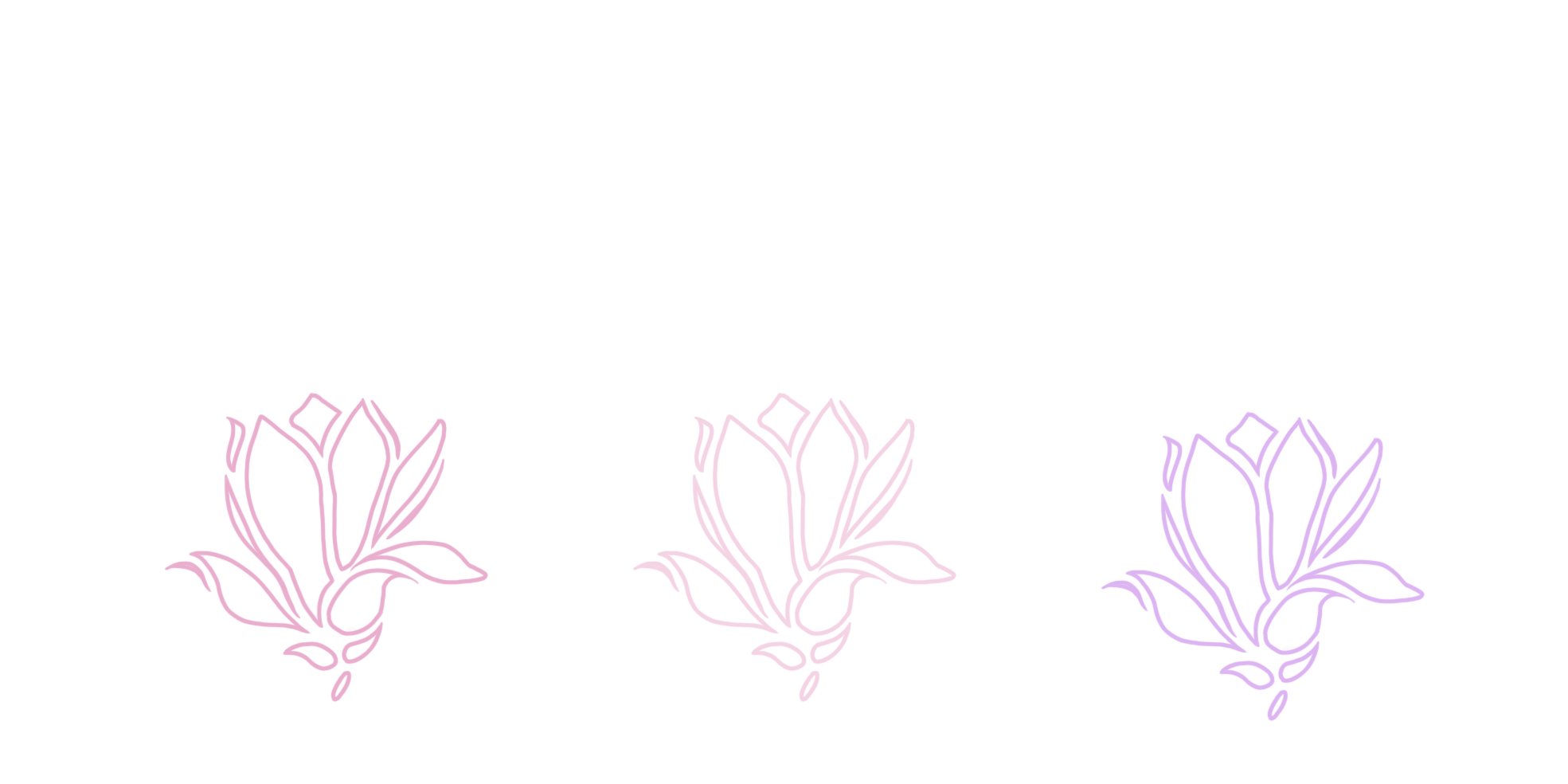 请输入您的标题
输入数据的解释说明文字。
输入数据的解释说明文字。
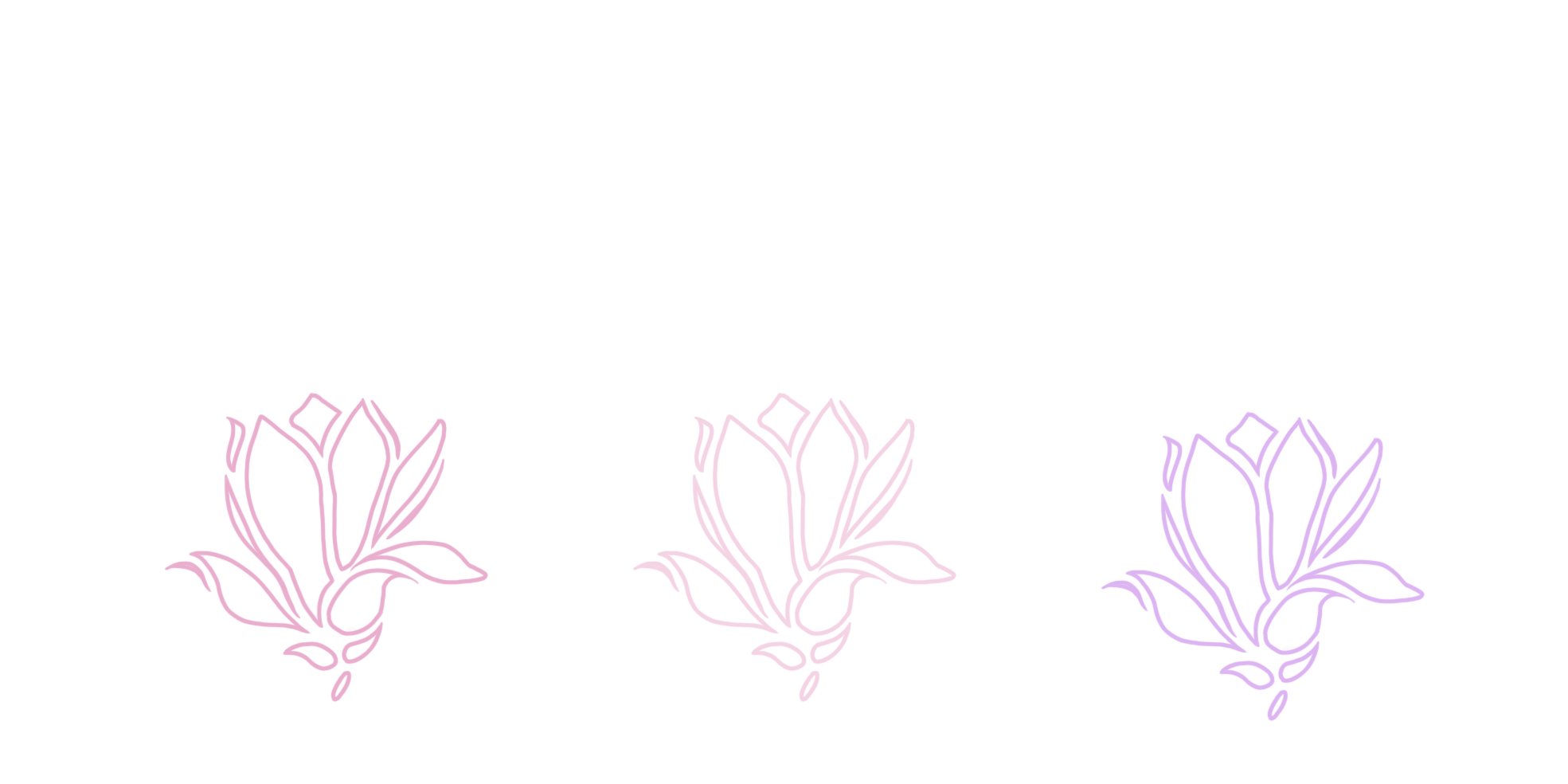 请输入您的标题
输入数据的解释说明文字。
输入数据的解释说明文字。
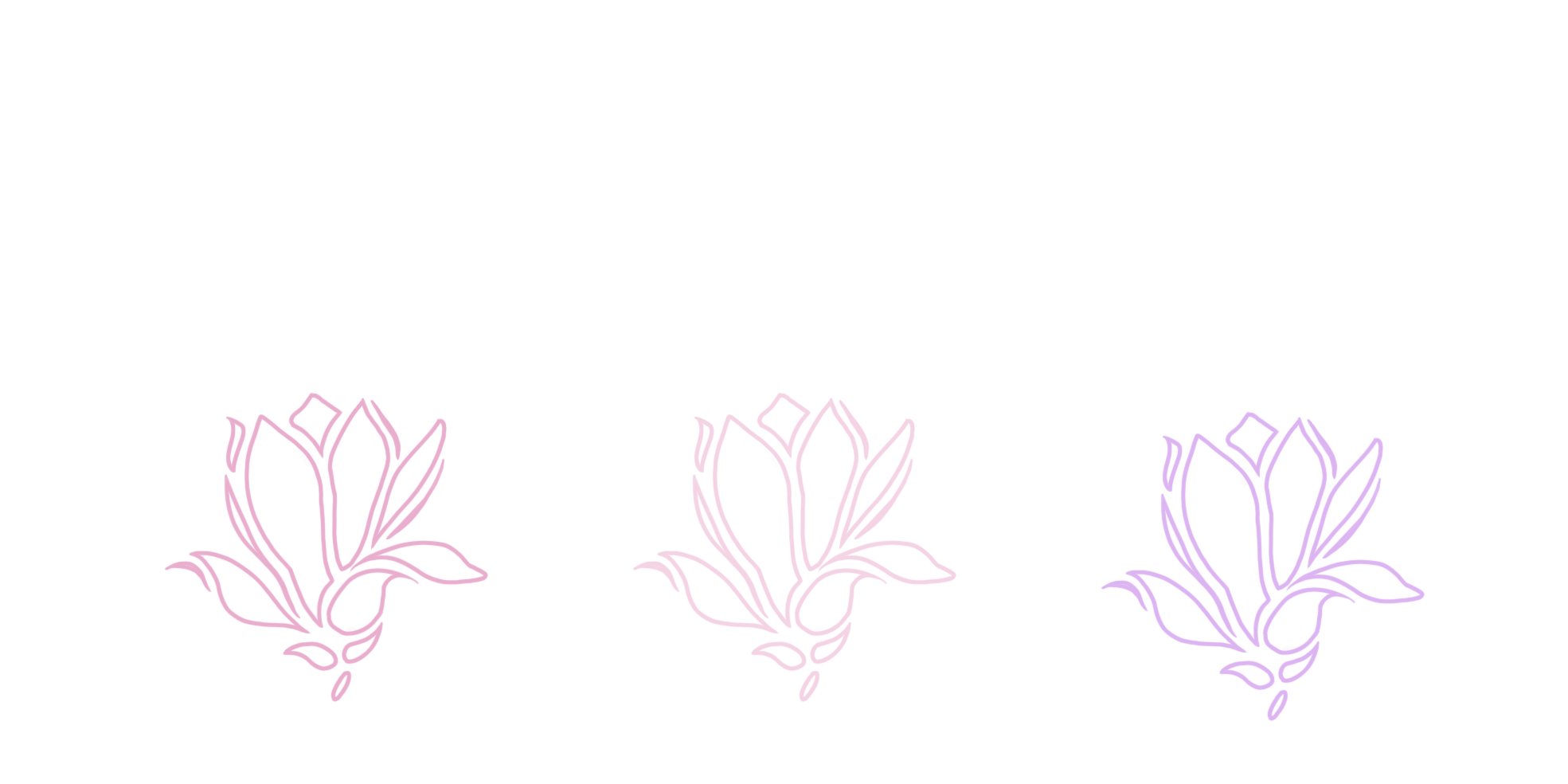 请输入您的标题
输入数据的解释说明文字。
输入数据的解释说明文字。
请输入您的标题
请输入图表标题
请在此输入您的文本内容。
请在此输入您的文本内容。
请在此输入您的文本内容。
请您在此输入图表解释说明文字。请您在此输入图表解释说明文字。
请输入您的标题
输入你的标题
输入你的标题
请您在此输入图表解释说明文字。请您在此输入图表解释说明文字。
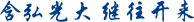 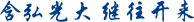 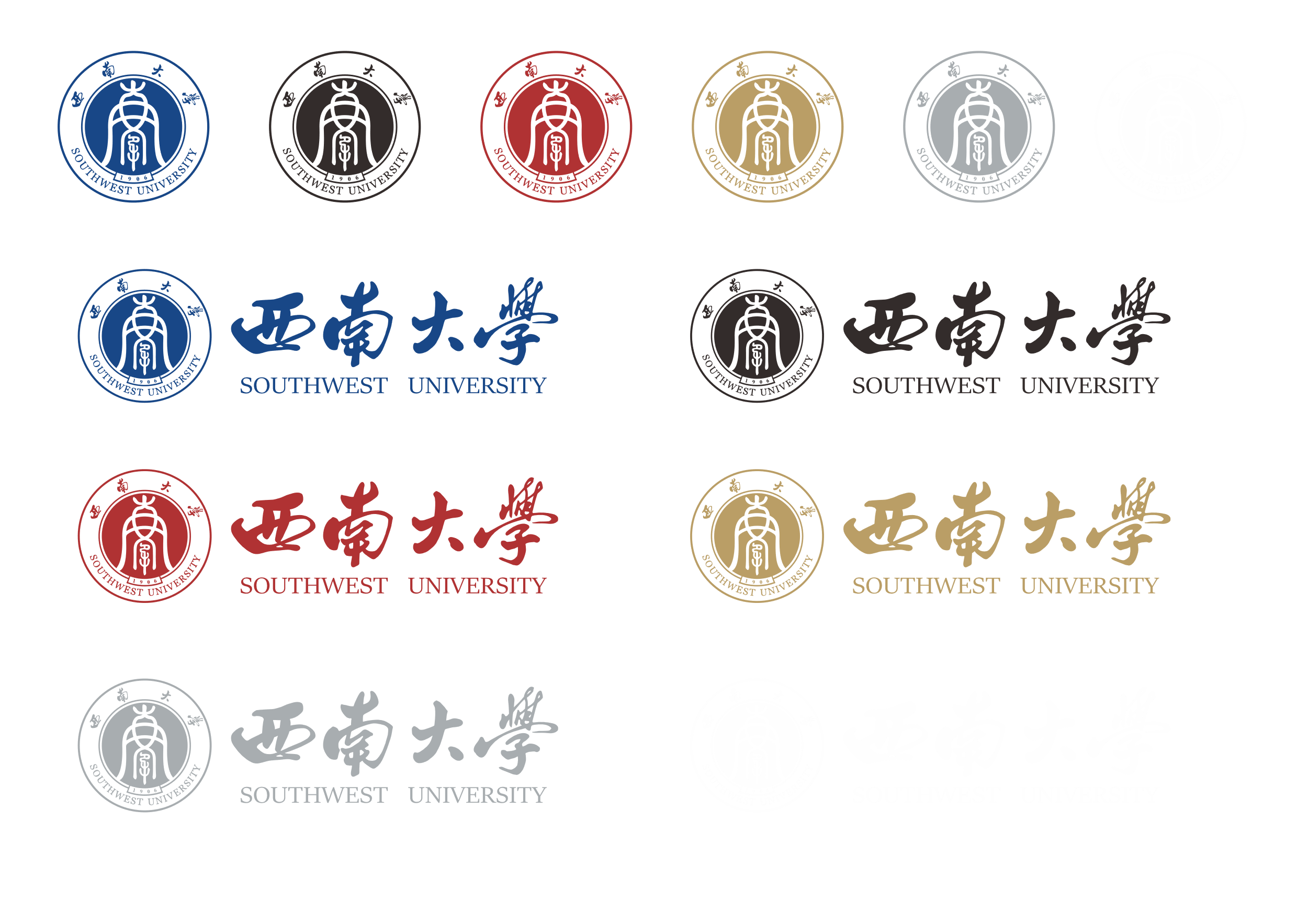 感谢观看 敬请批评指正
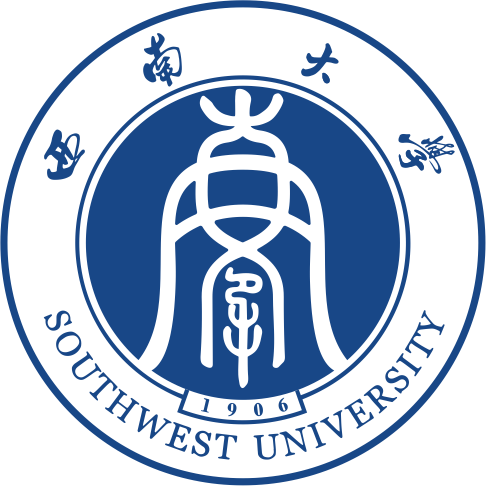 极简风青春活动版
西南大学
2024年1月1日
添加目录标题文字
01
添加目录标题文字
02
添加目录标题文字
03
添加目录标题文字
04
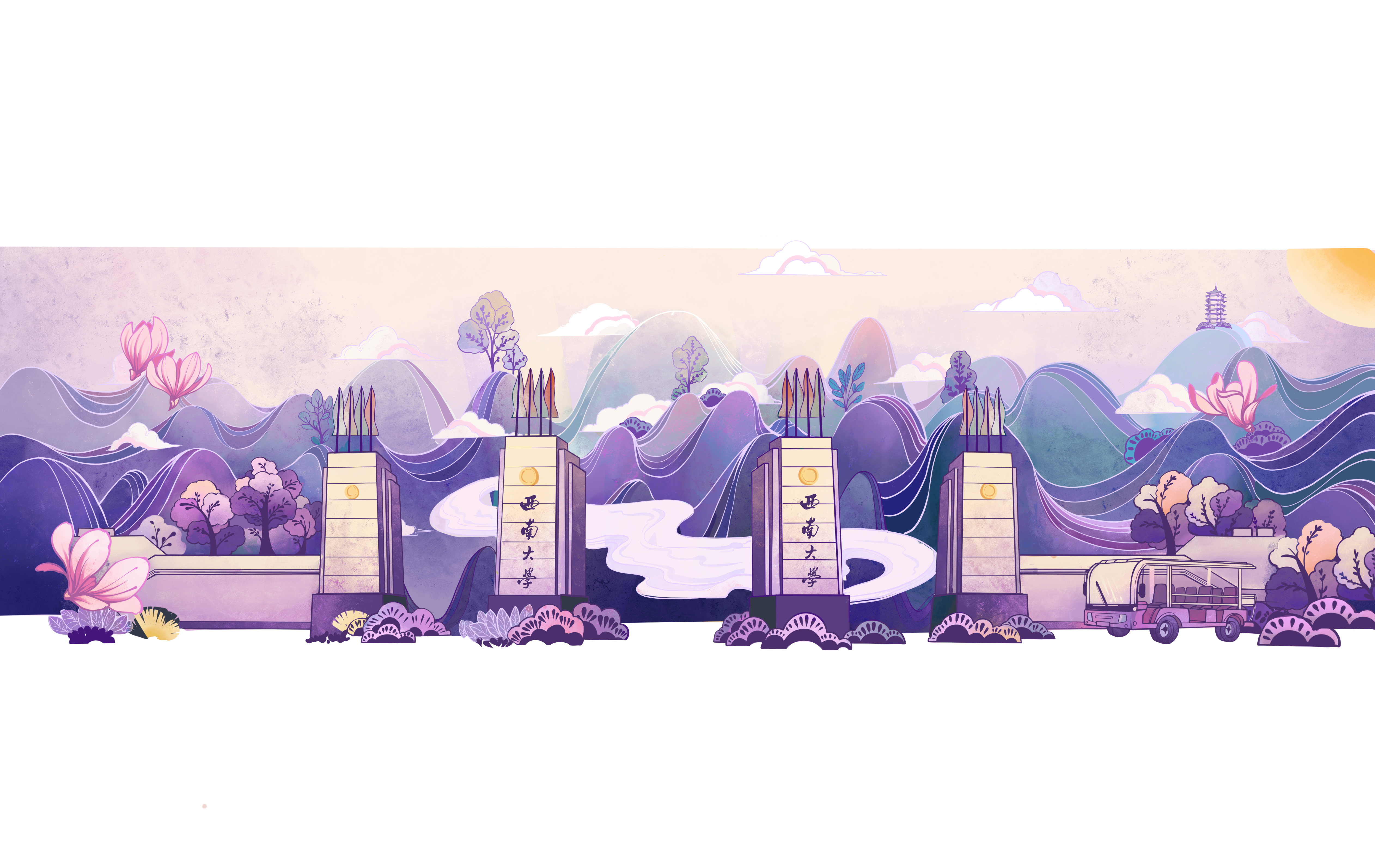 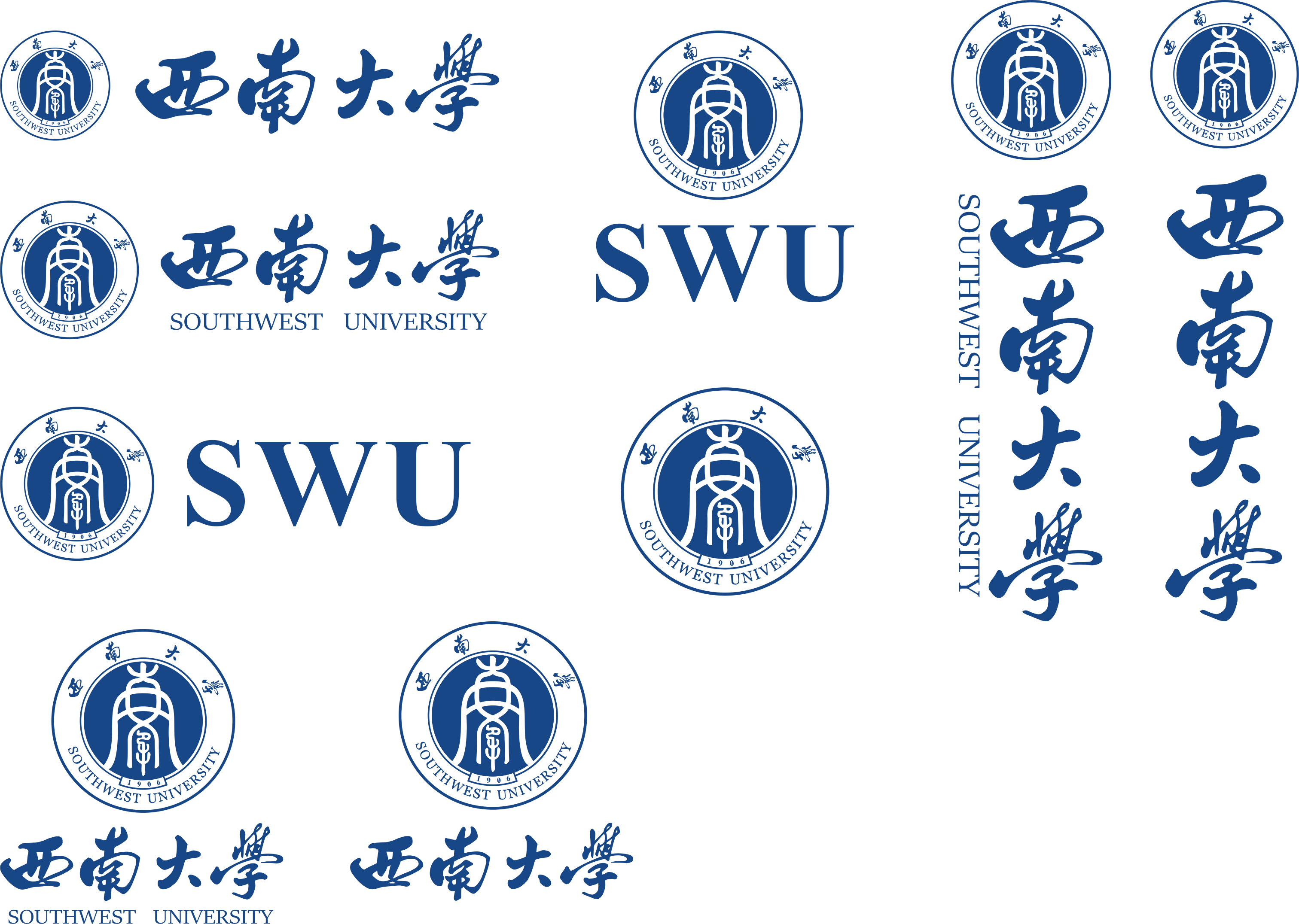 01
请输入第一章节标题文字
请输入您的标题
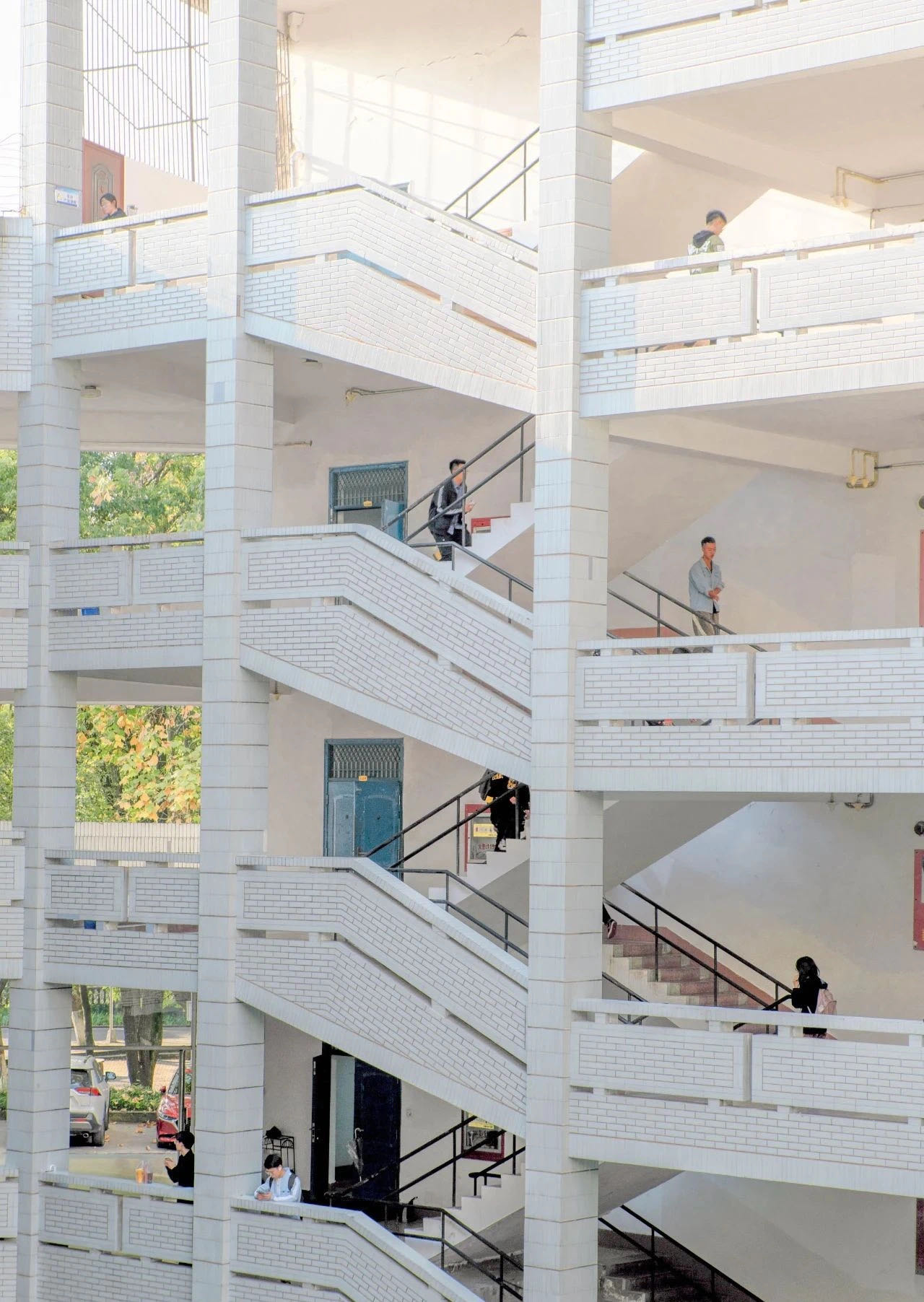 添加标题内容
点击此处输入标题文本点击此处输入标题文本点击此处输入标题文本点击此处输入标题文本点击此处输入标题文本
点击此处输入标题文本点击此处输入标题文本点击此处输入标题文本点击此处输入标题文本点击此处输入标题文本
请输入您的标题
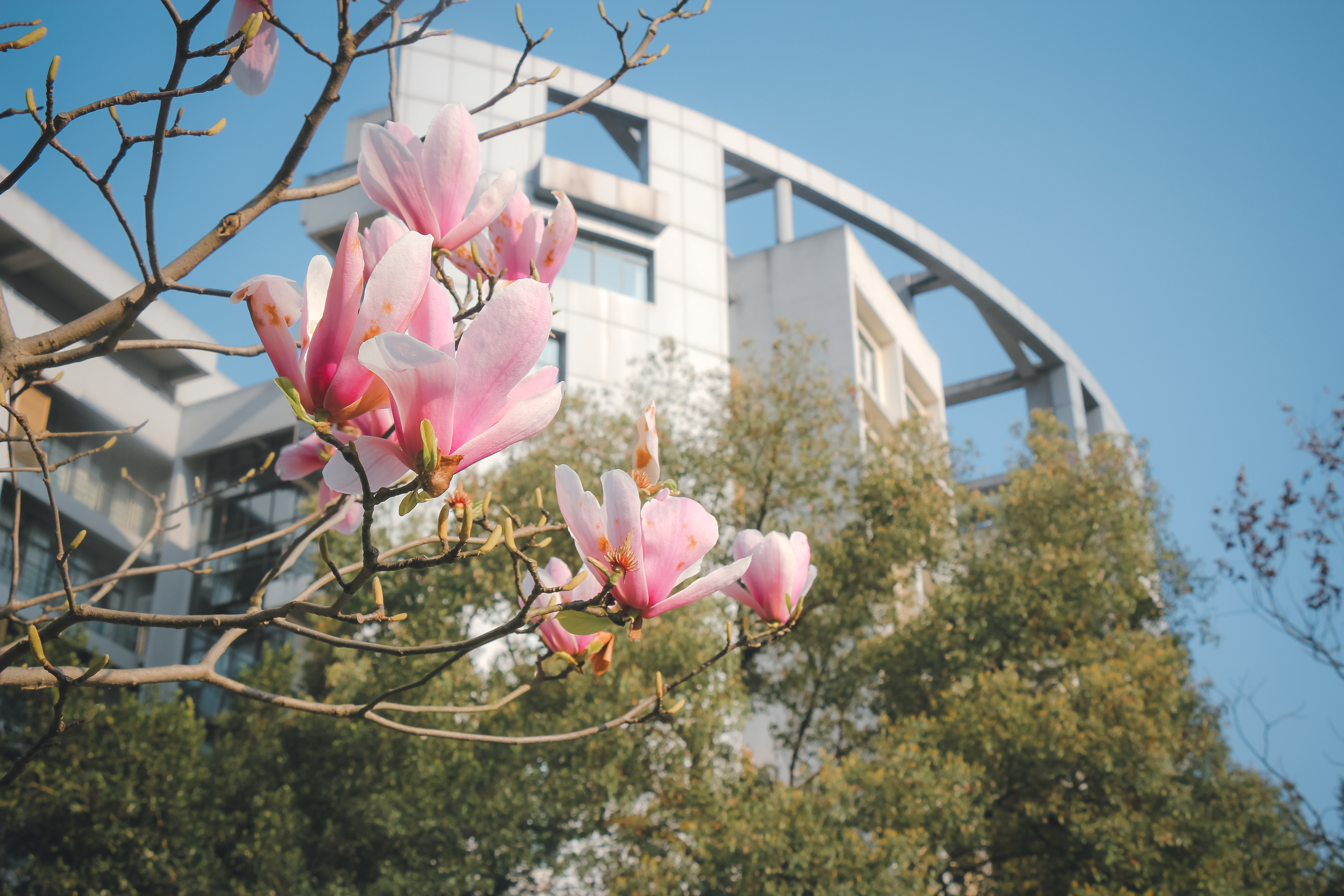 国内研究现状
国内研究现状
国内研究现状
点击此处输入标题文本点击此处输入标题文本点击此处输入标题点击此处输入标题点击此处输入标题点击此处输入标题文本点击此处输入标题文本
点击此处输入标题文本点击此处输入标题文本点击此处输入标题点击此处输入标题点击此处输入标题点击此处输入标题文本点击此处输入标题文本
点击此处输入标题文本点击此处输入标题文本点击此处输入标题点击此处输入标题点击此处输入标题点击此处输入标题文本点击此处输入标题文本
研究方法
研究方法
研究方法
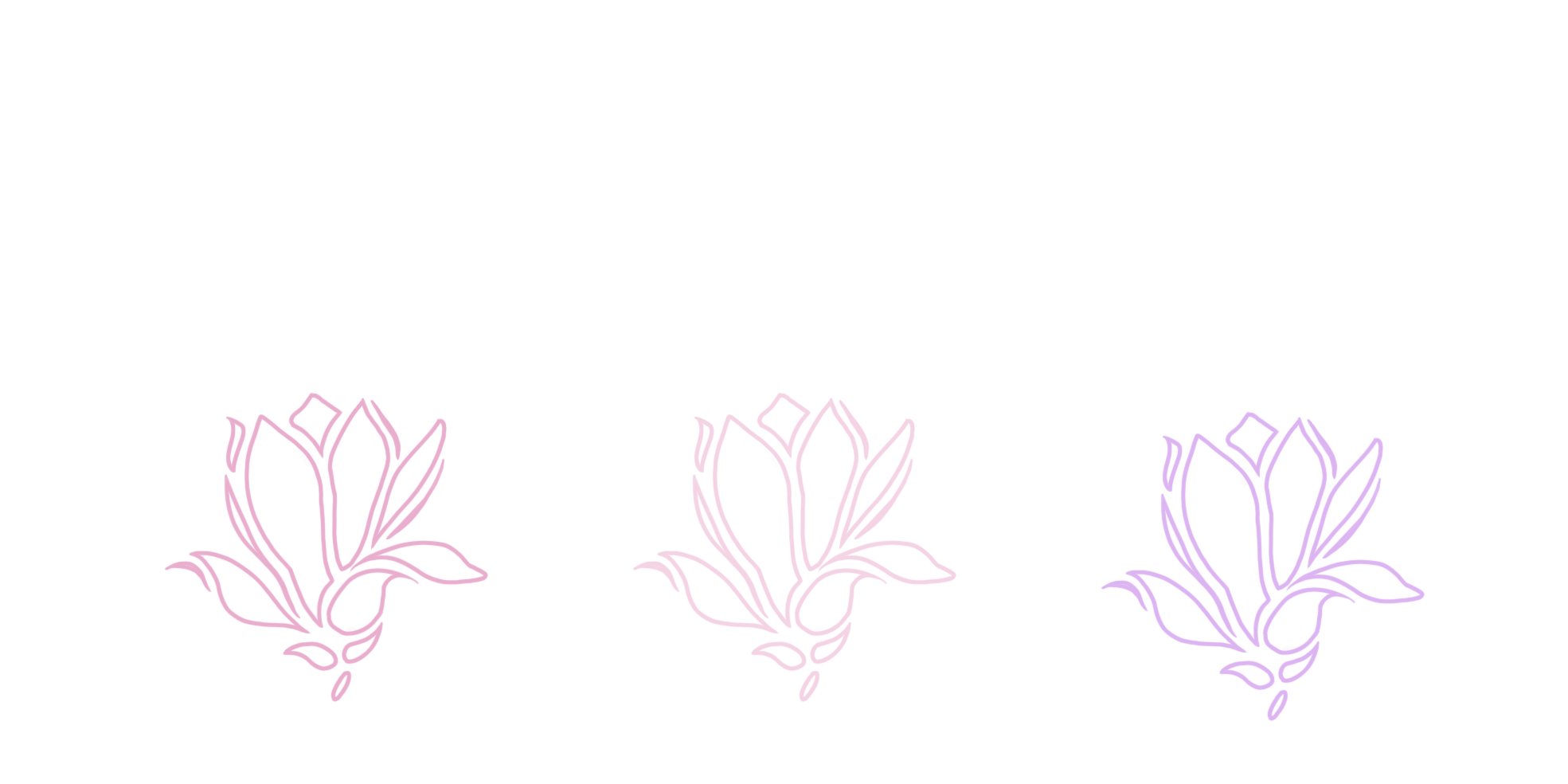 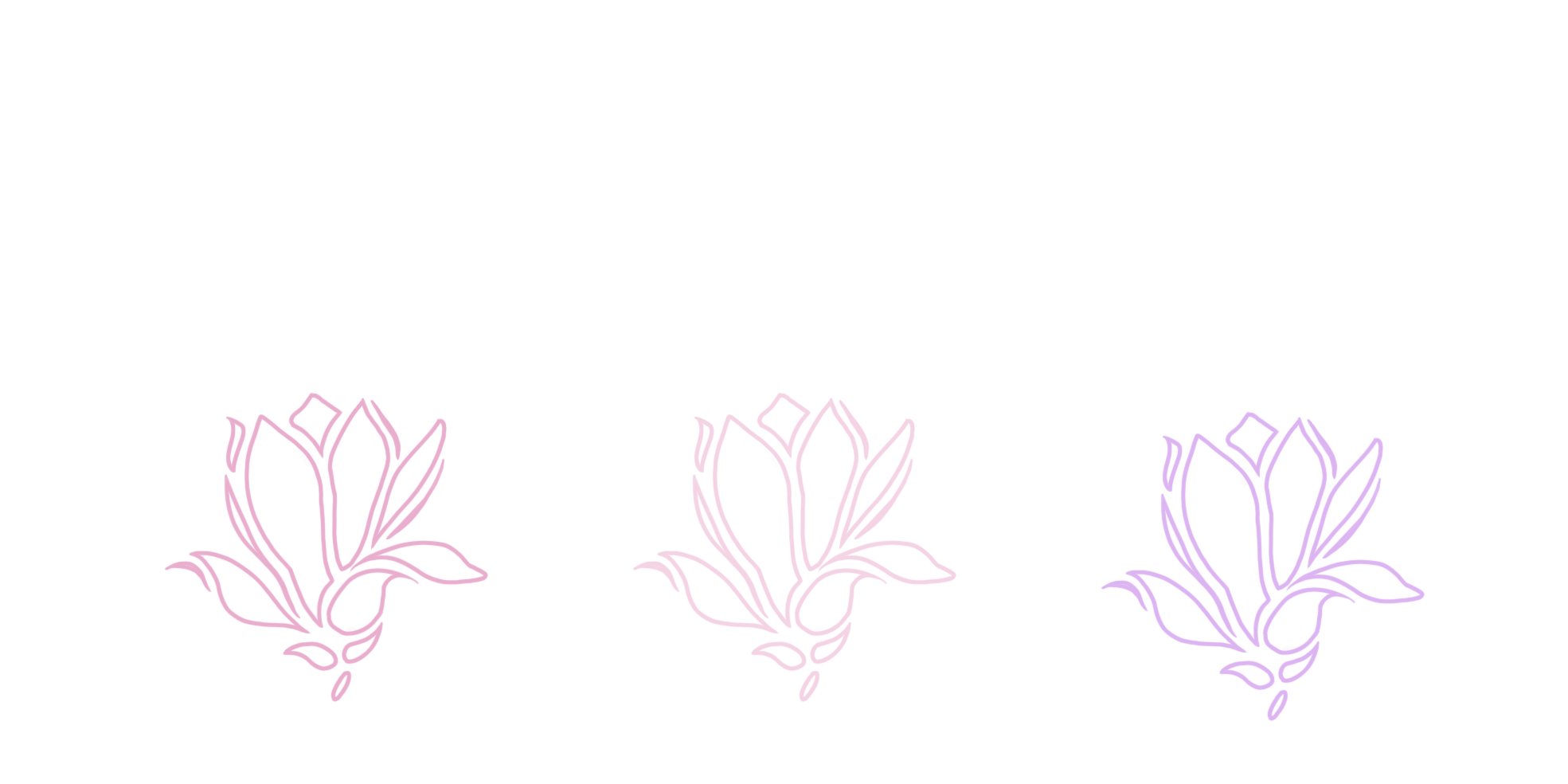 点击此处输入标题文本点击此处输入标题文本点击此处输入标题点击此处输入标题点击此处输入标题
点击此处输入标题文本点击此处输入标题文本点击此处输入标题点击此处输入标题点击此处输入标题
点击此处输入标题文本点击此处输入标题文本点击此处输入标题点击此处输入标题点击此处输入标题
请输入您的标题
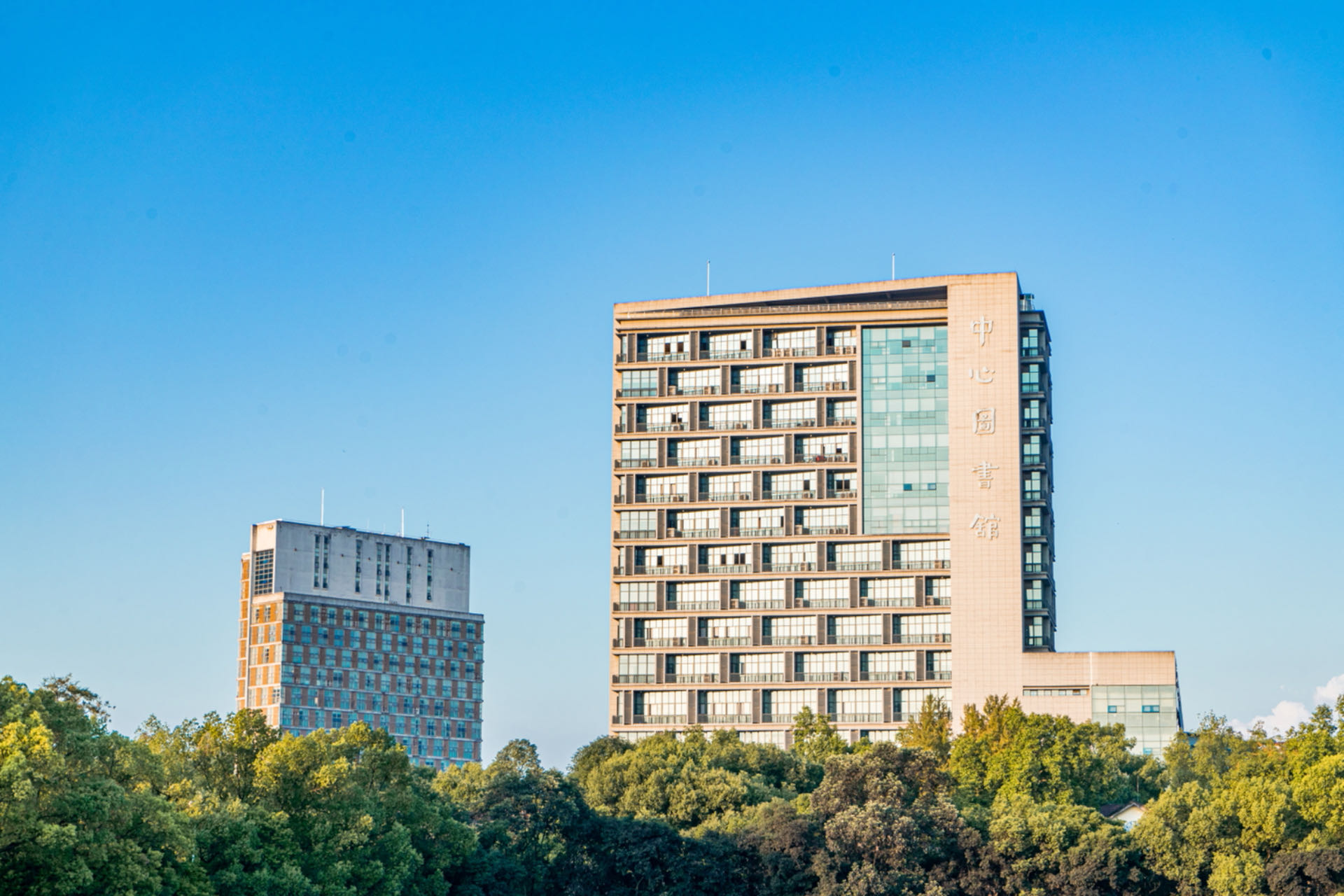 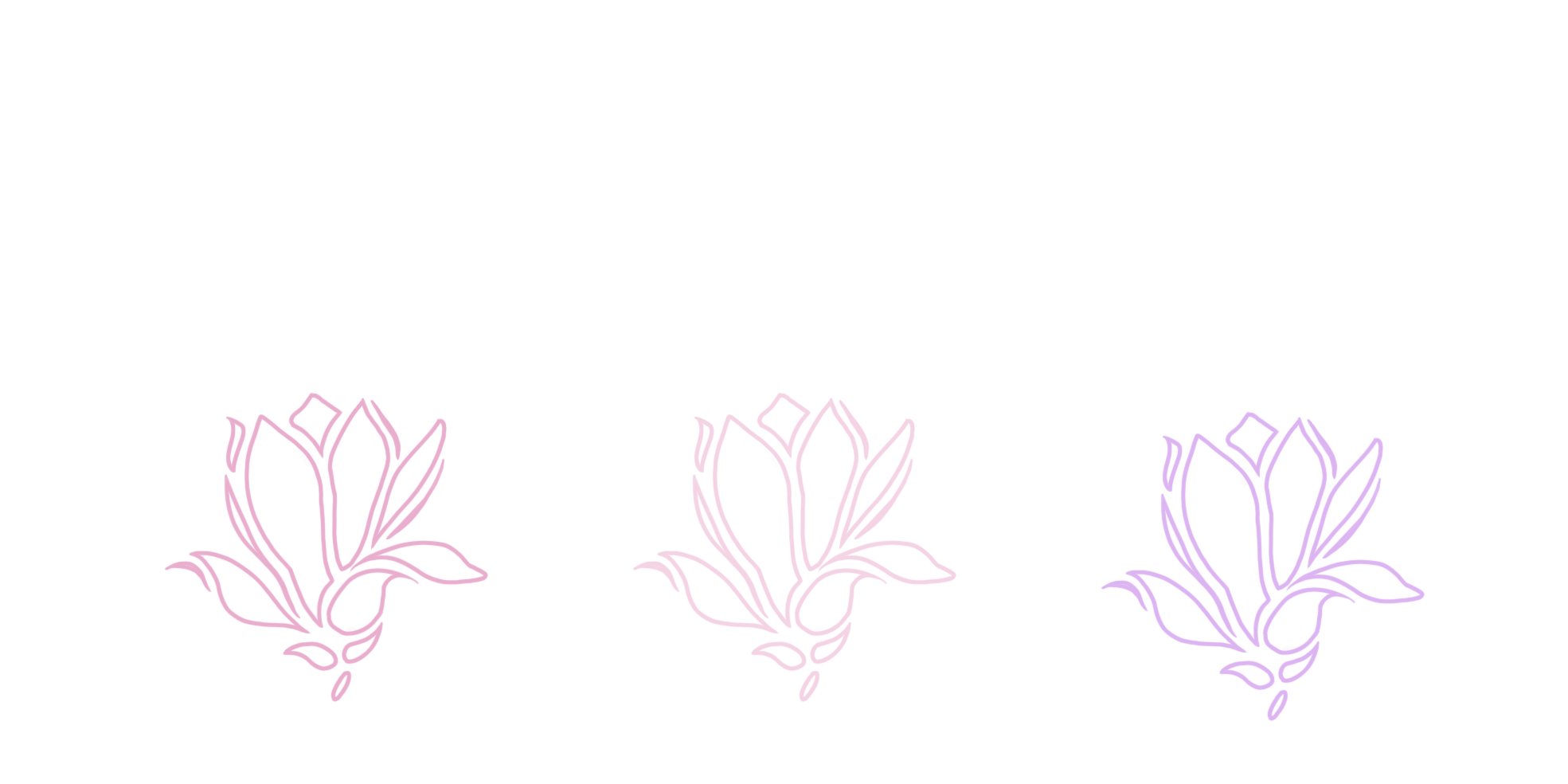 请输入您的标题
国内研究现状
国内研究现状
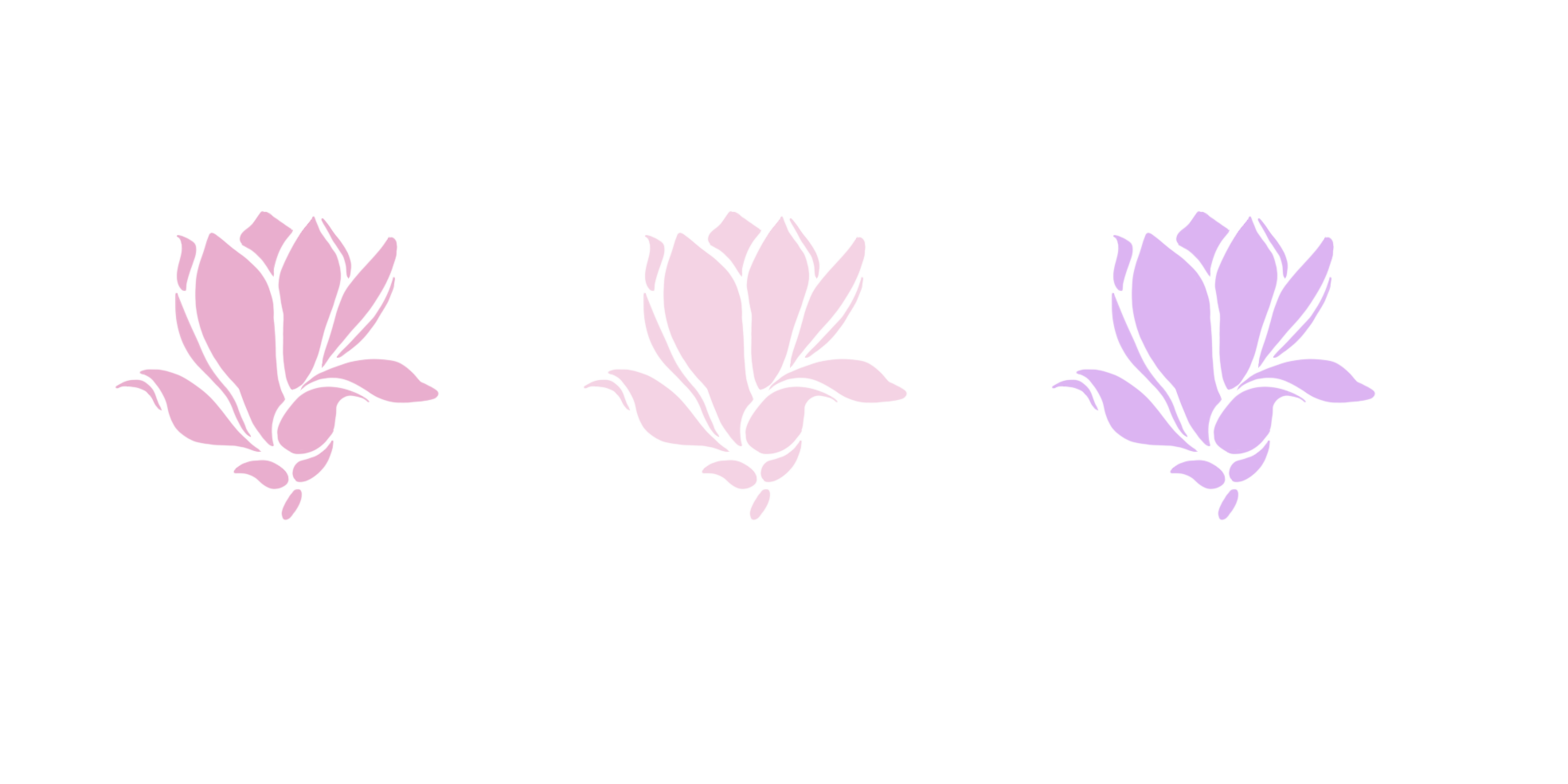 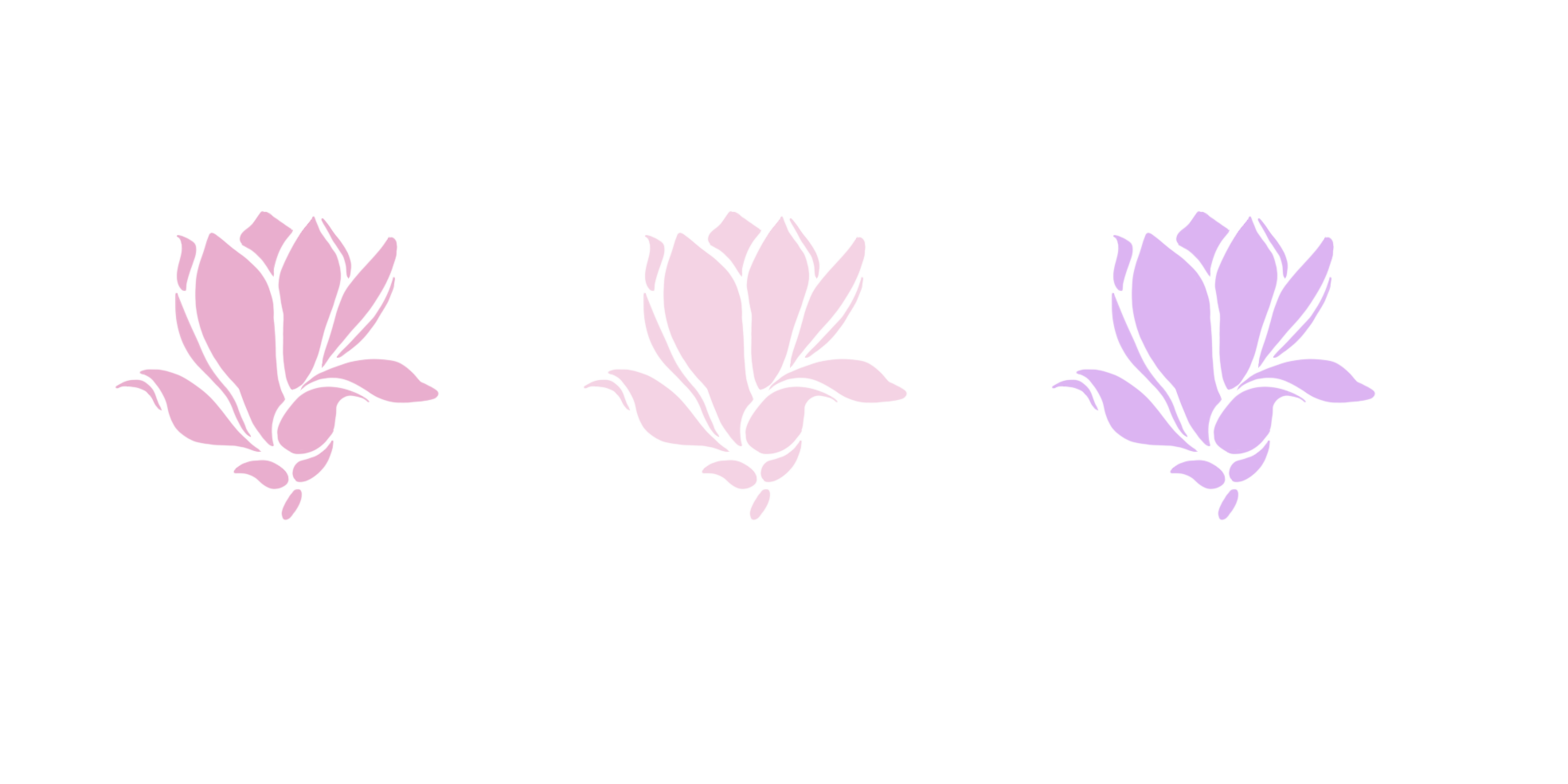 点击此处输入标题文本点击此处输入标题文本点击此处输入标题点击此处输入标题点击此处
点击此处输入标题文本点击此处输入标题文本点击此处输入标题点击此处输入标题点击此处
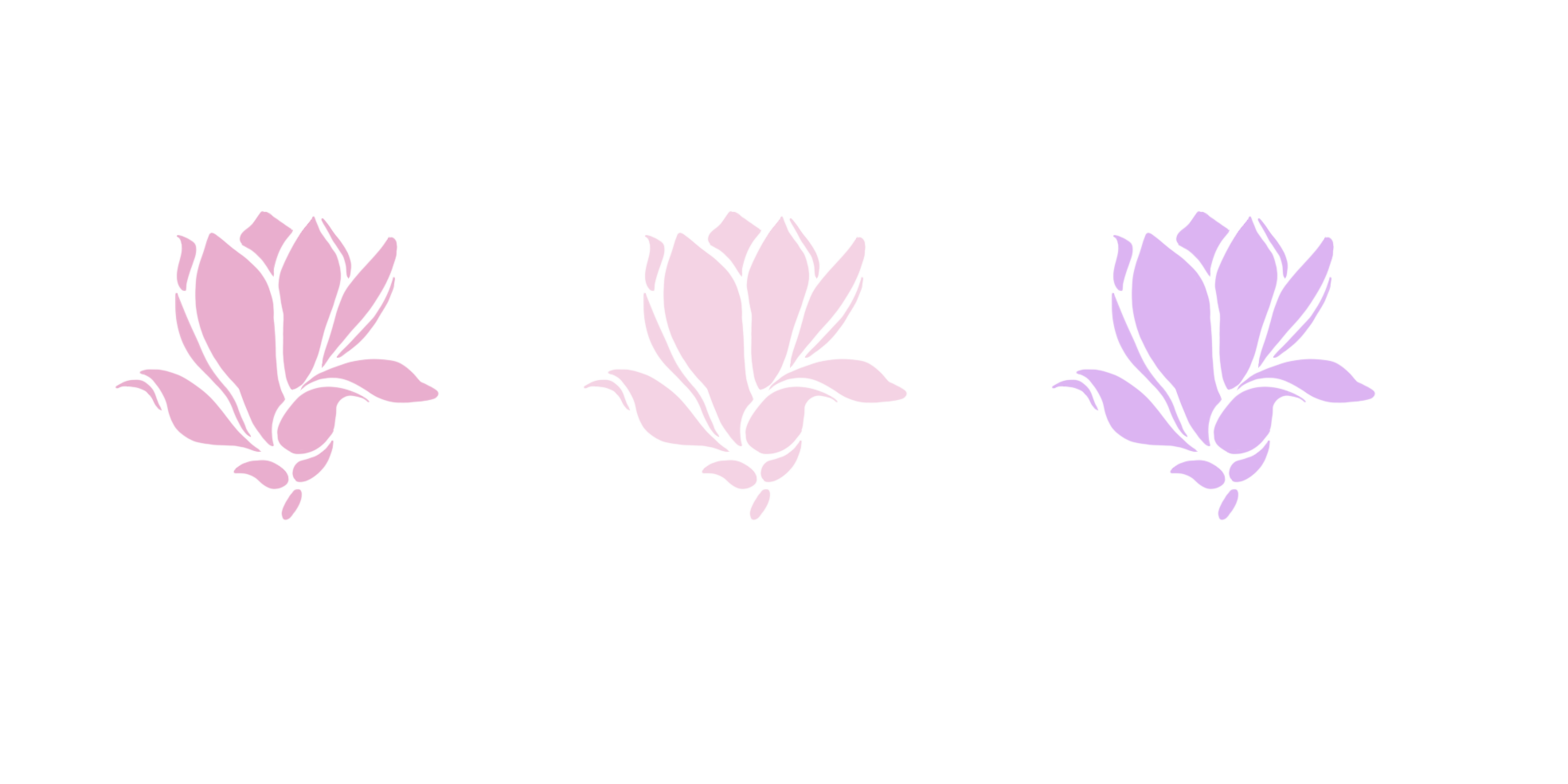 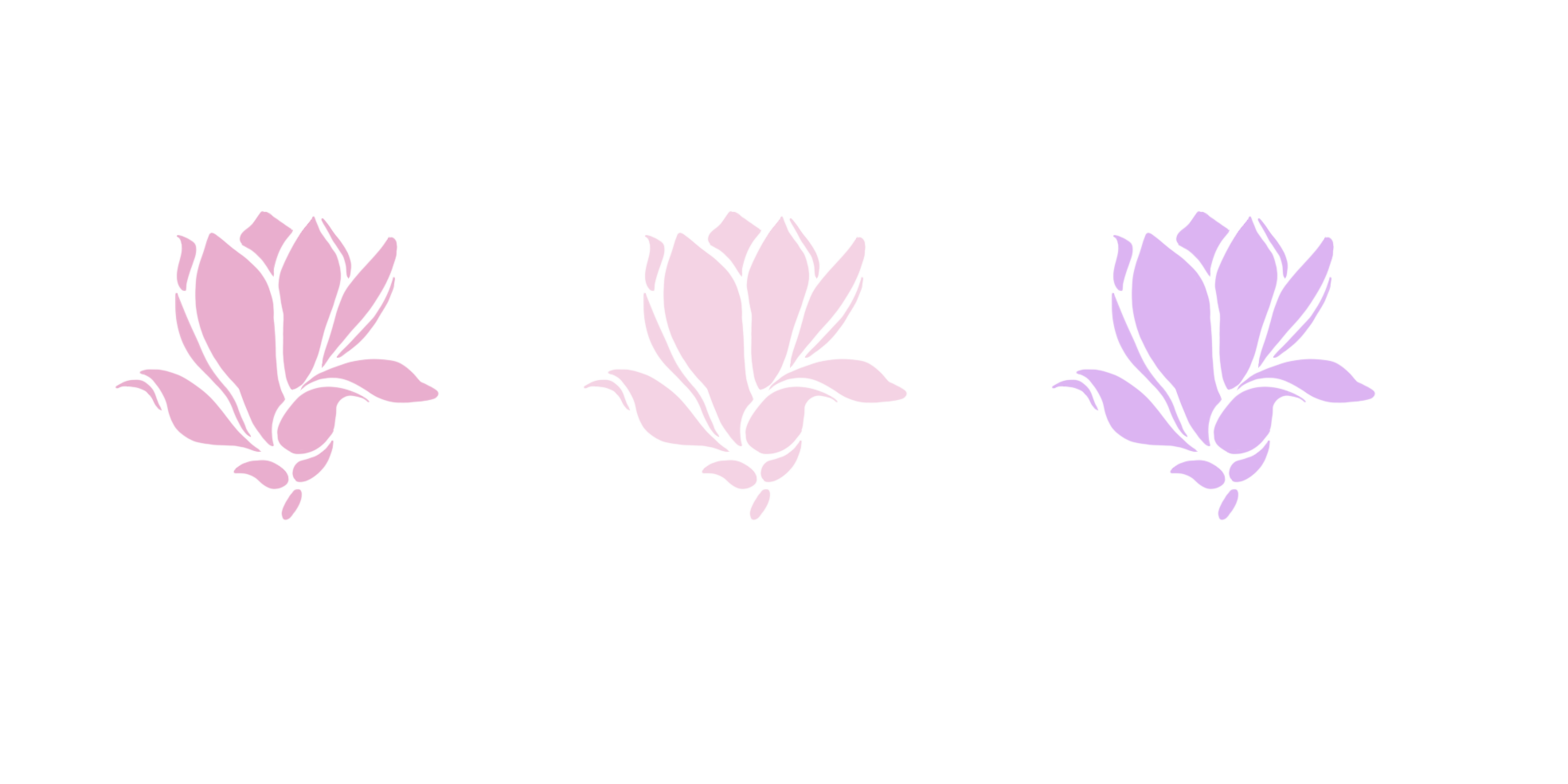 国内研究现状
国内研究现状
点击此处输入标题文本点击此处输入标题文本点击此处输入标题点击此处输入标题点击此处
点击此处输入标题文本点击此处输入标题文本点击此处输入标题点击此处输入标题点击此处
请输入您的标题
请输入您的标题
01
教育部直属，是国家“ 211 工程”和“985工程优势学科创新平台”建设高校
教育部直属，是国家“ 211 工程”和“985工程优势学科创新平台”建设高校
教育部直属，是国家“ 211 工程”和“985工程优势学科创新平台”建设高校
教育部直属，是国家“ 211 工程”和“985工程优势学科创新平台”建设高校
教育部直属，是国家“ 211 工程”和“985工程优势学科创新平台”建设高校
教育部直属，是国家“ 211 工程”和“985工程优势学科创新平台”建设高校
教育部直属，是国家“ 211 工程”和“985工程优势学科创新平台”建设高校
02
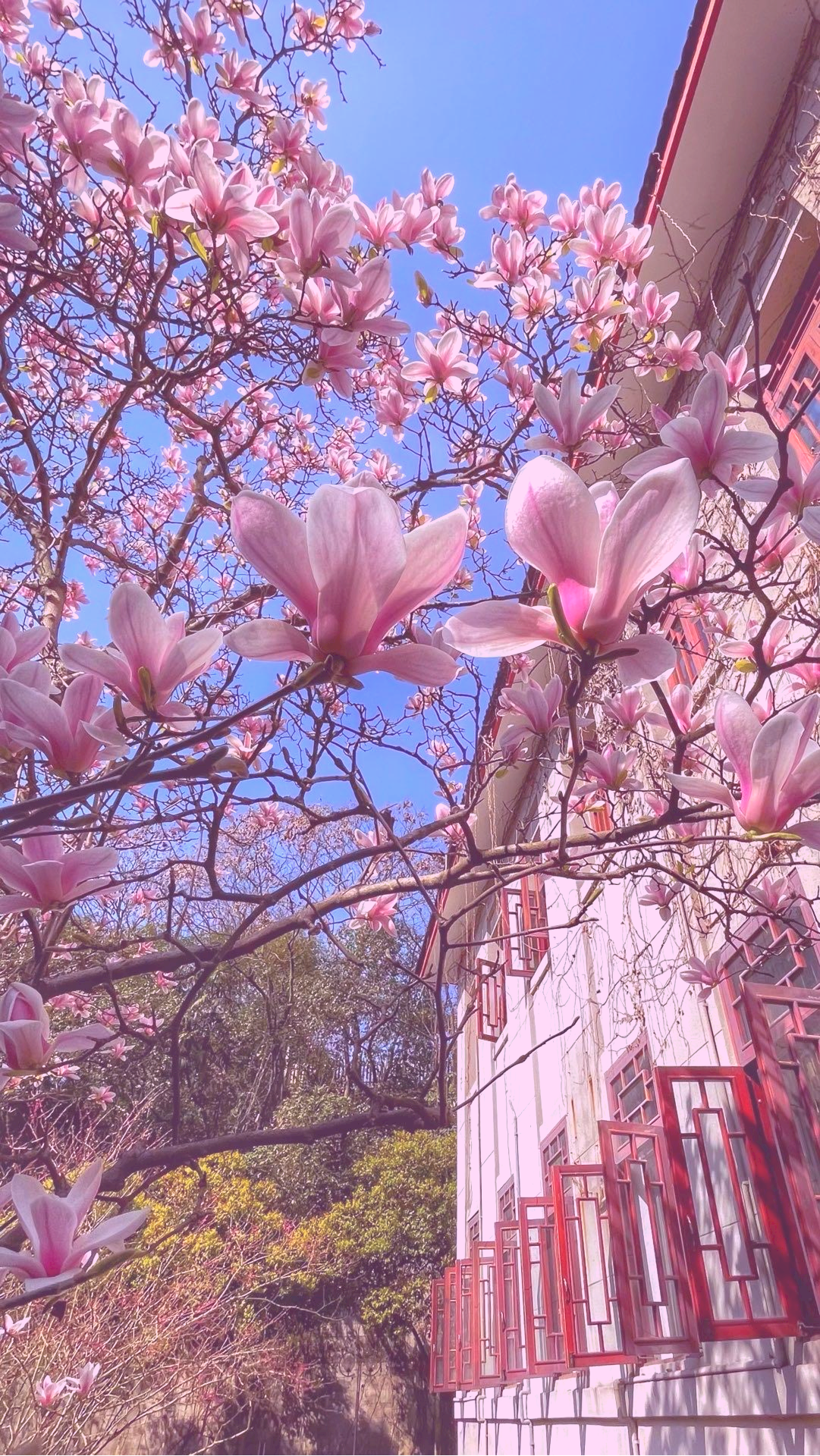 请输入您的标题
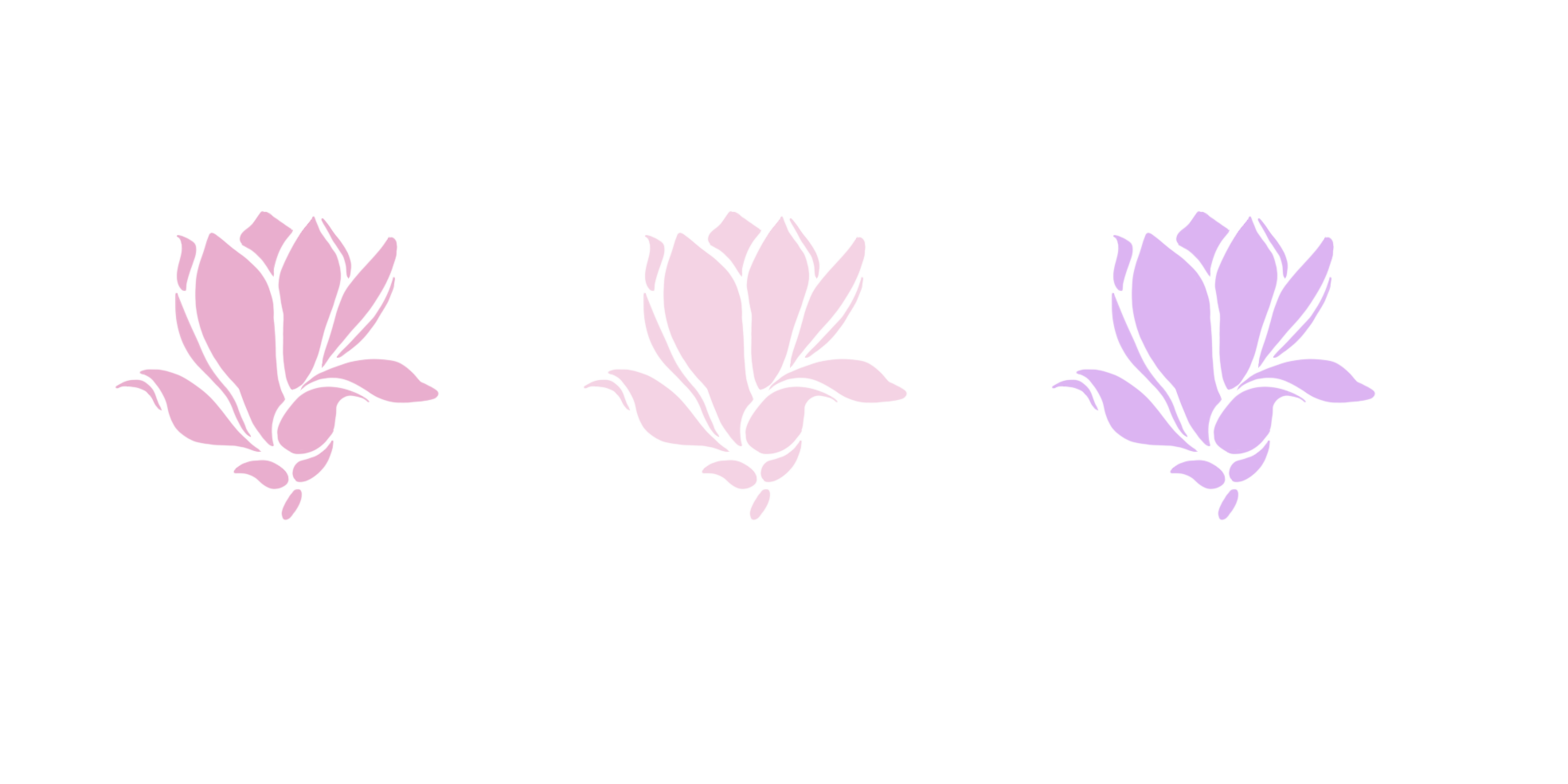 添加副标题
添加小标题
点击输入您的文字内容点击输入您的文字内容点击输入您的文字内容点击输入您的文字内容
点击此处输入标题文本点击此处输入标题文本点击此处输入标题文本点击此处输入标题文本点击此处输入标题文本
添加小标题
点击输入您的文字内容点击输入您的文字内容点击输入您的文字内容点击输入您的文字内容
请输入您的标题
选题的意义
选题的意义
选题的意义
选题的意义
点击此处输入标题文本点击此处输入标题文本点击此处输入标题点击此处输入标题点击此处输入标题点击此处输入标题文本点击此处输入标题文本
点击此处输入标题文本点击此处输入标题文本点击此处输入标题点击此处输入标题点击此处输入标题点击此处输入标题文本点击此处输入标题文本
点击此处输入标题文本点击此处输入标题文本点击此处输入标题点击此处输入标题点击此处输入标题点击此处输入标题文本点击此处输入标题文本
点击此处输入标题文本点击此处输入标题文本点击此处输入标题点击此处输入标题点击此处输入标题点击此处输入标题文本点击此处输入标题文本
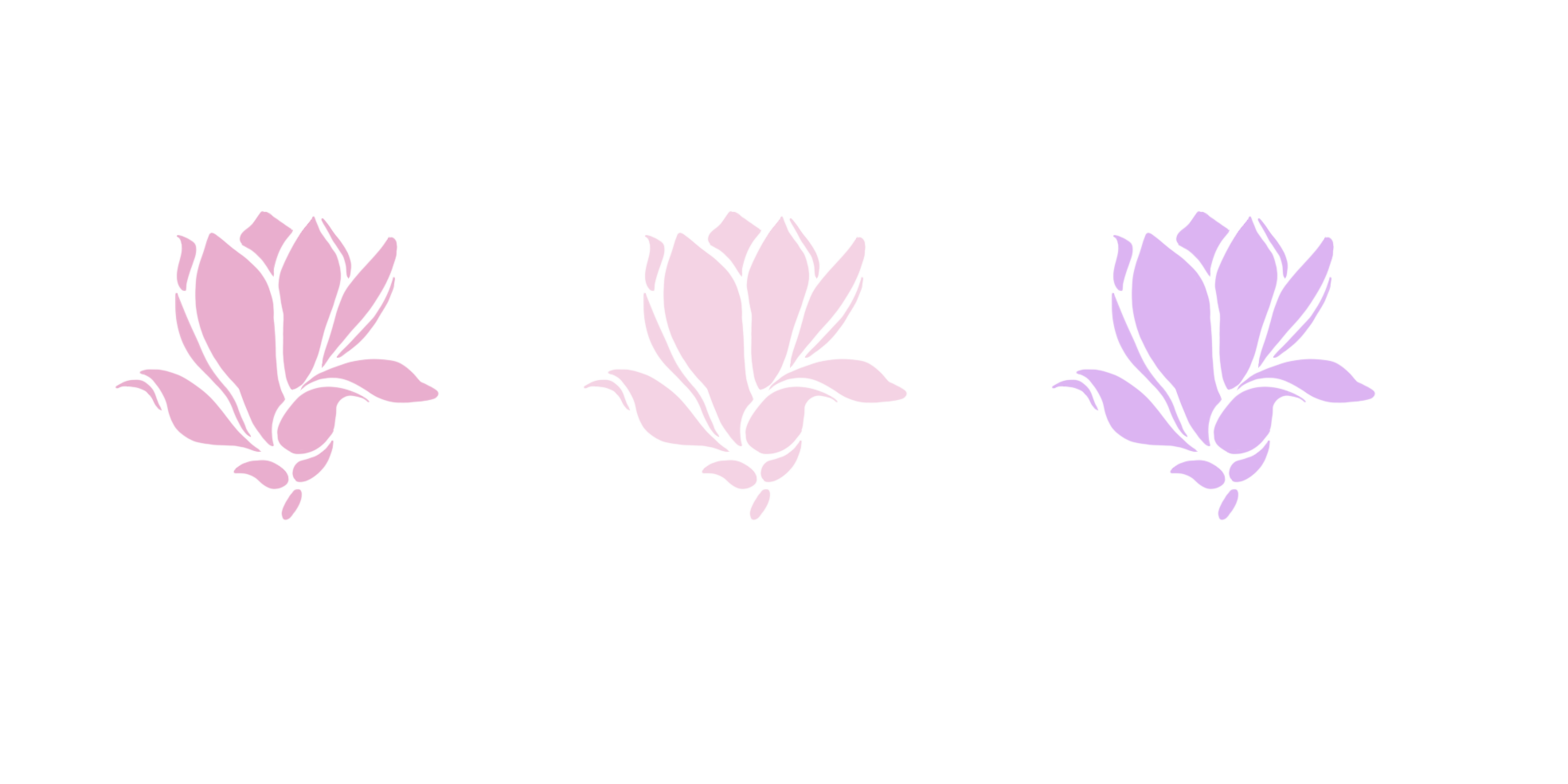 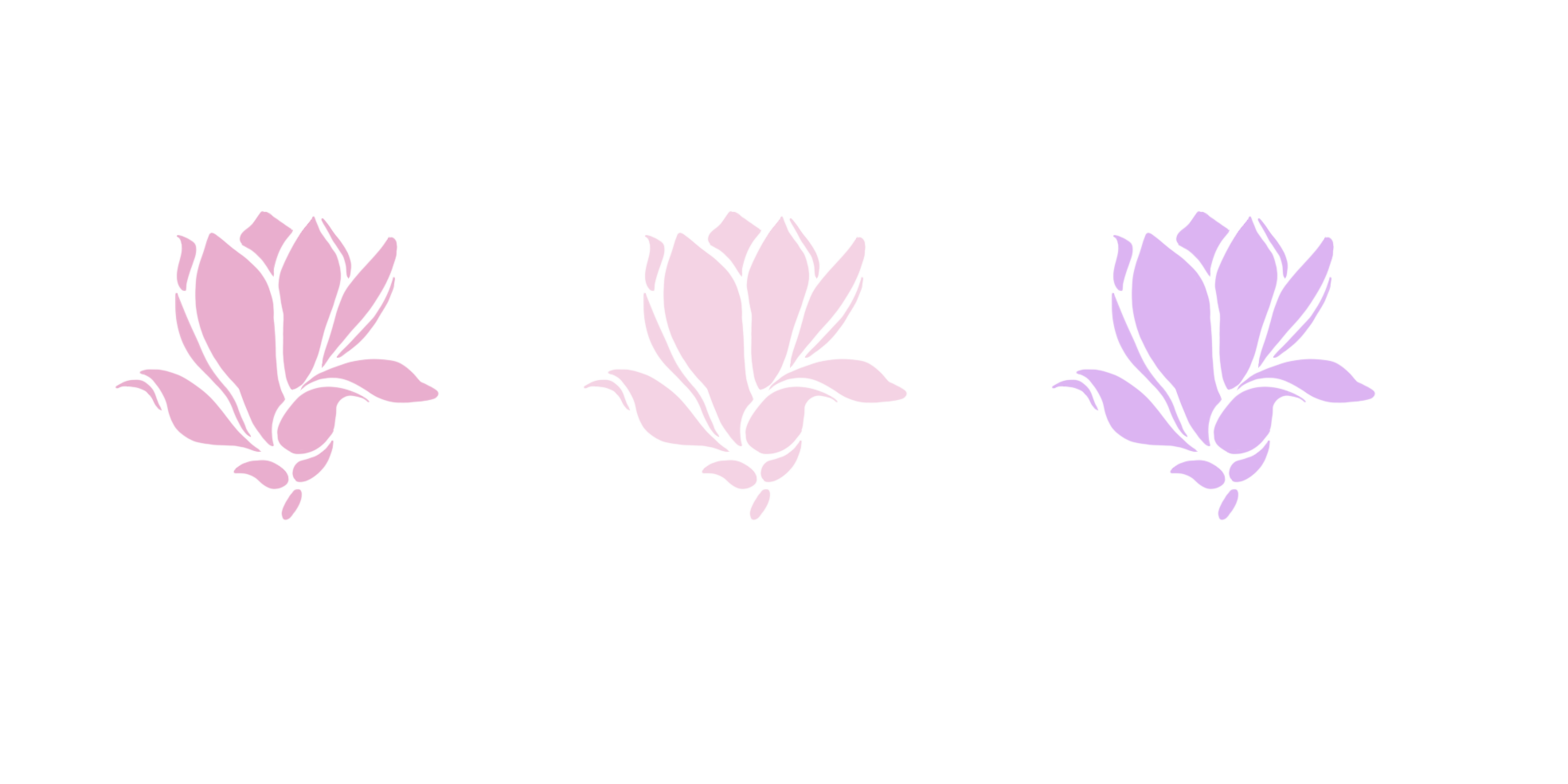 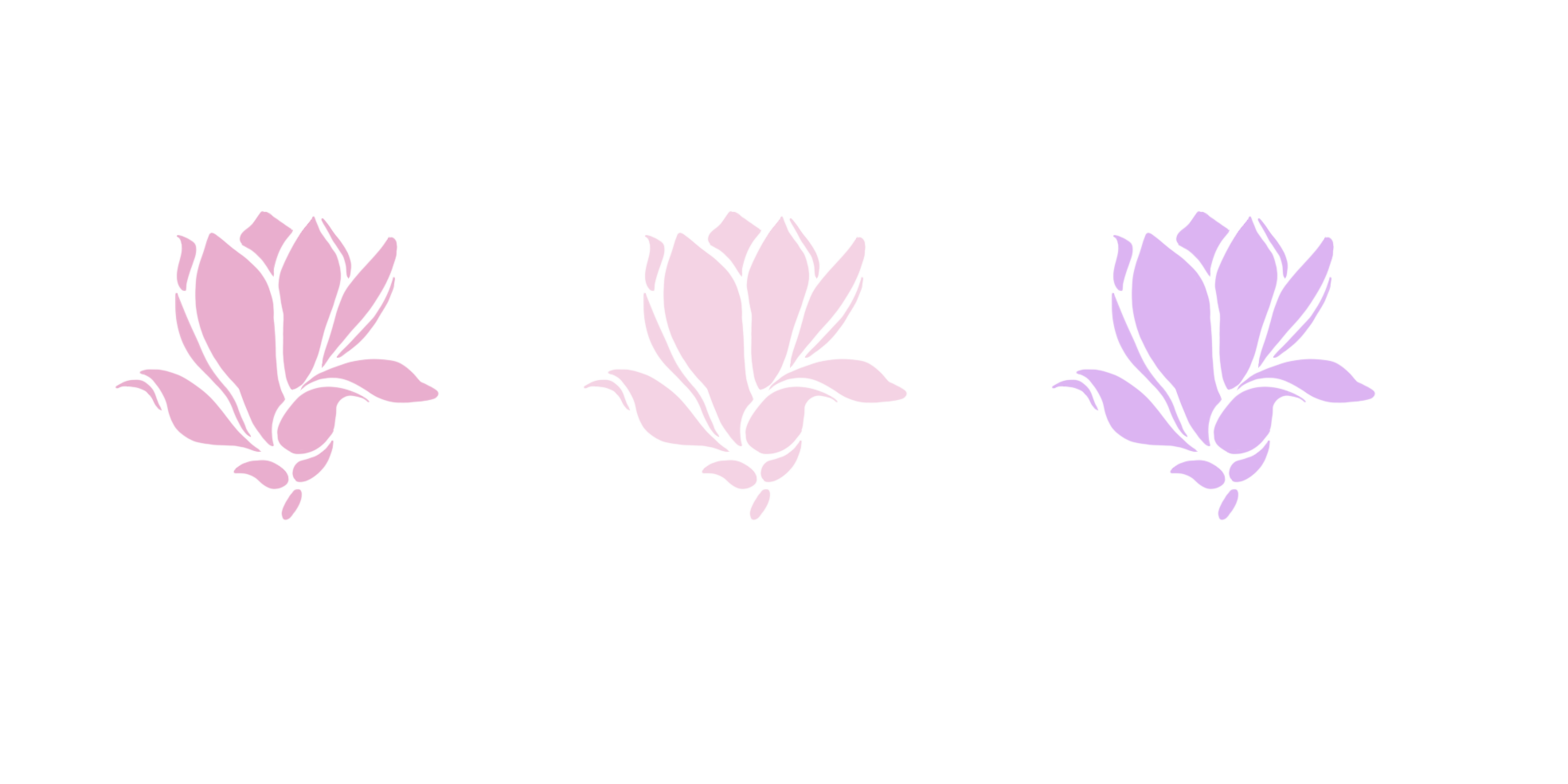 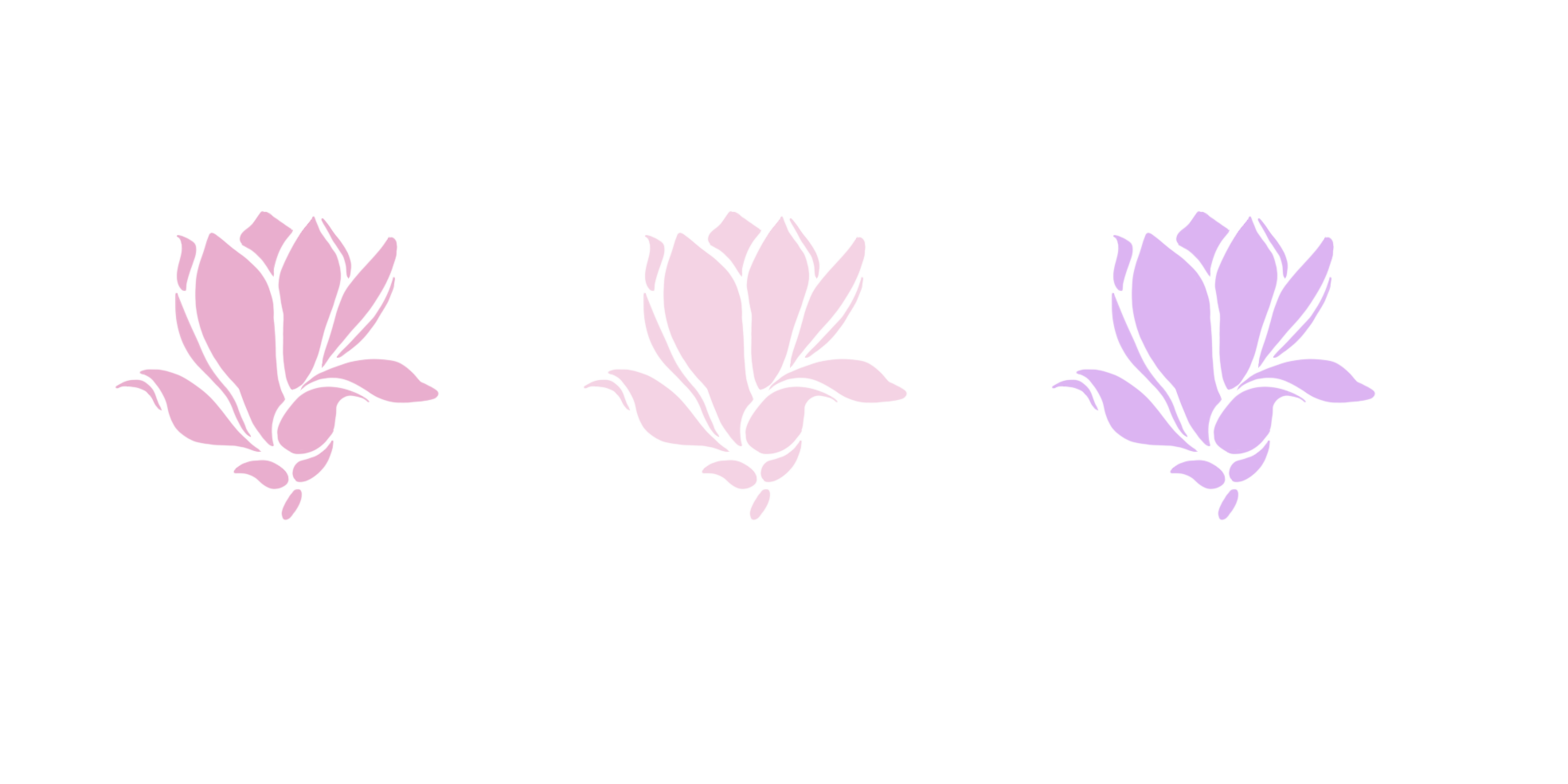 请输入您的标题
03
01
02
请输入您的标题
请输入您的标题
请输入您的标题
请在此输入您的正文内容
请在此输入您的正文内容
请在此输入您的正文内容
请在此输入您的正文内容
请在此输入您的正文内容
请在此输入您的正文内容
请在此输入您的正文内容
请在此输入您的正文内容
请在此输入您的正文内容
请输入您的标题
STEP 02
STEP 01
STEP 02
请输入您的标题
01
请输入您的标题
请输入您的标题
请在此输入您的正文内容
请在此输入您的正文内容
请在此输入您的正文内容
请在此输入您的正文内容
请在此输入您的正文内容
请在此输入您的正文内容
请在此输入您的正文内容
请在此输入您的正文内容
请在此输入您的正文内容
请在此输入您的正文内容
请在此输入您的正文内容
请在此输入您的正文内容
02
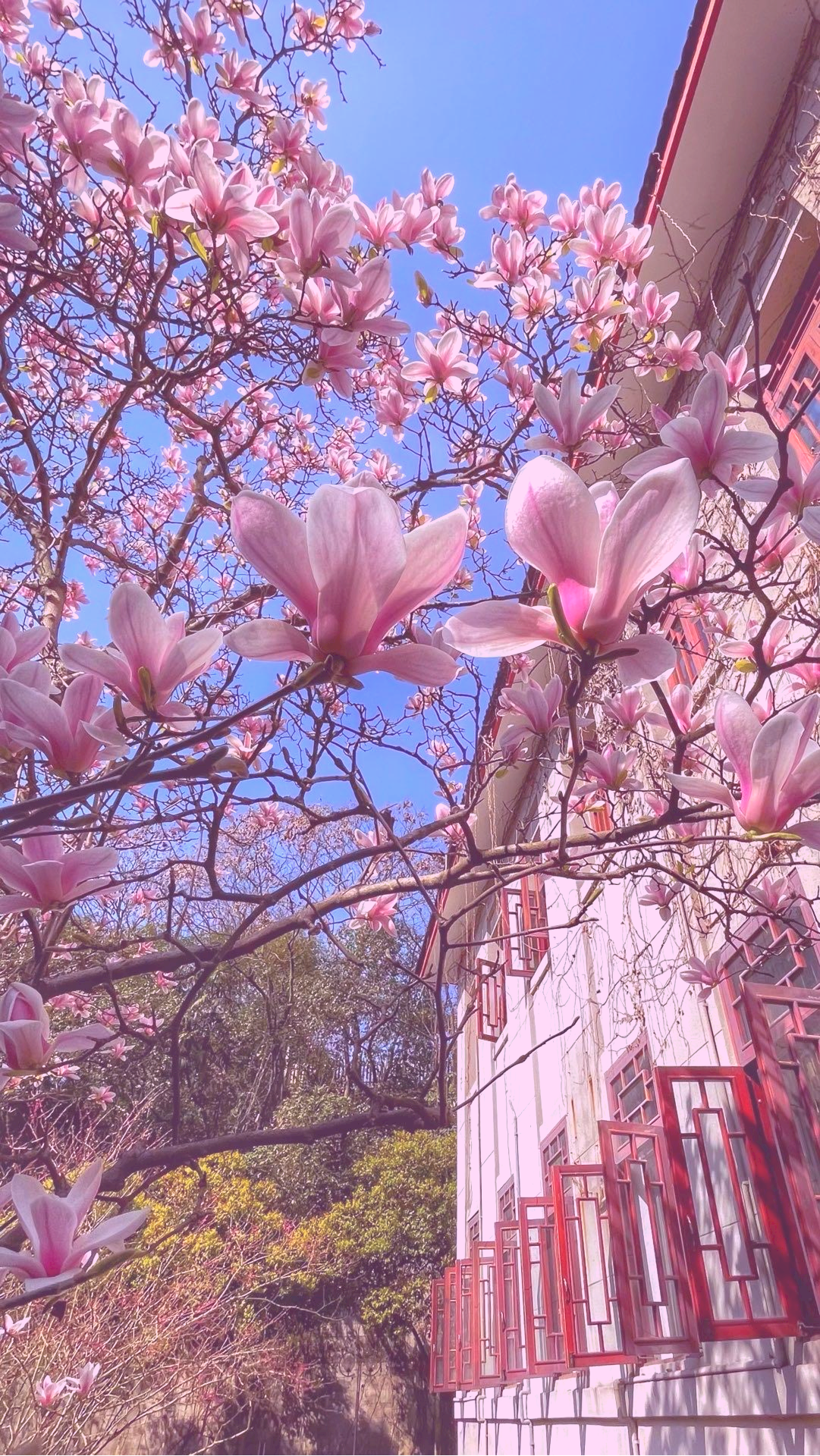 请输入您的标题
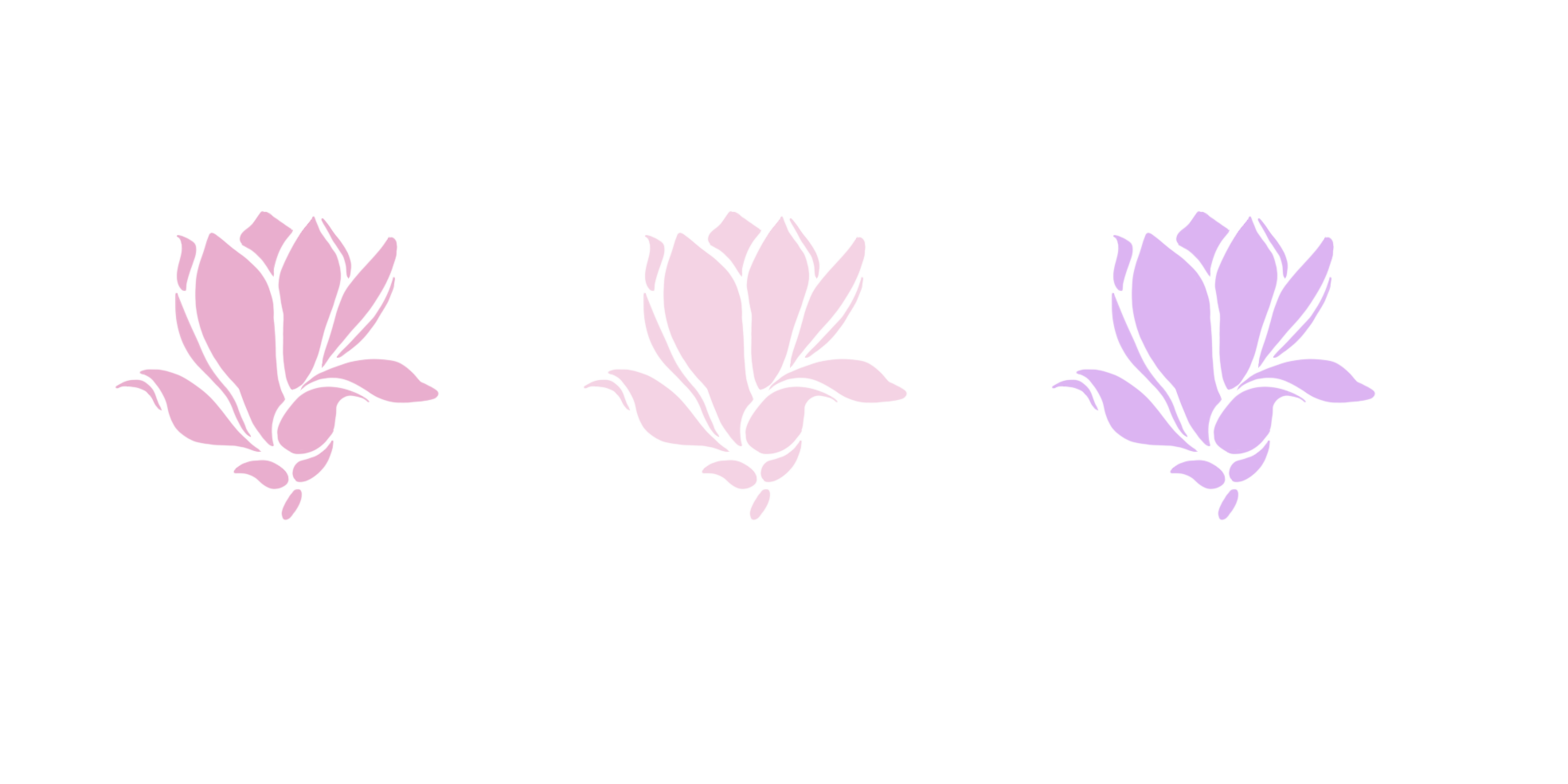 添加副标题
点击此处输入标题文本点击此处输入标题文本点击此处输入标题文本点击此处输入标题文本点击此处输入标题文本
请输入您的标题
STEP 02
STEP 01
STEP 02
请输入您的标题
01
请输入您的标题
请输入您的标题
请输入你的正文内容
请输入你的正文内容
请输入你的正文内容
请输入你的正文内容
请输入你的正文内容
请输入你的正文内容
请输入你的正文内容
请输入你的正文内容
请输入你的正文内容
请输入你的正文内容
请输入你的正文内容
请输入你的正文内容
02
请输入您的标题
输入您的标题
32
个
点击此处输入标题文本点击此处输入标题文本点击此处输入标题点击此处输入标题点击此处点击此处输入标题文本点击此处输入标题文本点击此处输入标题点击此处输入标题点击此处点击
输入您的标题
16个
点击此处输入标题文本点击此处输入标题文本点击此处输入标题点击此处输入标题点击此处点击此处输入标题文本点击此处输入标题文本点击此处输入标题点击此处输入标题点击此处点击
输入您的标题
18个
点击此处输入标题文本点击此处输入标题文本点击此处输入标题点击此处输入标题点击此处点击此处输入标题文本点击此处输入标题文本点击此处输入标题点击此处输入标题点击此处点击
请输入您的标题
请输入标题
请输入标题
点击此处输入标题文本点击此处输入标题文本点击此处输入标题点击此处输入标题点击此处
点击此处输入标题文本点击此处输入标题文本点击此处输入标题点击此处输入标题点击此处
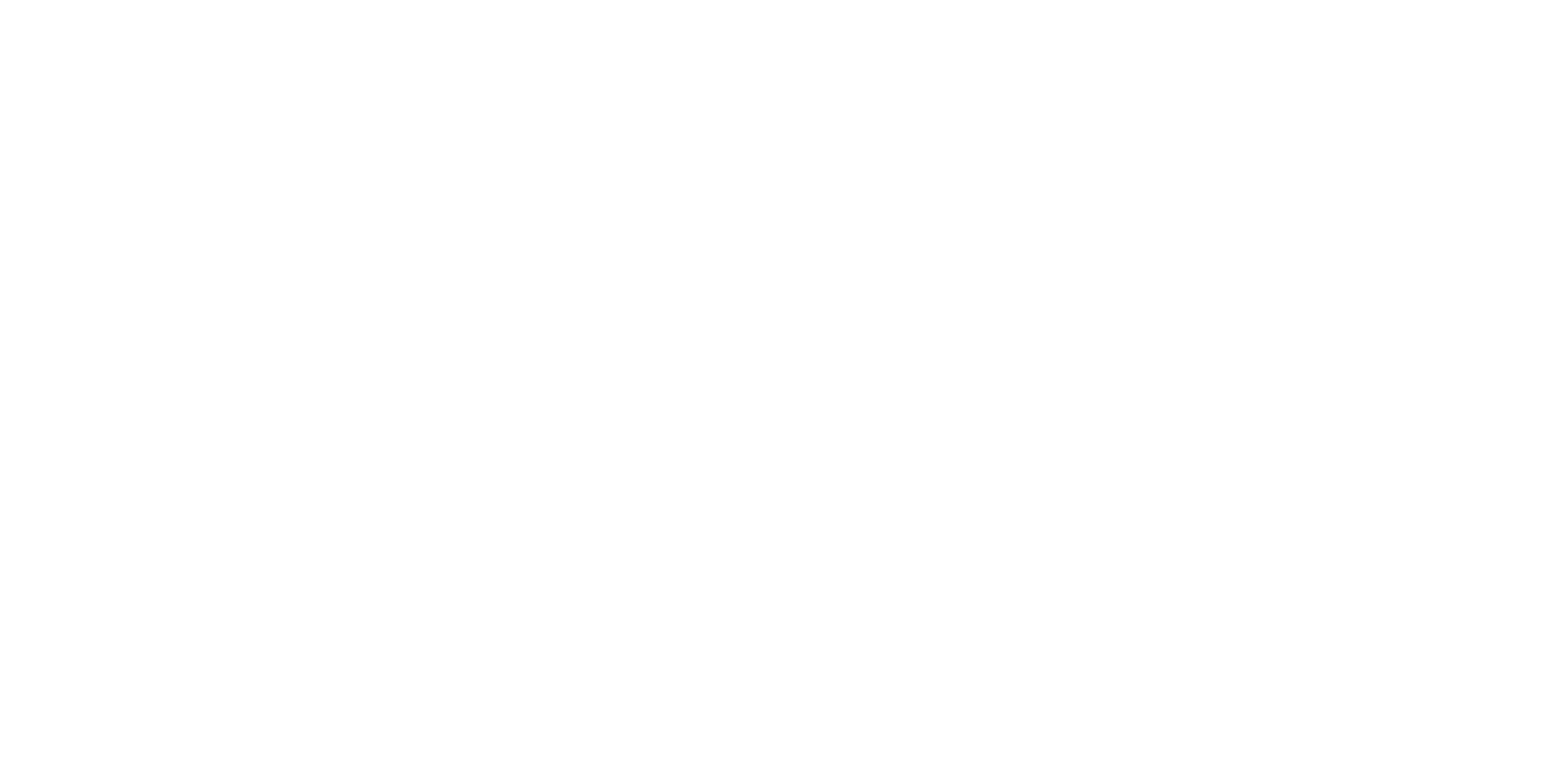 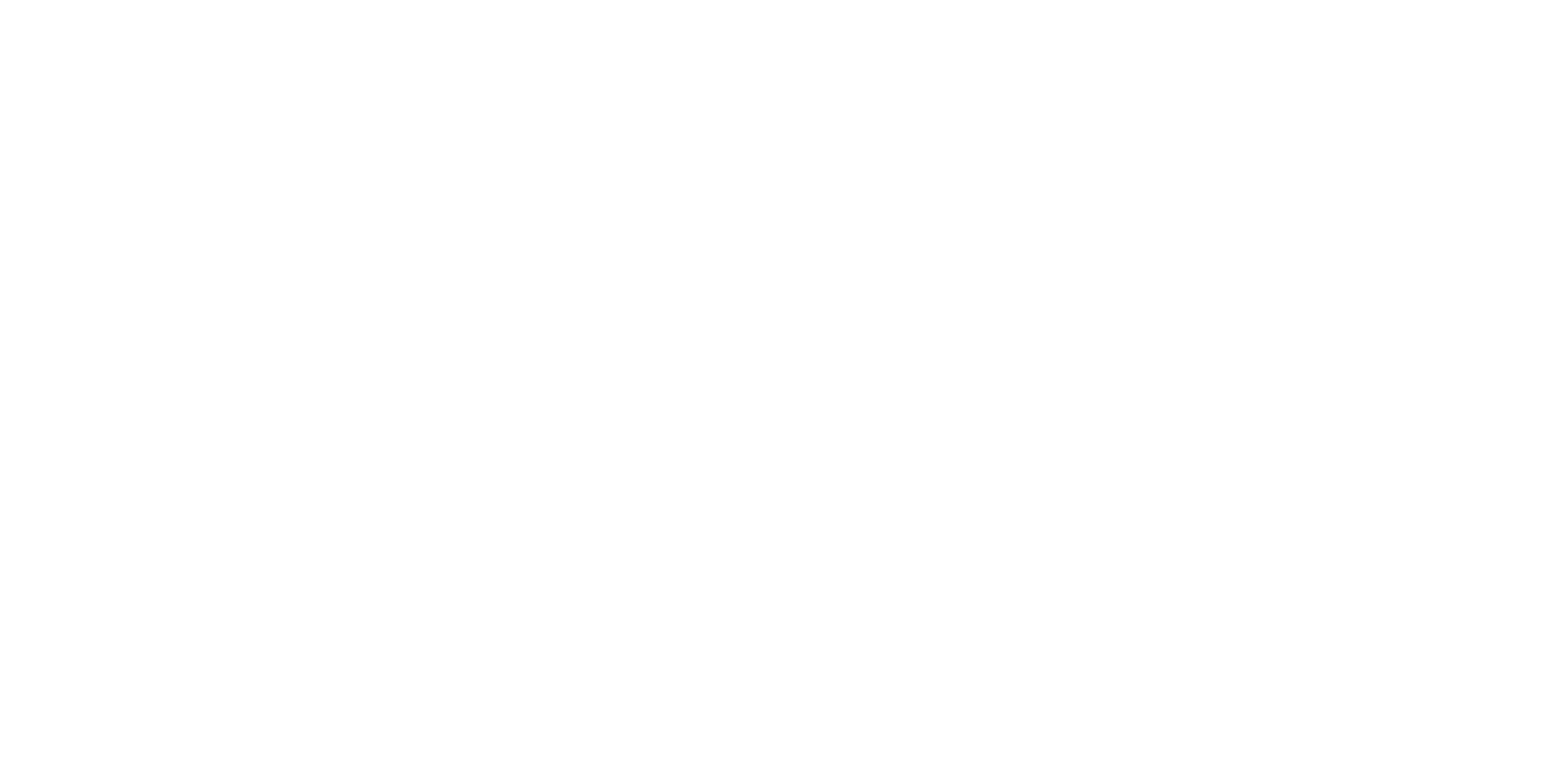 请输入标题
请输入标题
点击此处输入标题文本点击此处输入标题文本点击此处输入标题点击此处输入标题点击此处
点击此处输入标题文本点击此处输入标题文本点击此处输入标题点击此处输入标题点击此处
02
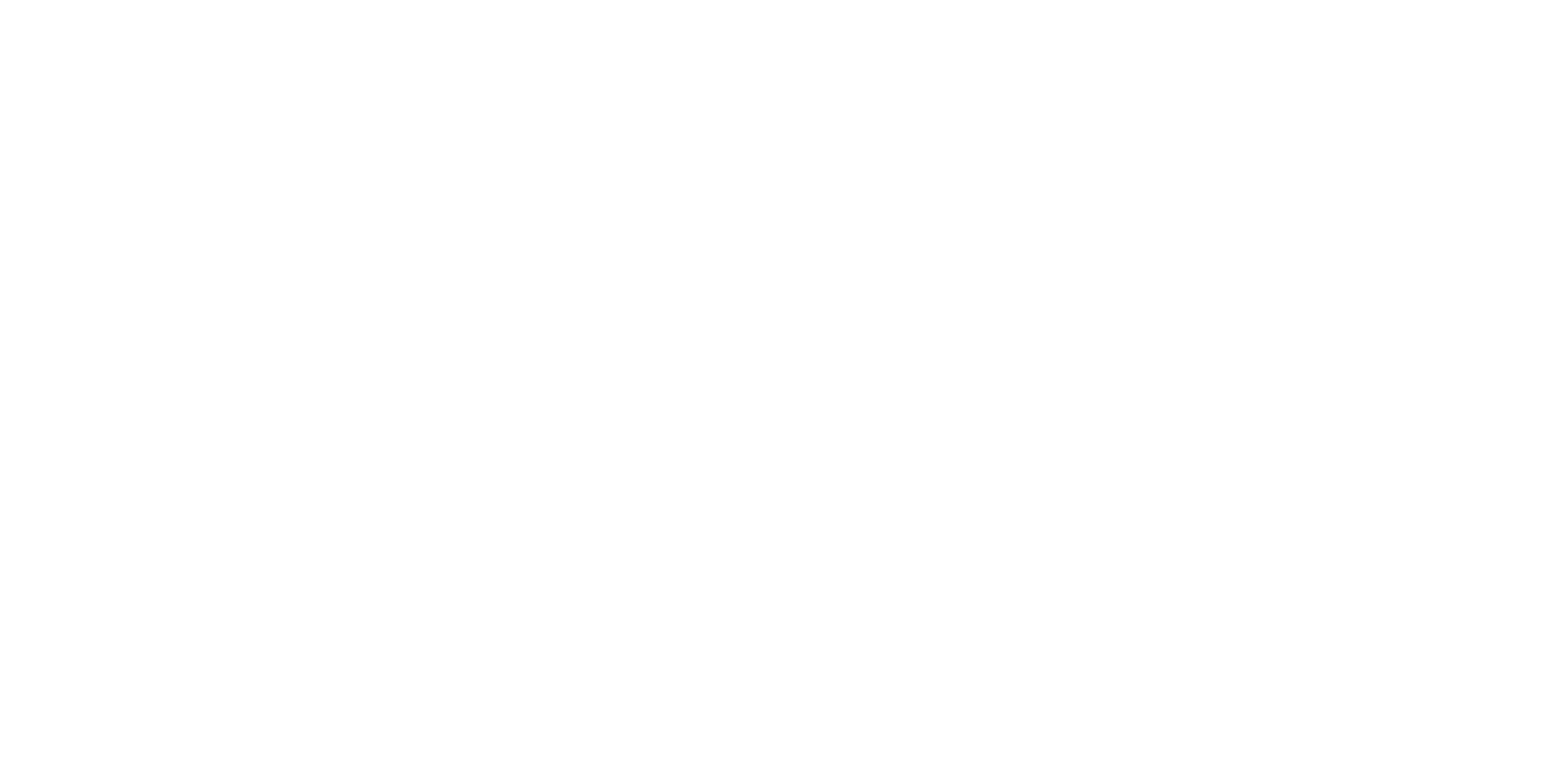 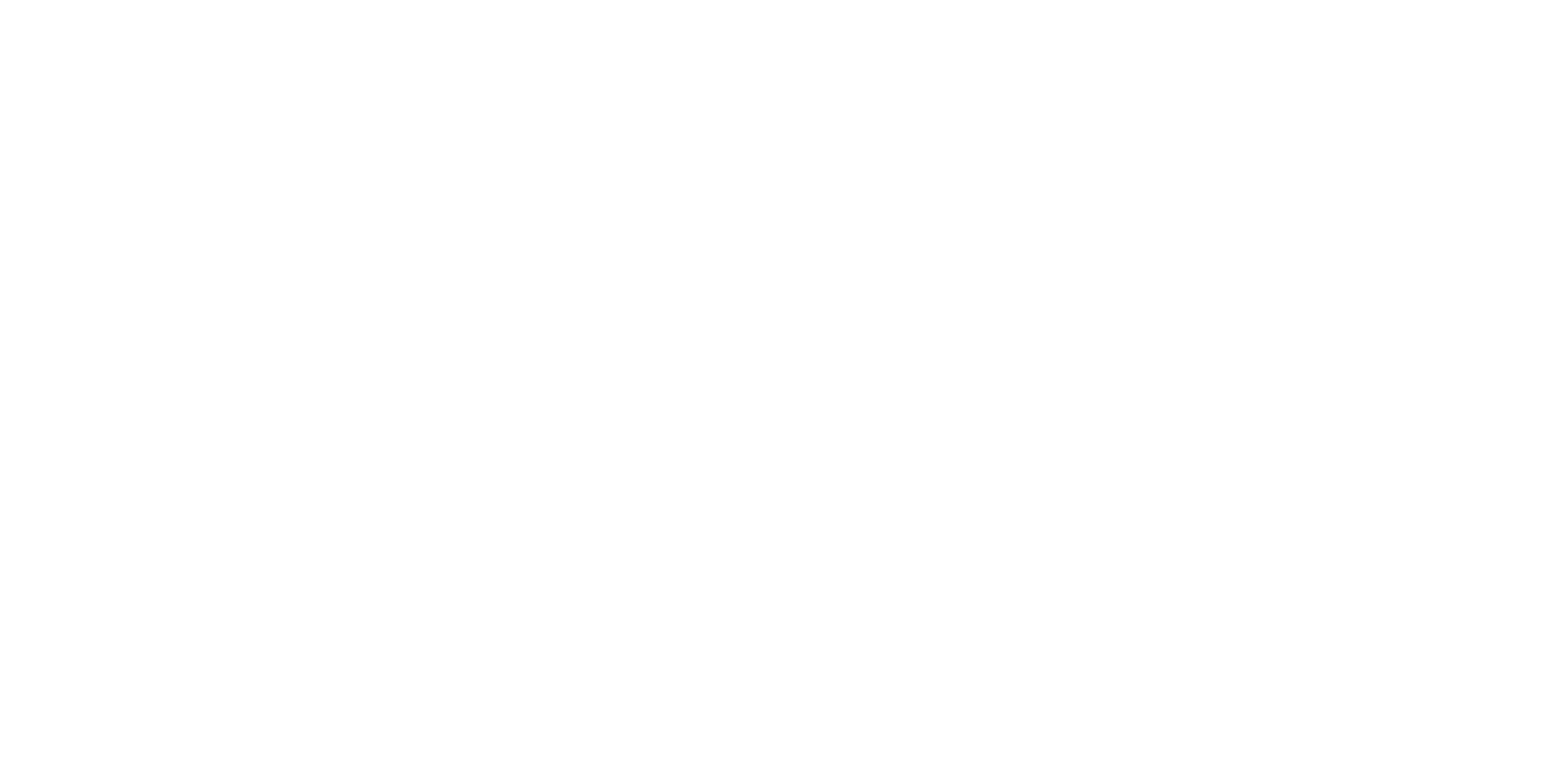 请输入您的标题
请输入图表标题
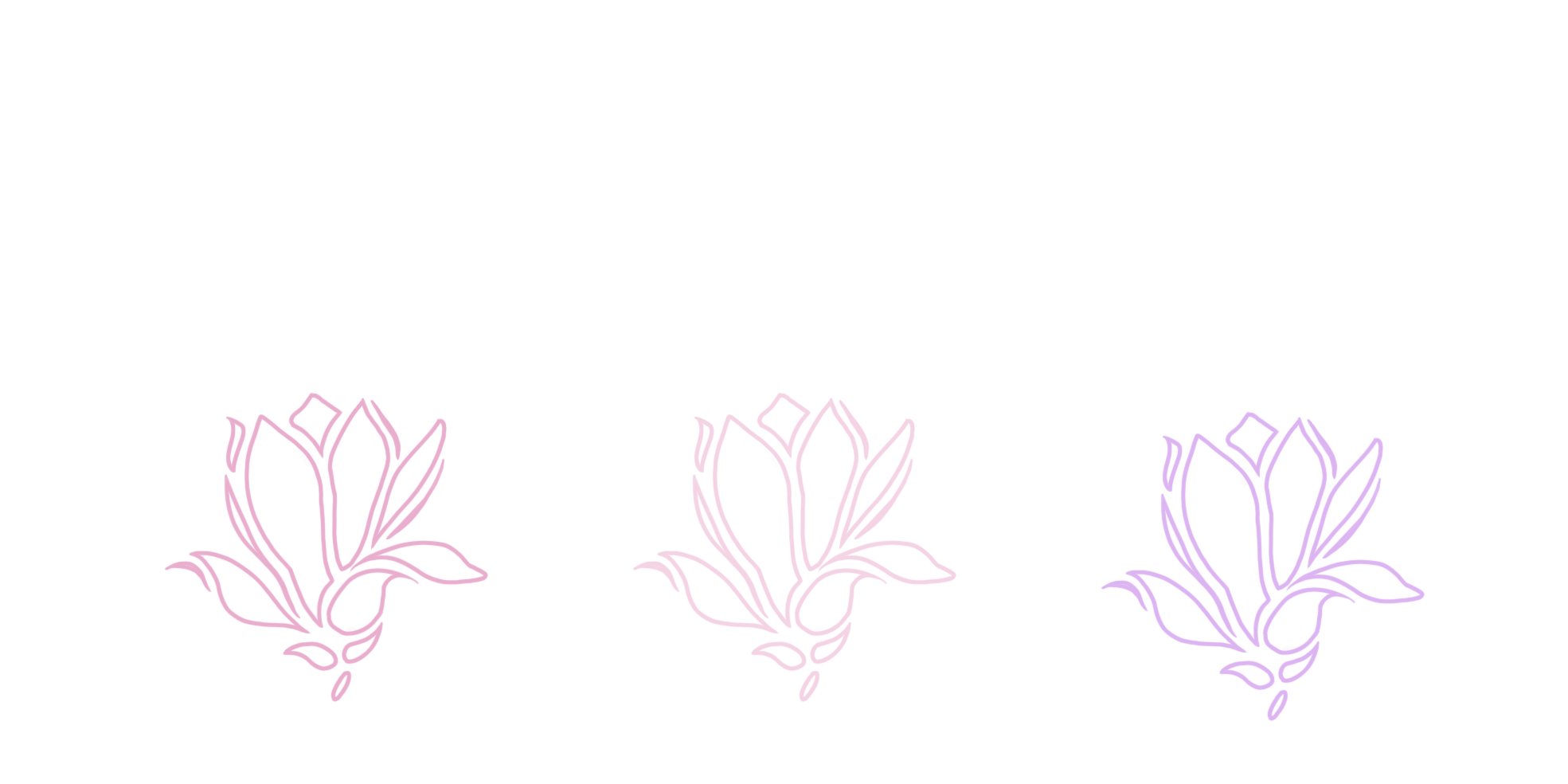 请输入您的标题
请在此输入您的文本内容。
输入数据的解释说明文字。
输入数据的解释说明文字。
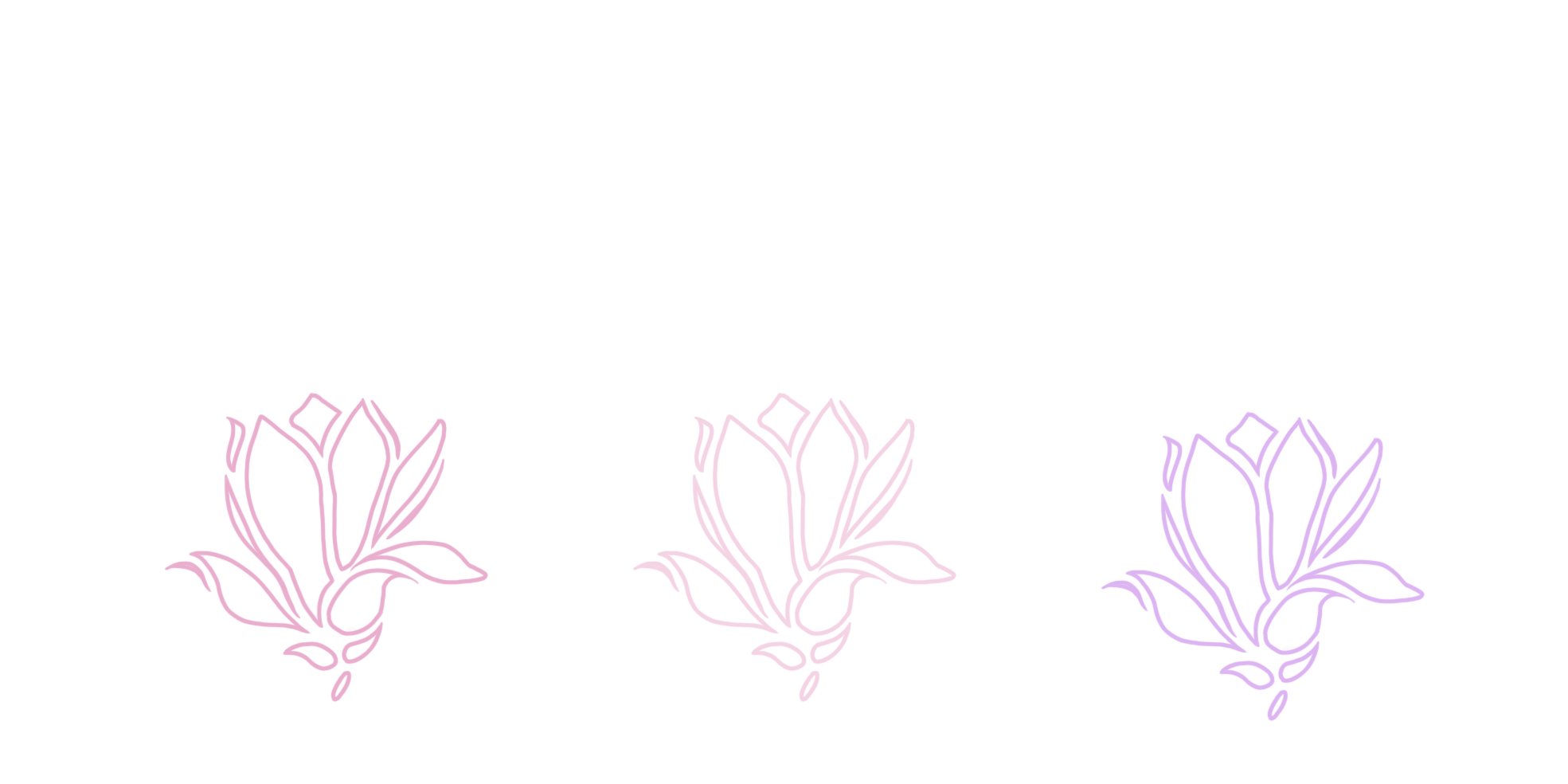 请输入您的标题
输入数据的解释说明文字。
输入数据的解释说明文字。
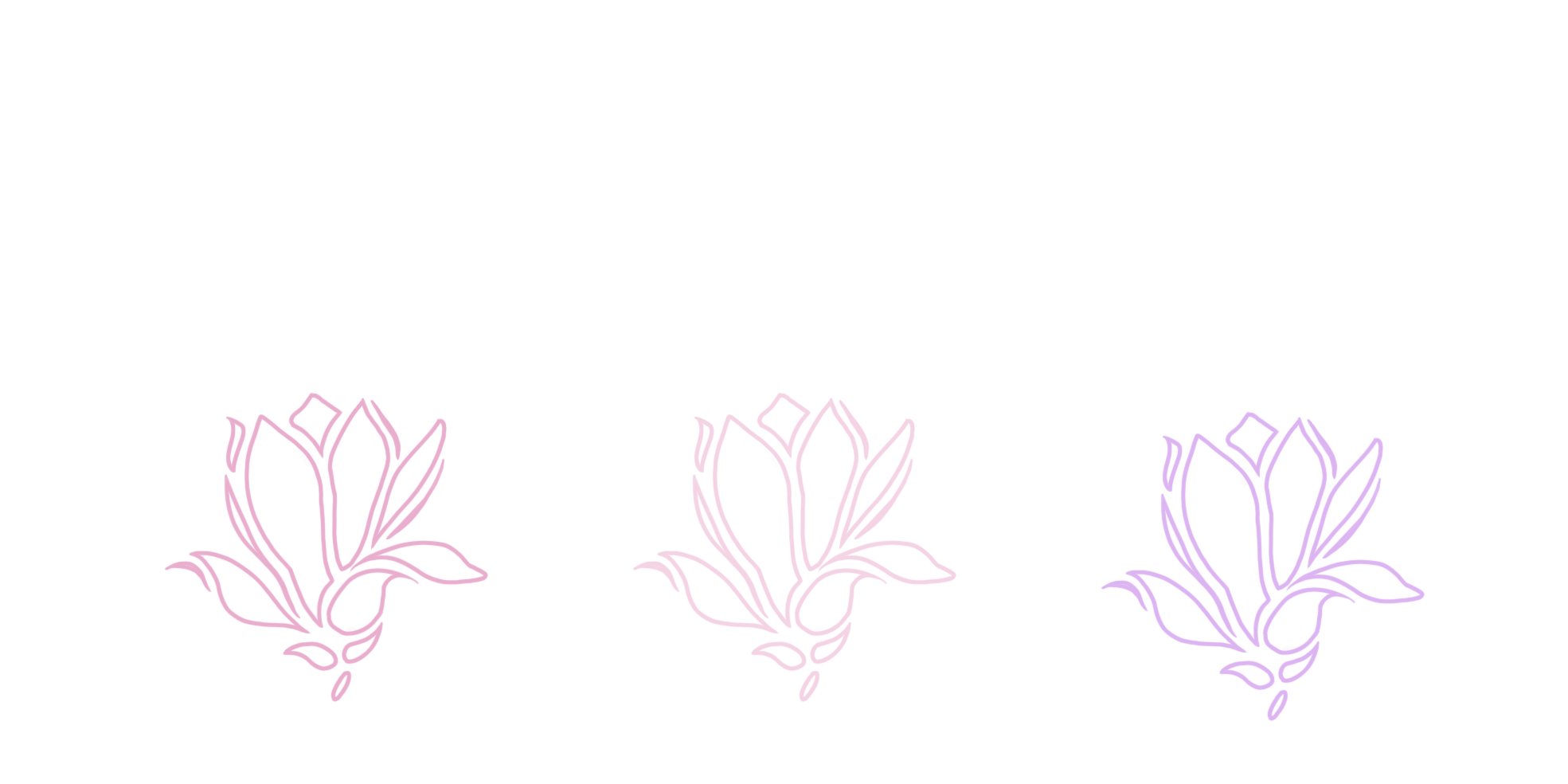 请输入您的标题
输入数据的解释说明文字。
输入数据的解释说明文字。
请输入您的标题
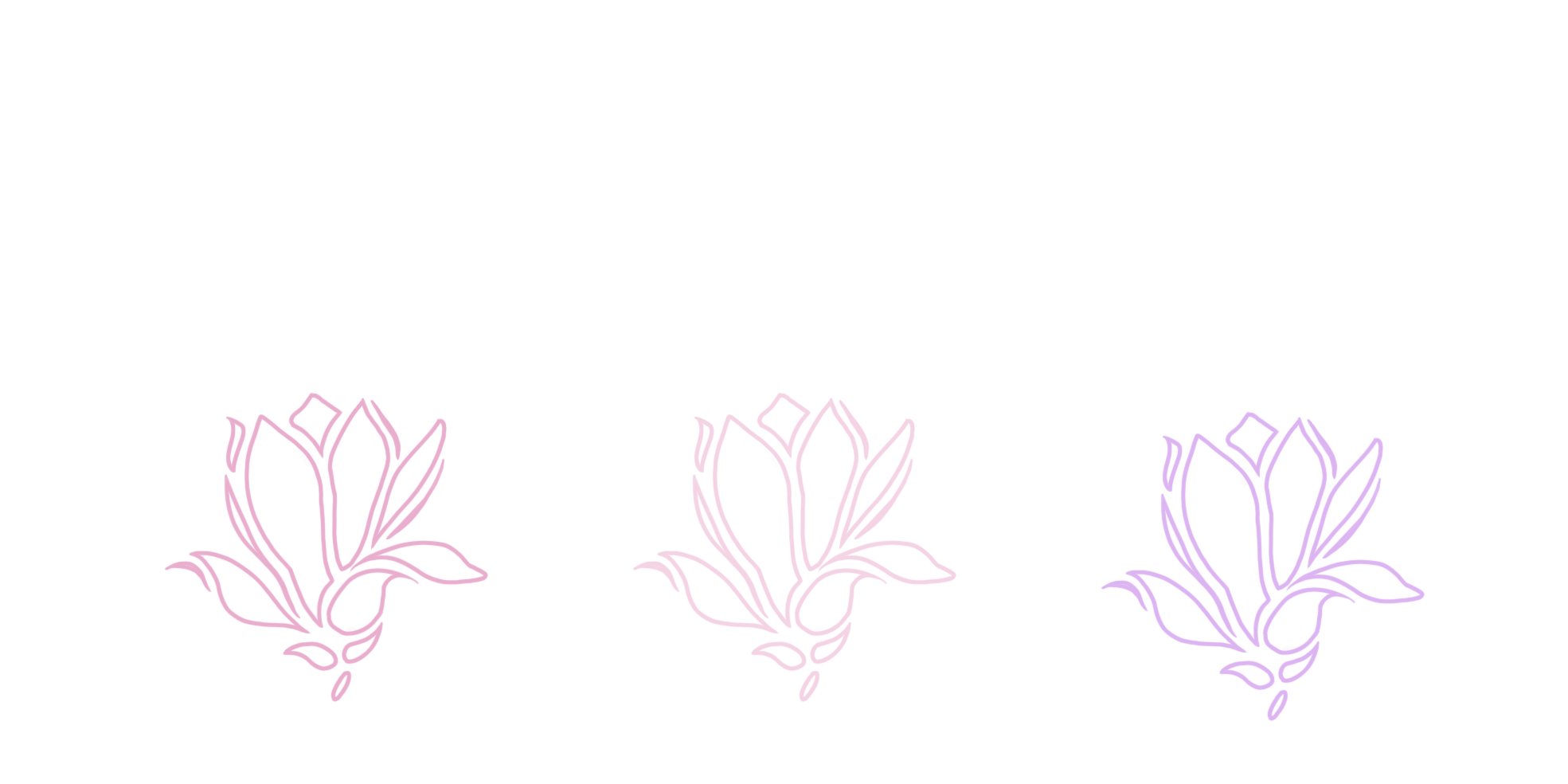 请输入您的标题
输入数据的解释说明文字。
输入数据的解释说明文字。
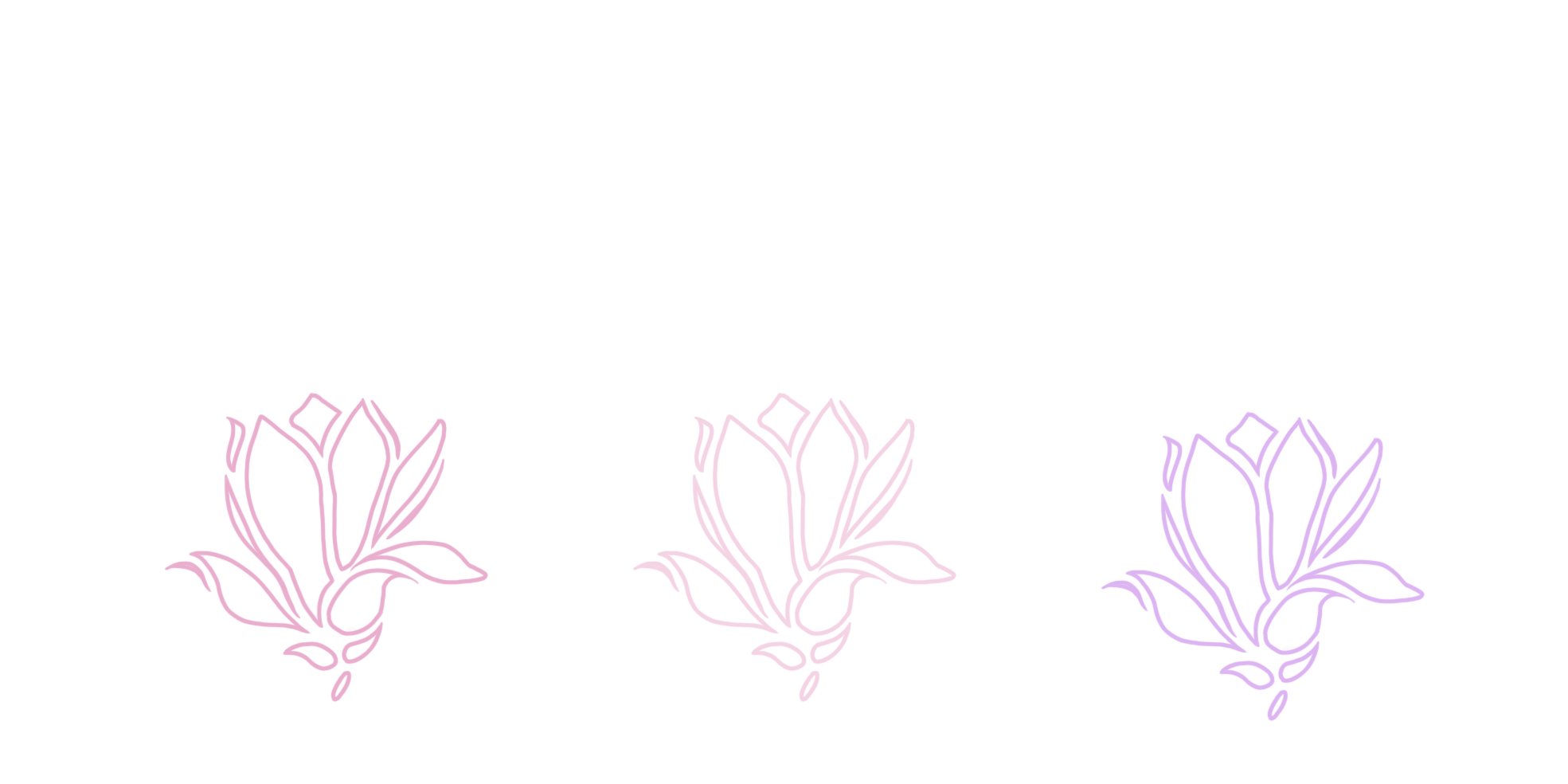 请输入您的标题
输入数据的解释说明文字。
输入数据的解释说明文字。
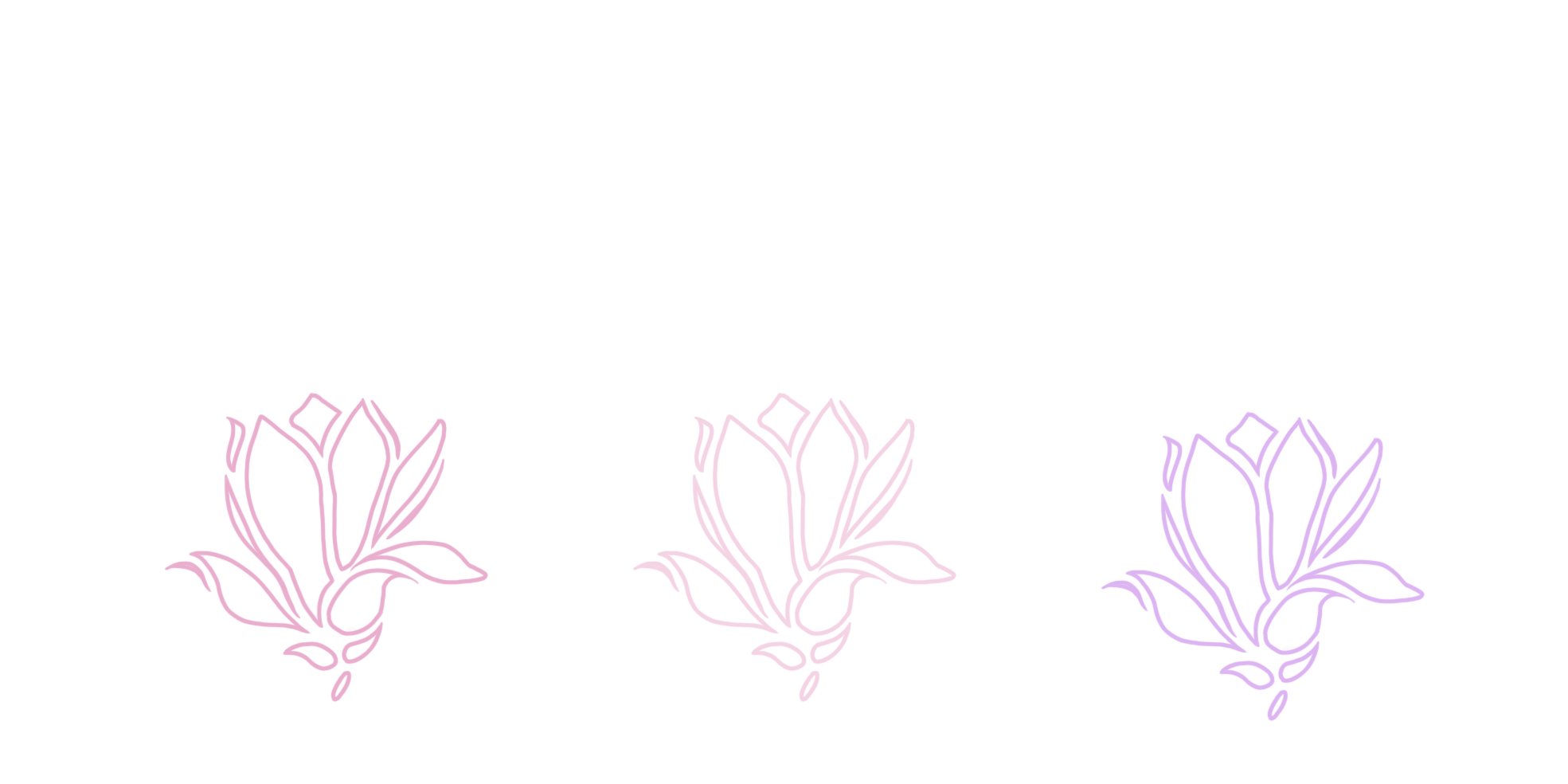 请输入您的标题
输入数据的解释说明文字。
输入数据的解释说明文字。
请输入您的标题
请输入图表标题
请在此输入您的文本内容。
请在此输入您的文本内容。
请在此输入您的文本内容。
请您在此输入图表解释说明文字。请您在此输入图表解释说明文字。
请输入您的标题
输入你的标题
输入你的标题
请您在此输入图表解释说明文字。请您在此输入图表解释说明文字。
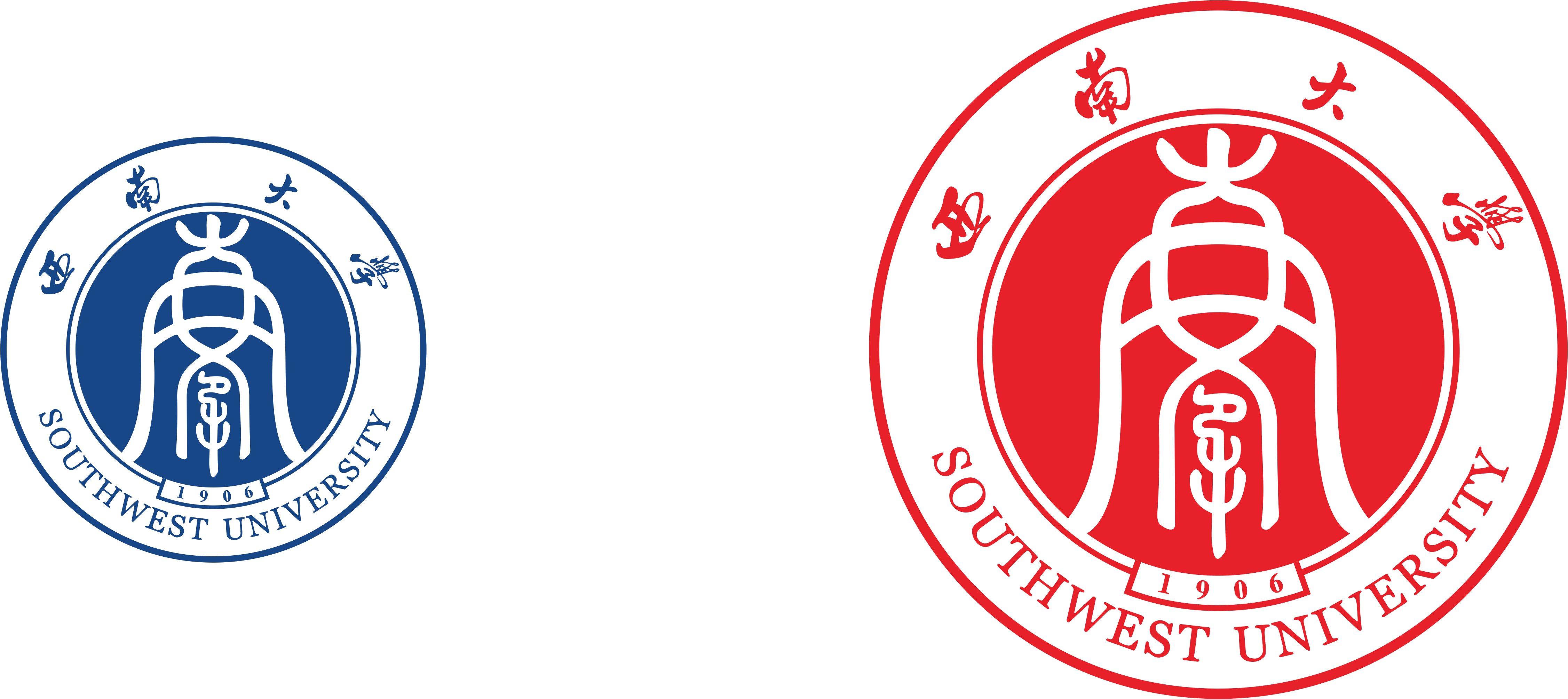 感谢观看 敬请批评指正